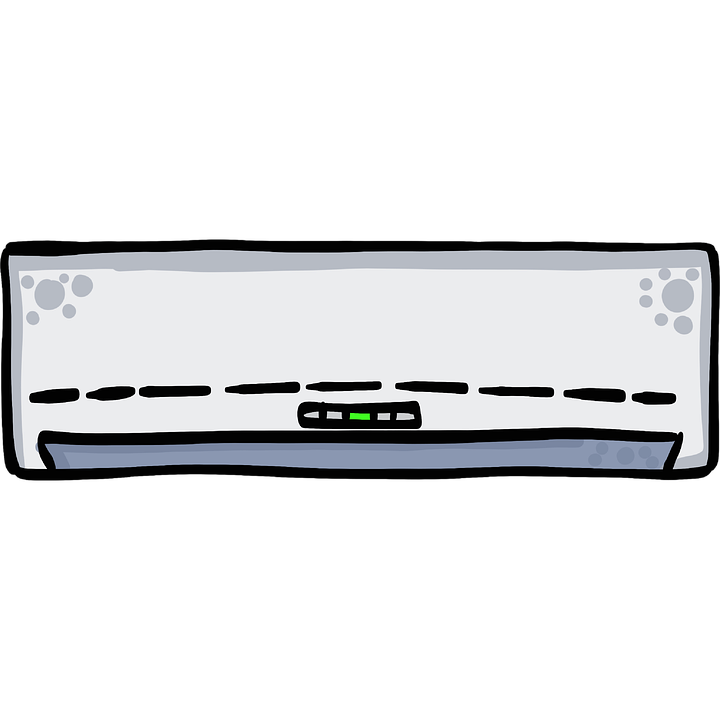 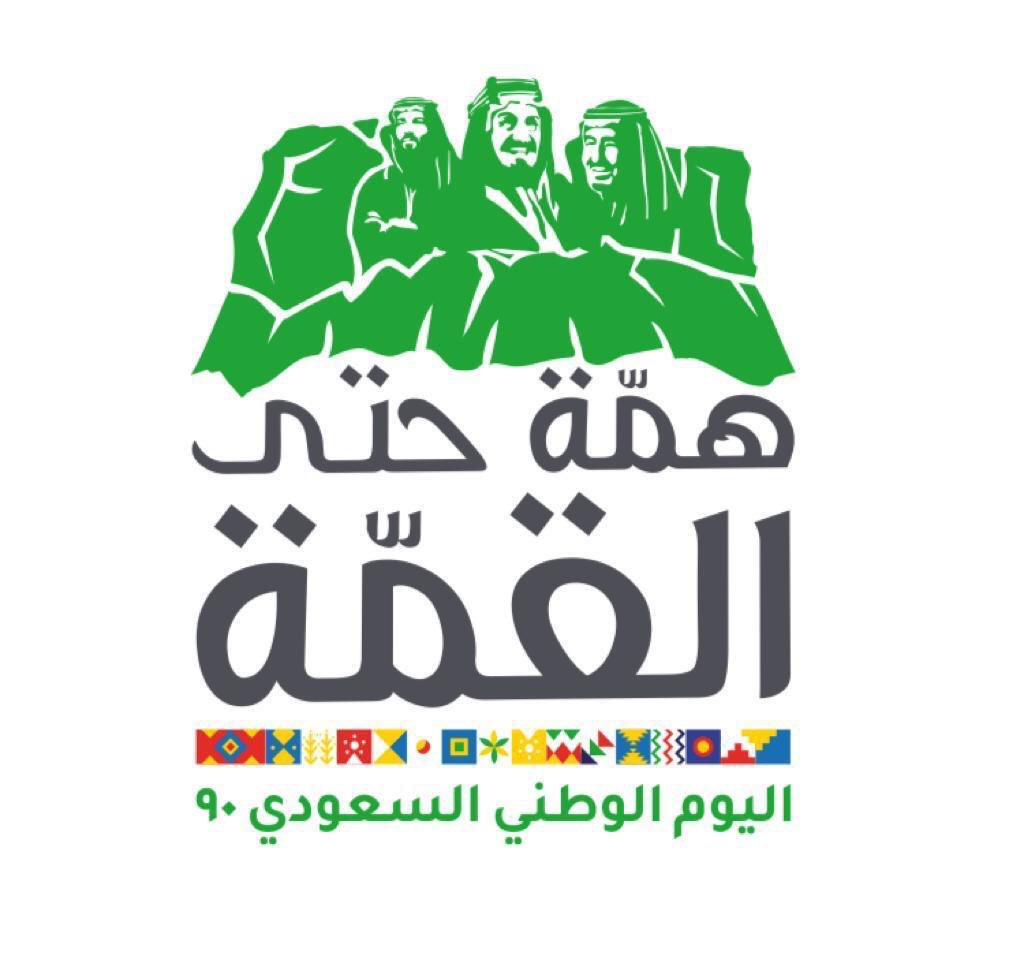 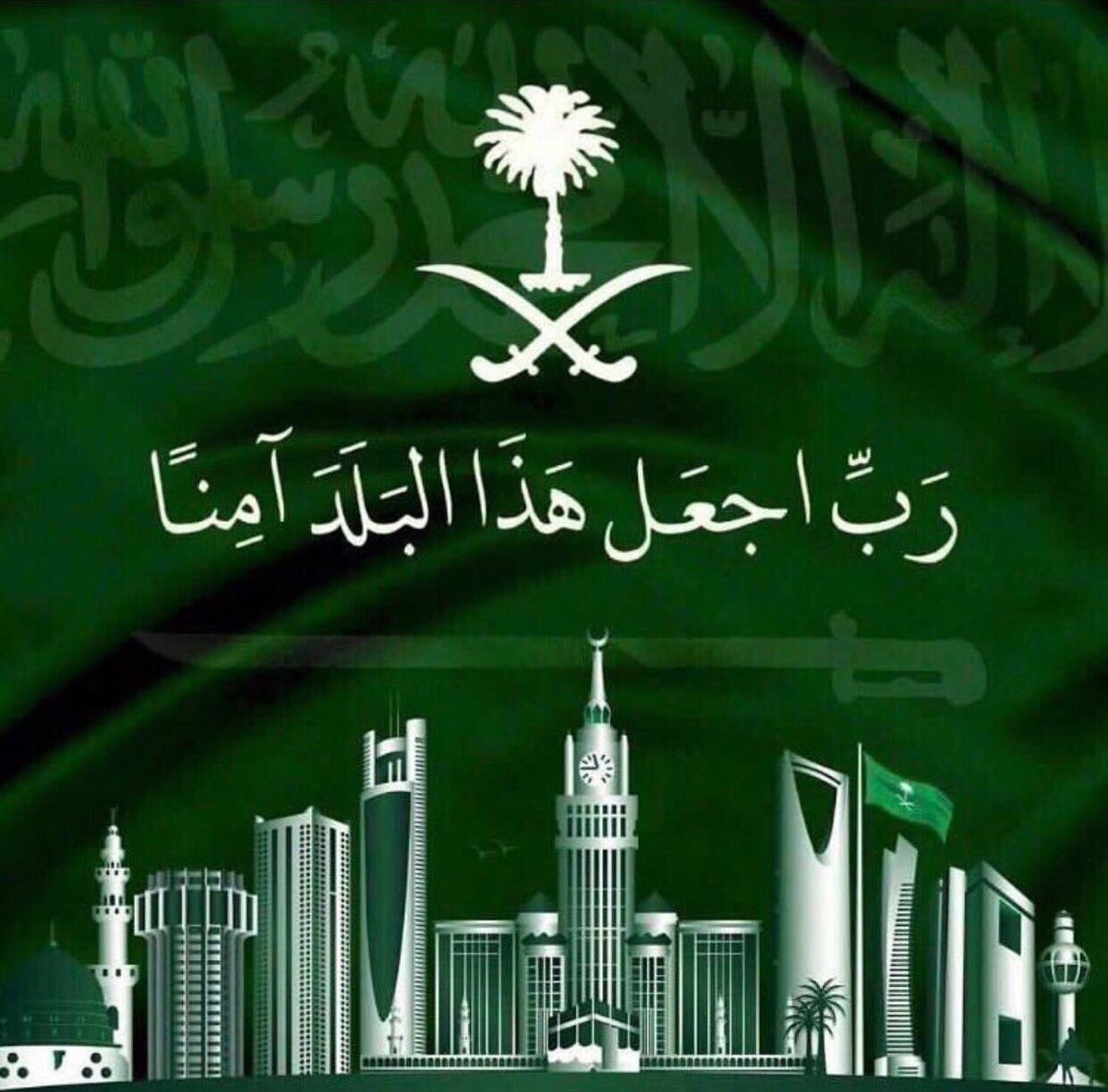 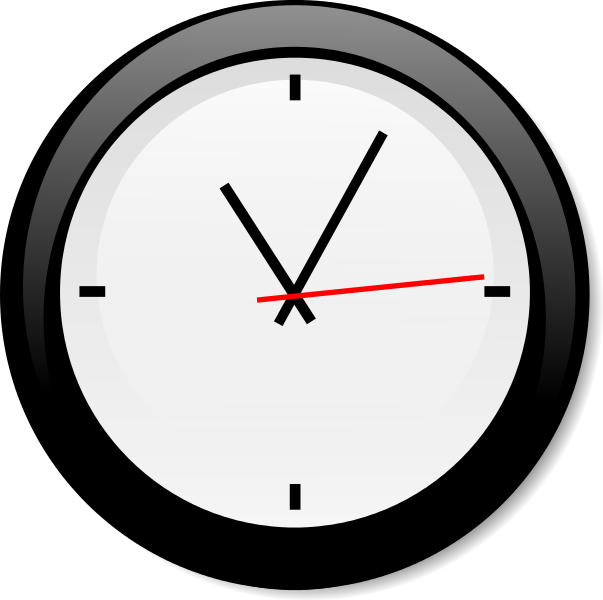 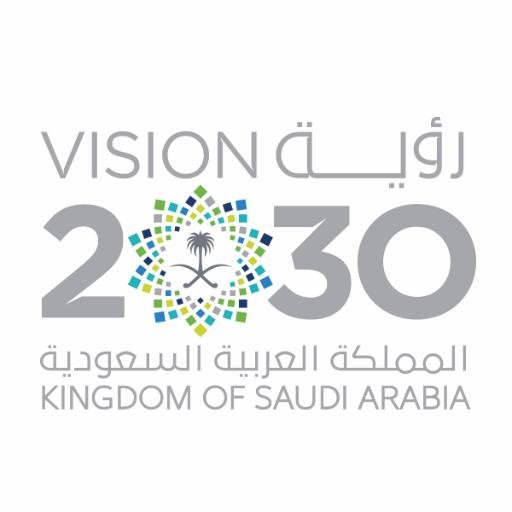 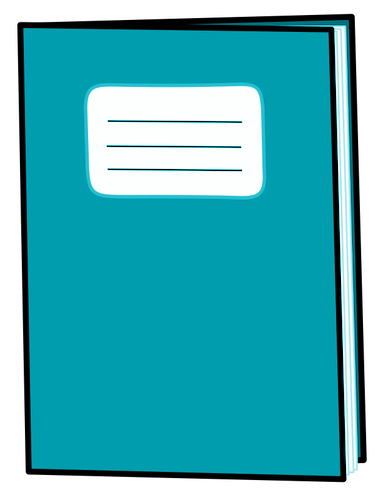 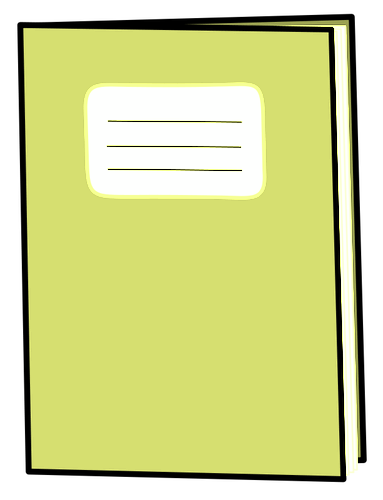 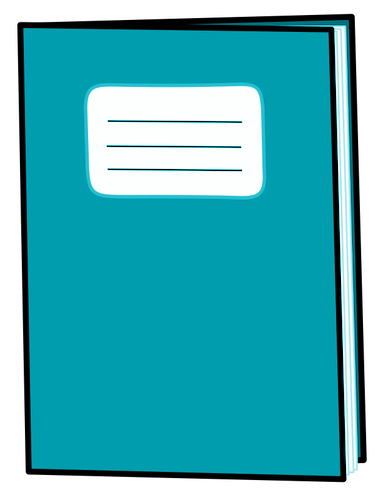 أهداف الدرس
التمهيد
مكتسبات
سابقة
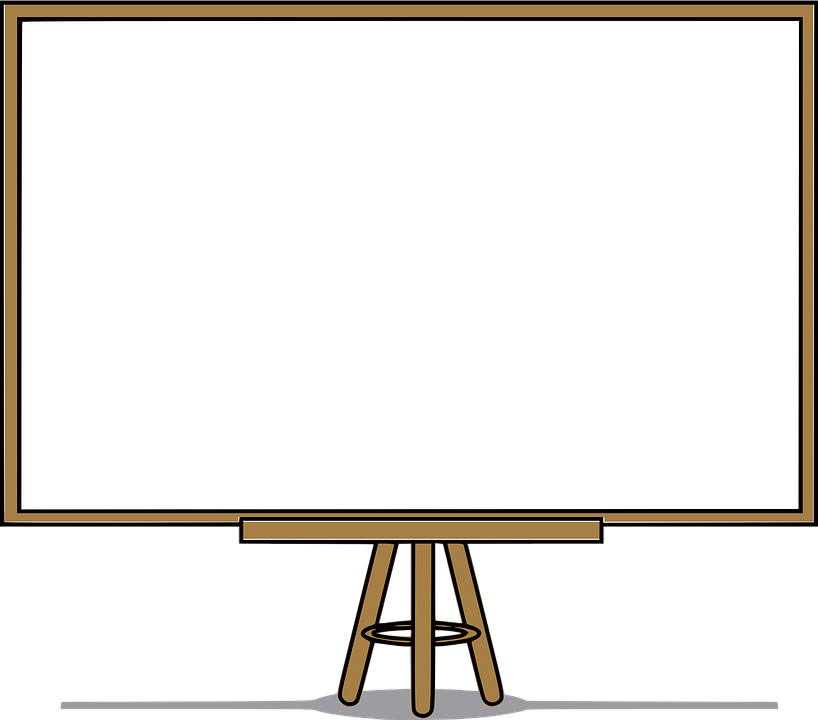 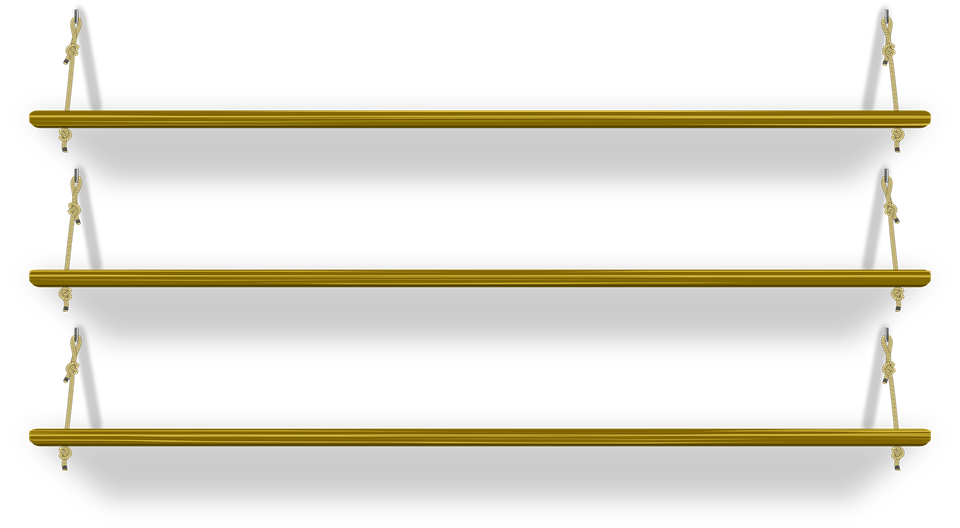 التاريخ 20-2-1442هـ
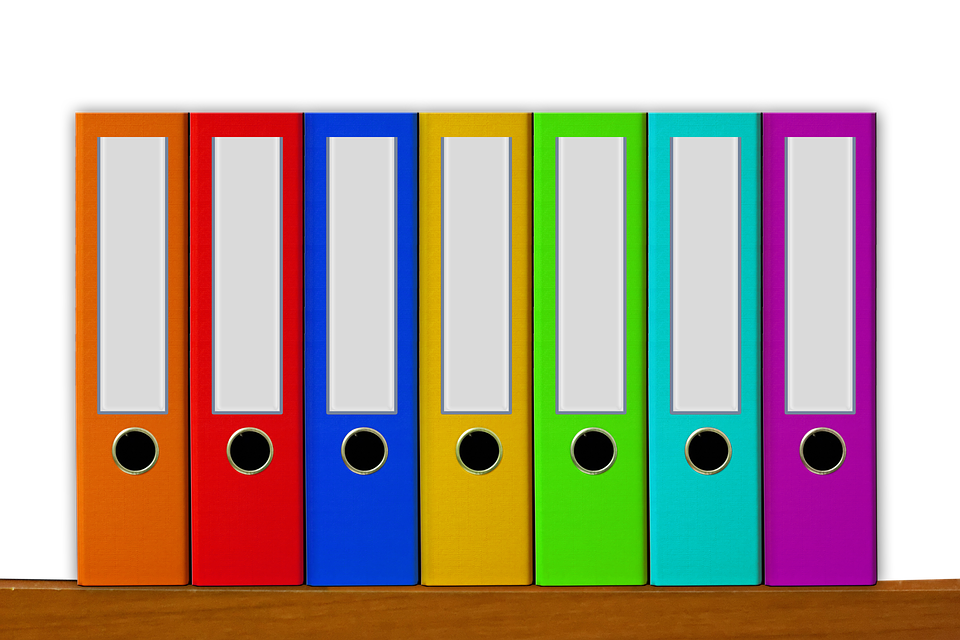 الموضوع : الرياض والملك الشجاع
اليوم : الأربعاء 
الحصة : الأولى
المادة لغتي
المكون : التراكيب اللغوية
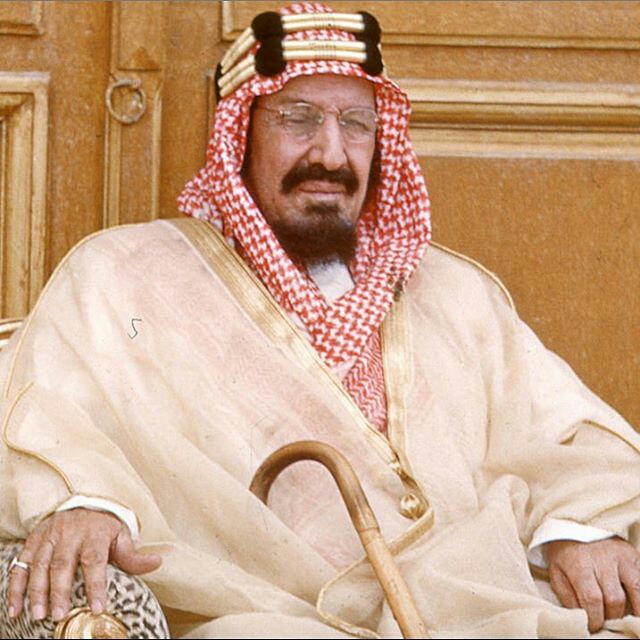 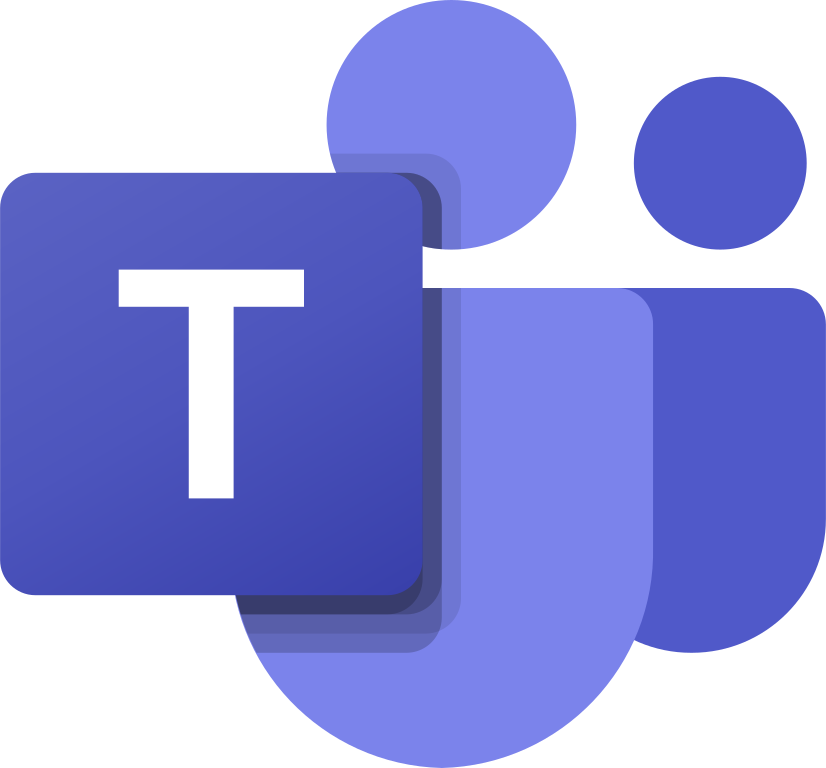 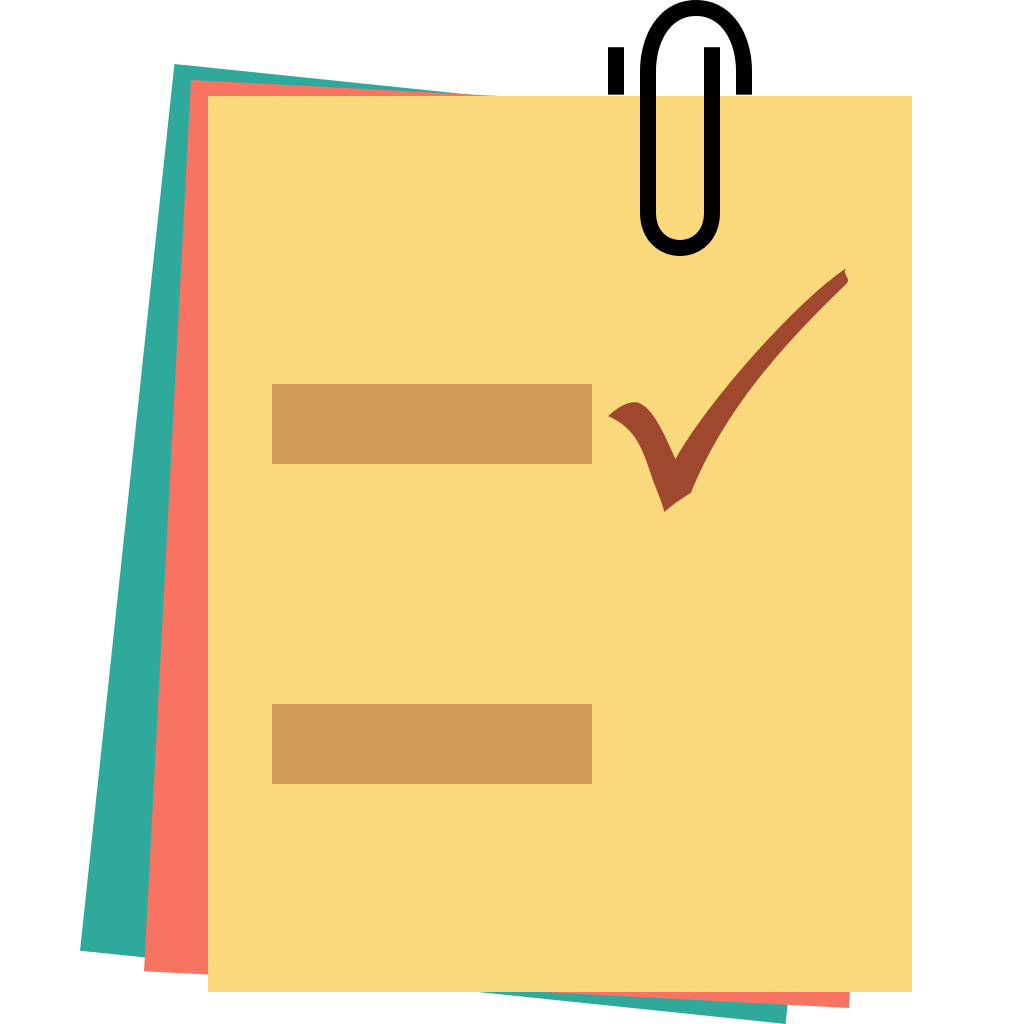 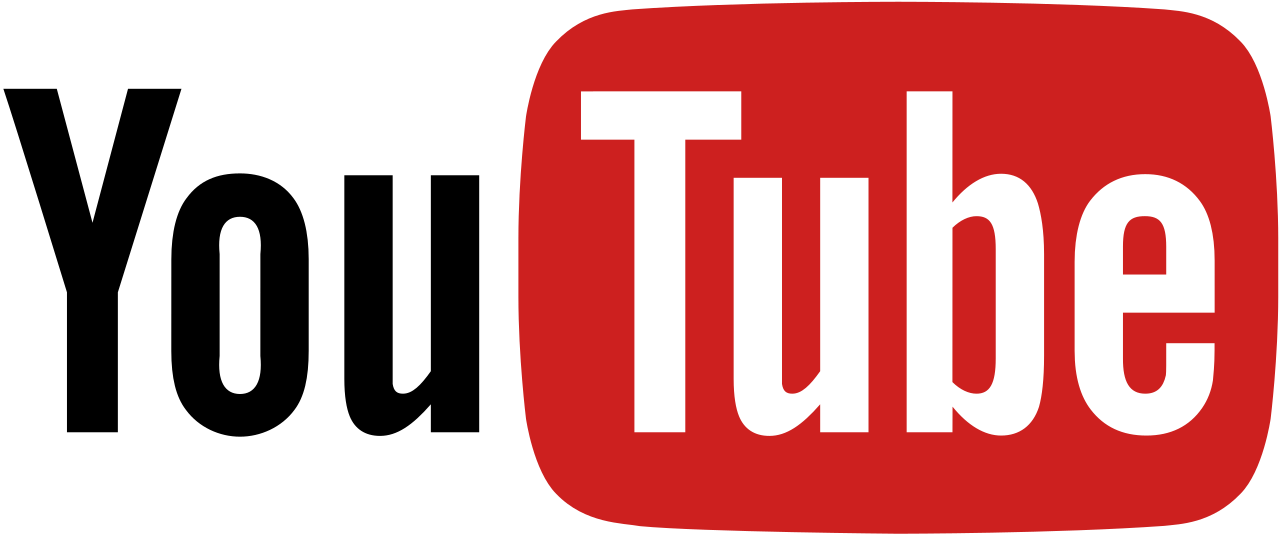 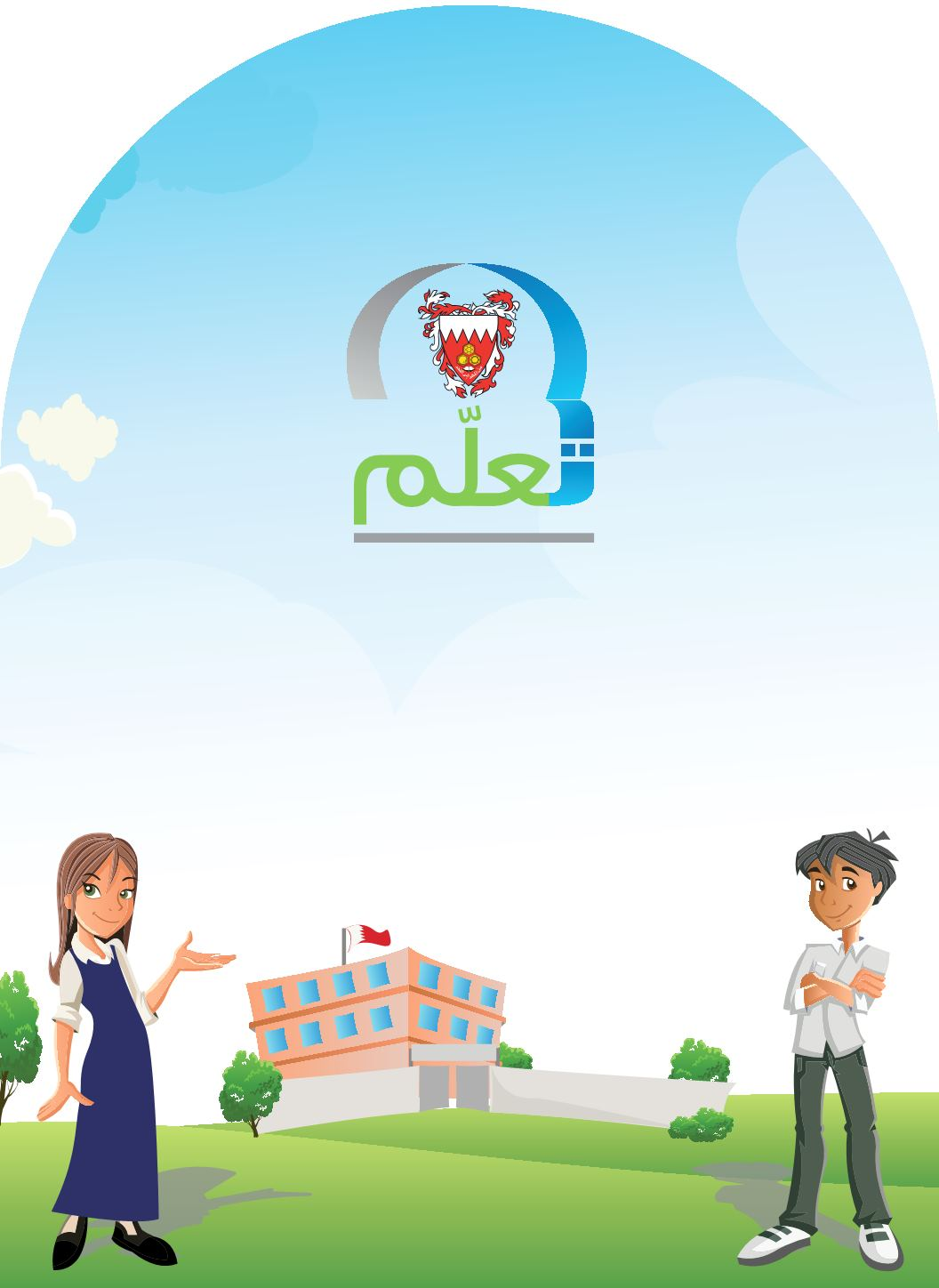 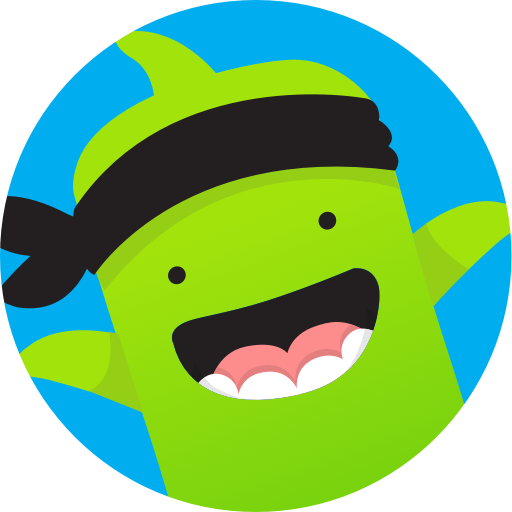 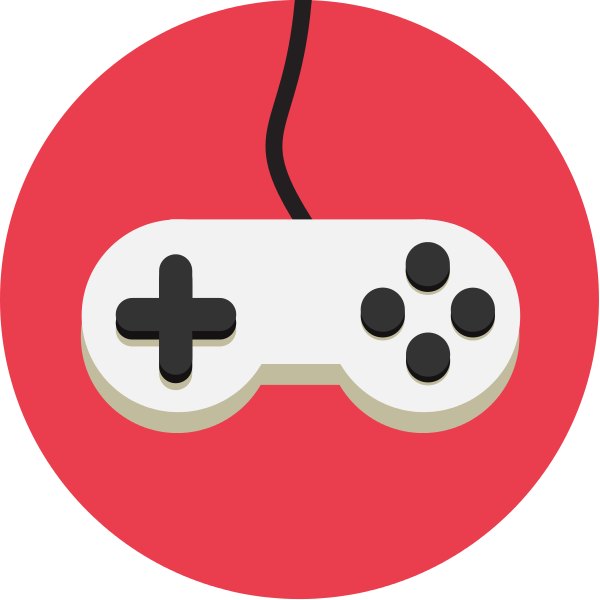 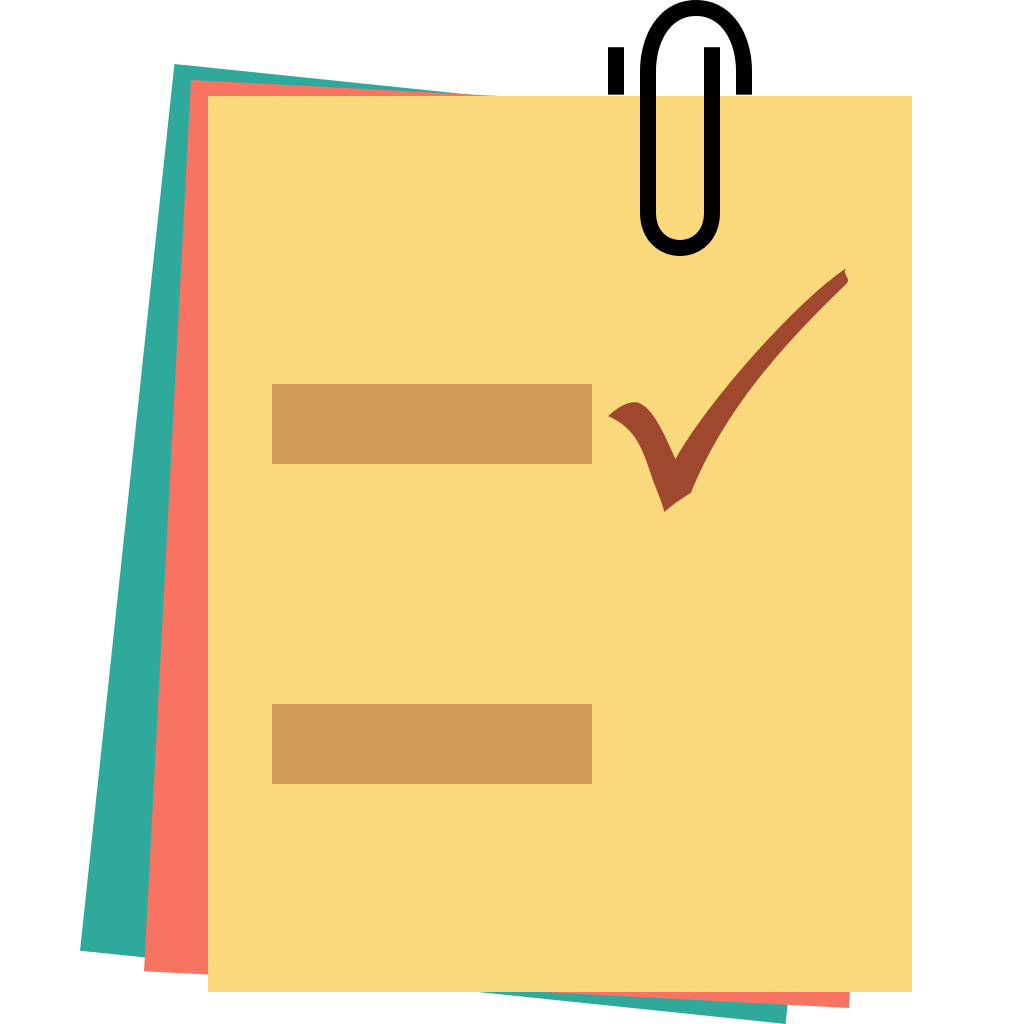 ما هو 
شعوركِ اليوم ؟
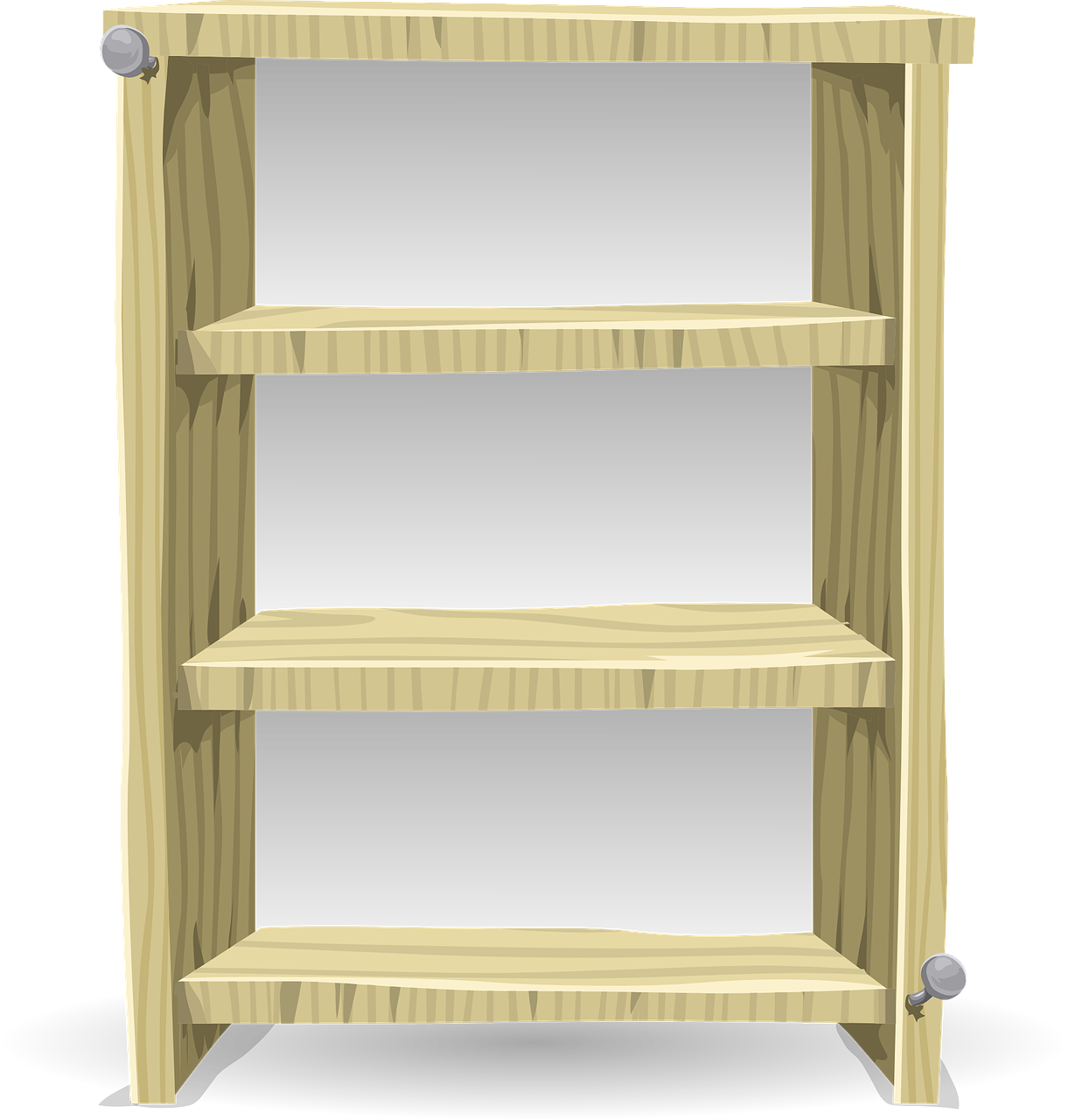 الحضور والغياب
الدعاء
قوانين الحصة
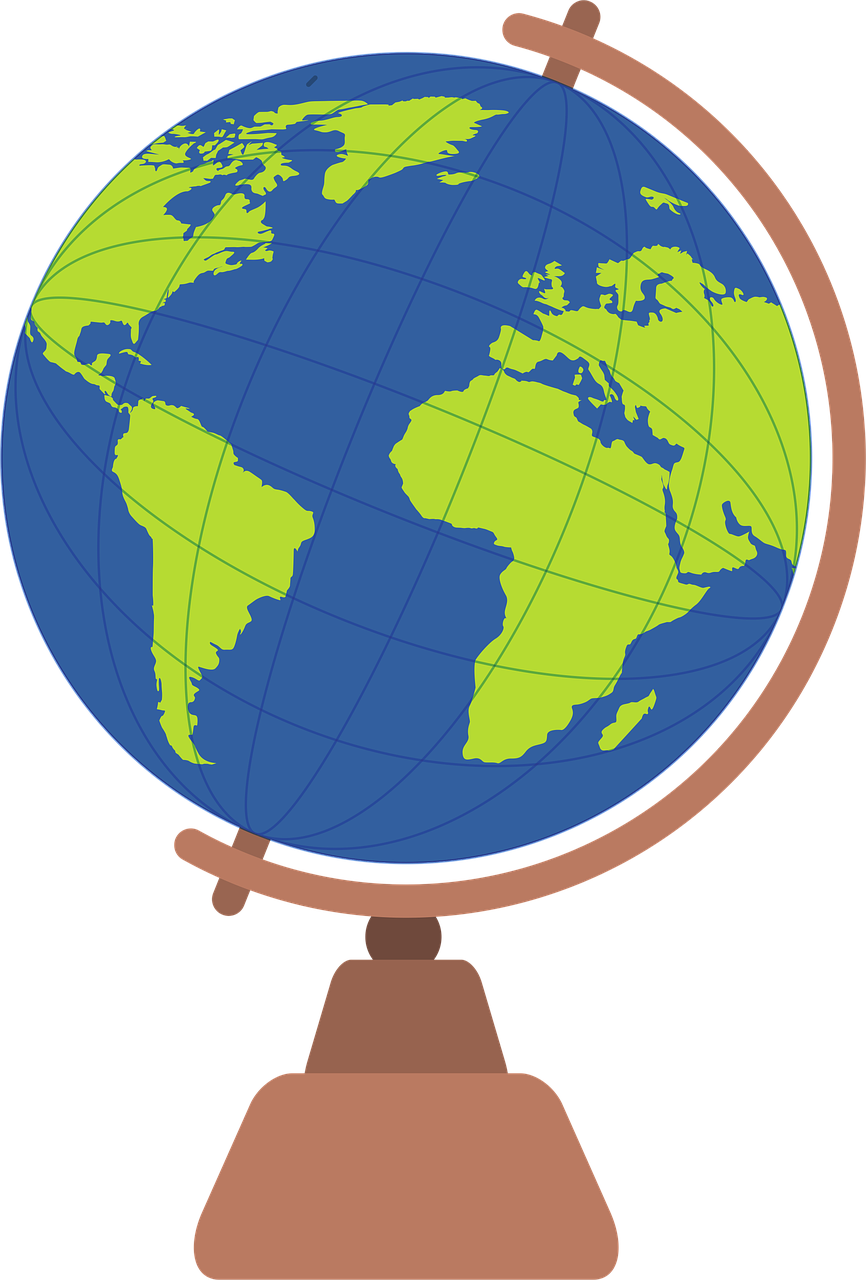 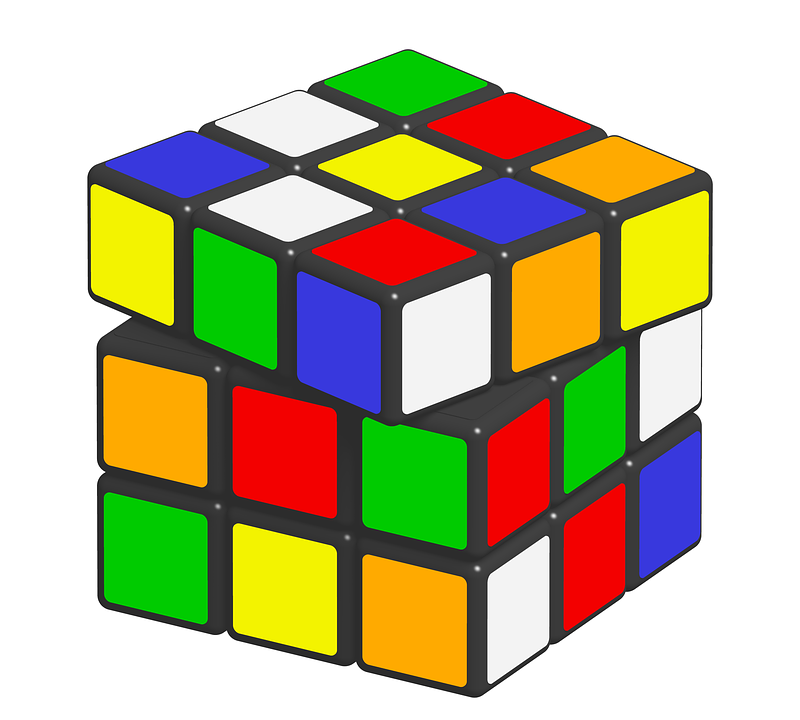 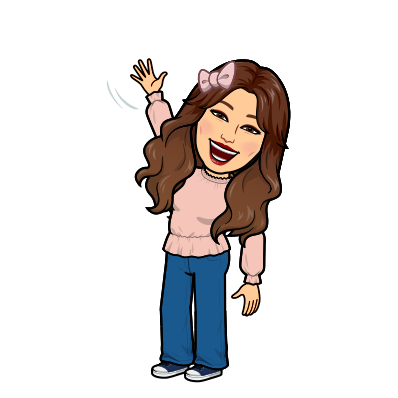 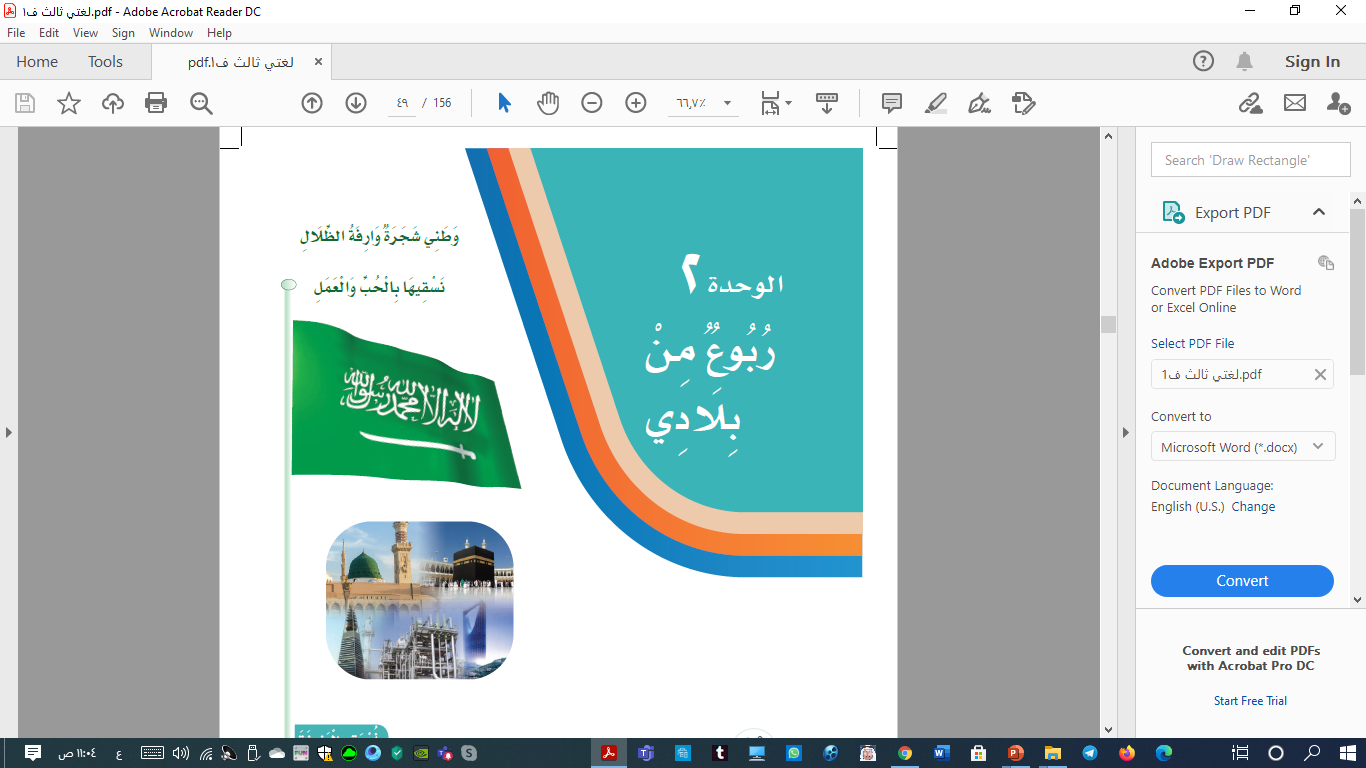 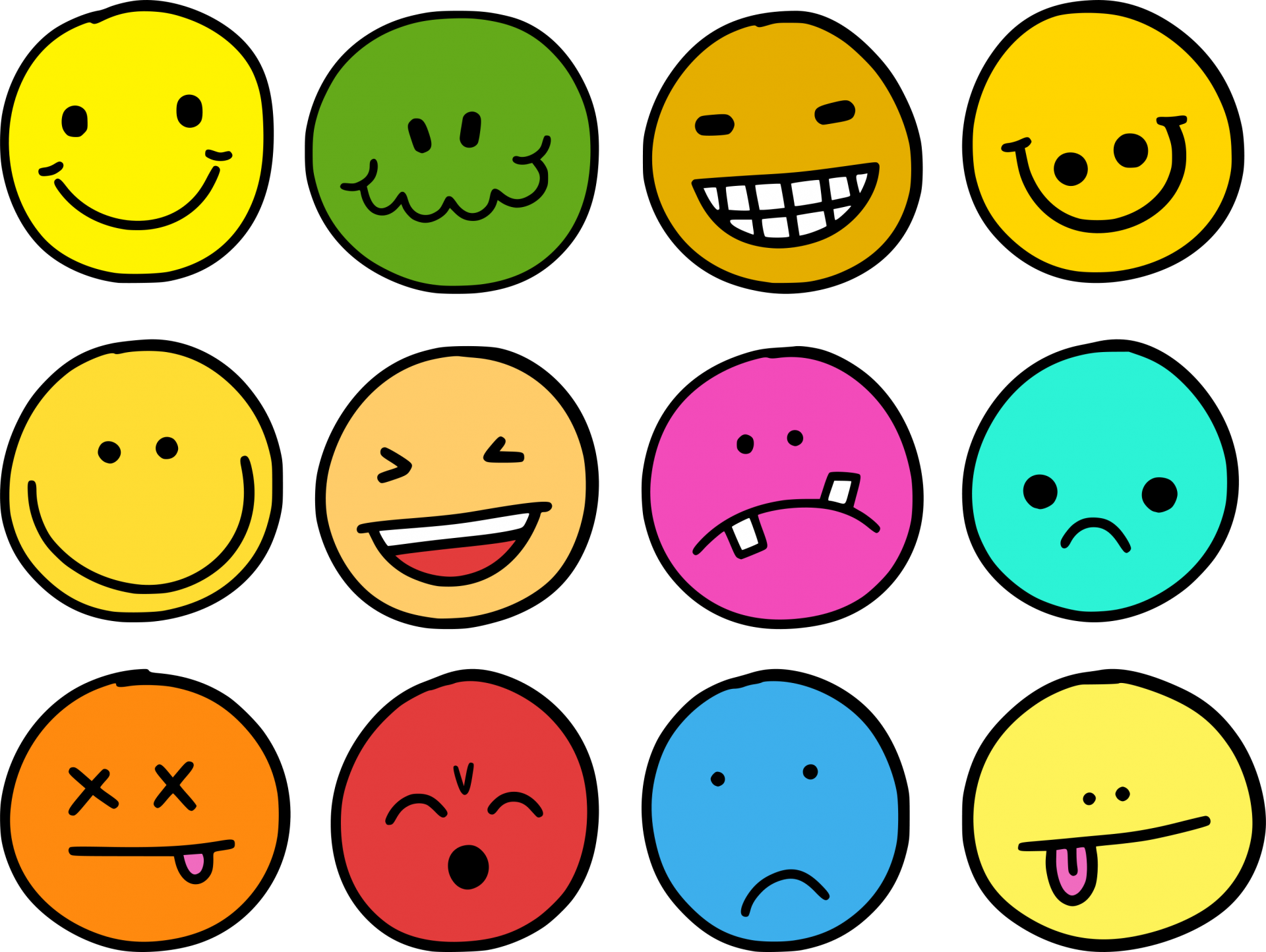 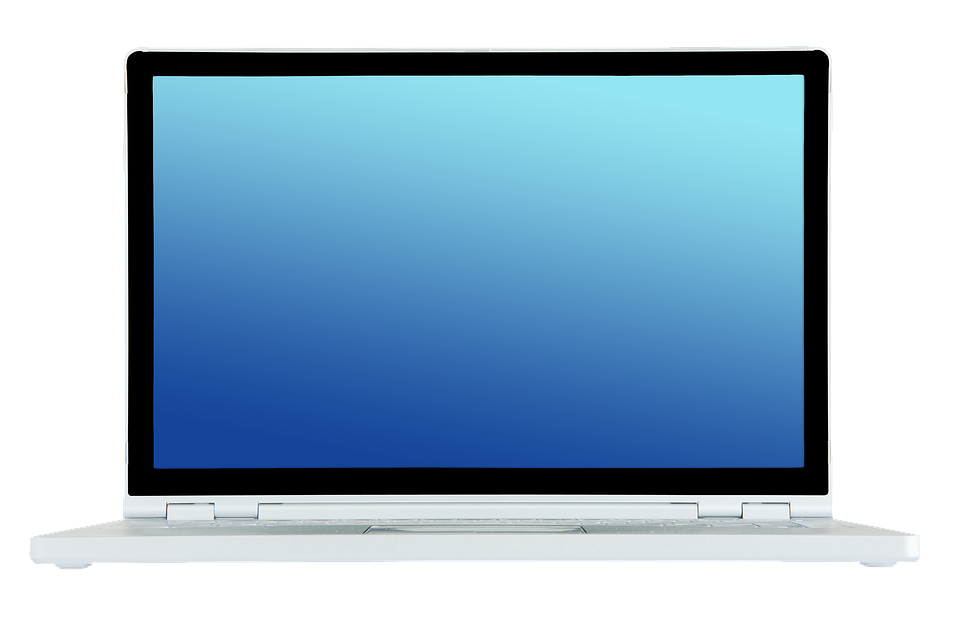 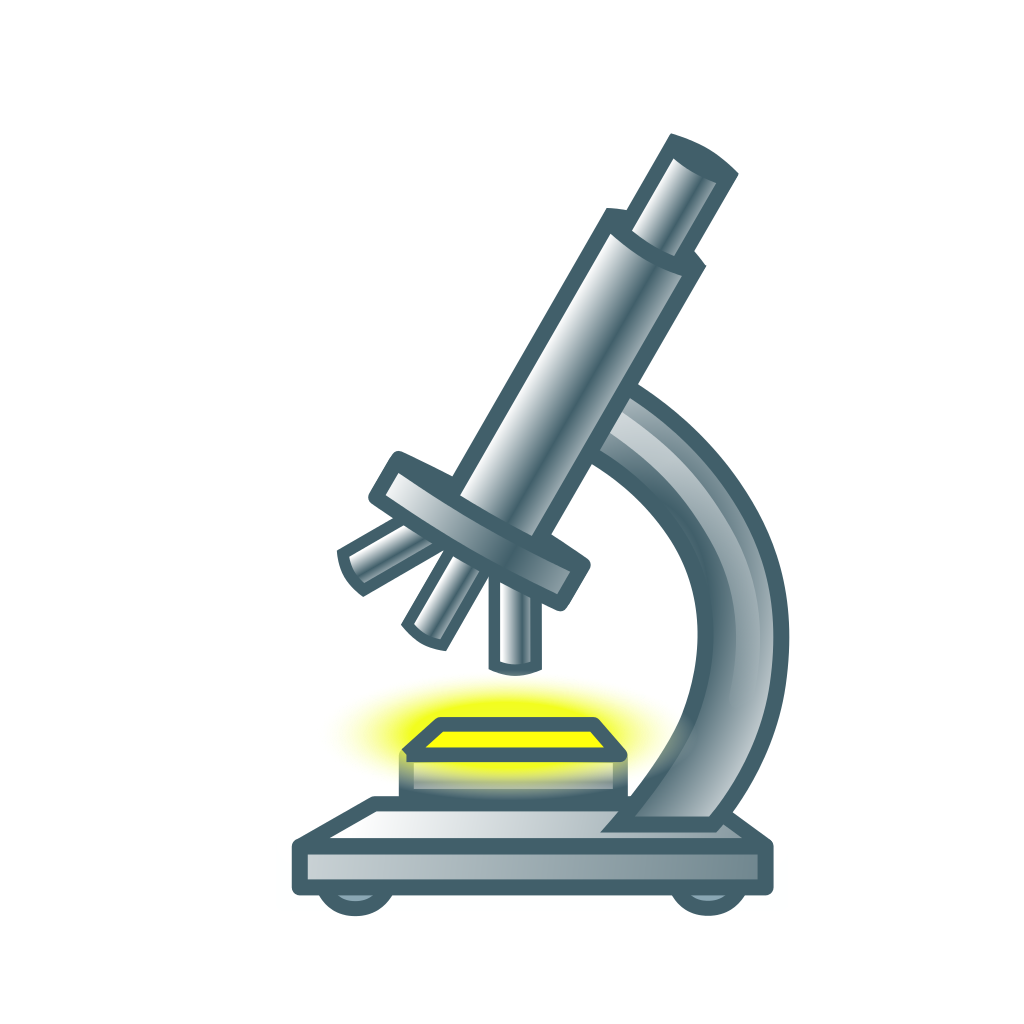 درس اليوم
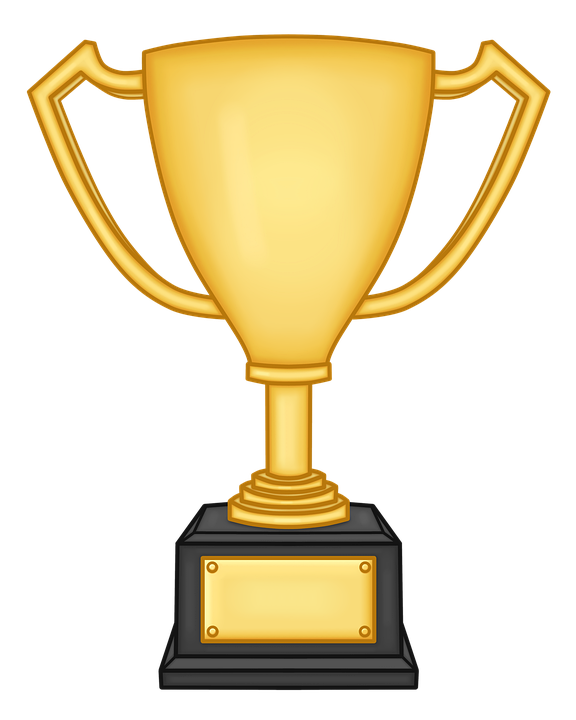 الواجب
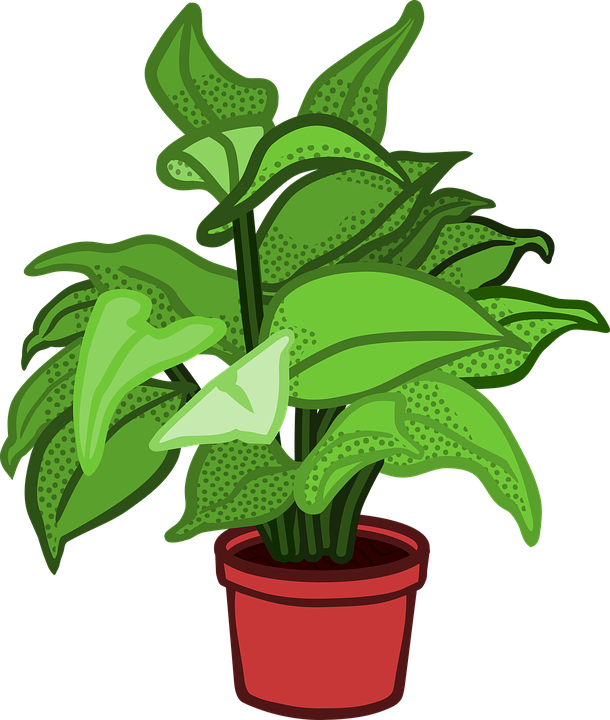 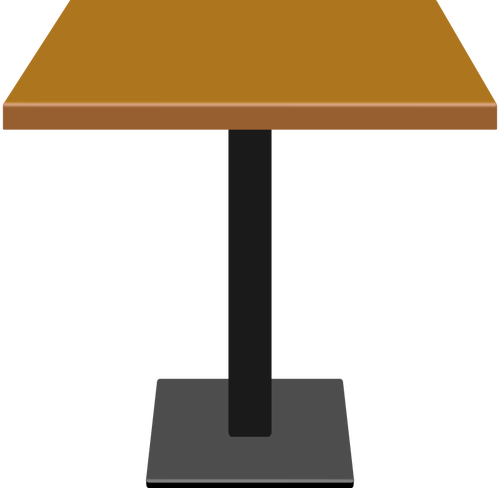 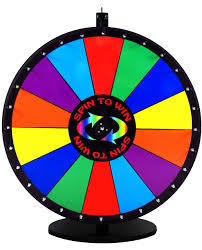 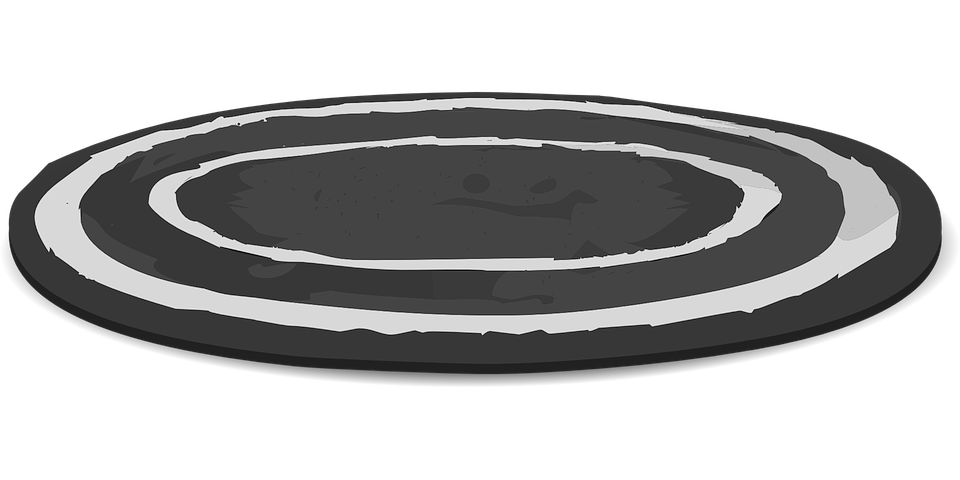 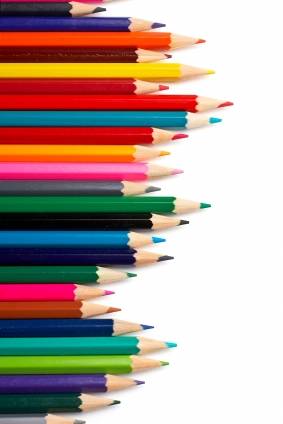 دعــــــــــــاء
بسم الله والحمد الله والصلاة والسلام على نبينا محمد صلى الله عليه وسلم
 اللهم افتح على قلوبنا
 اللهم يا معلم إبراهيم علمنا ويا مفهم سليمان فهمنا وعلمنا ما جهلنا 
وانفعنا بما علمتنا وزدنا علما اللهم افتح علينا فتحًا مبينًا
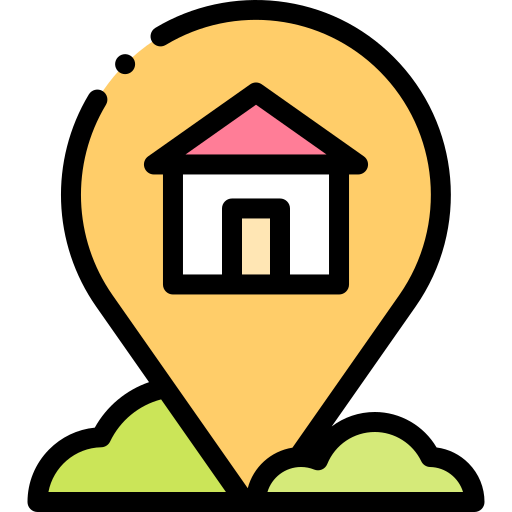 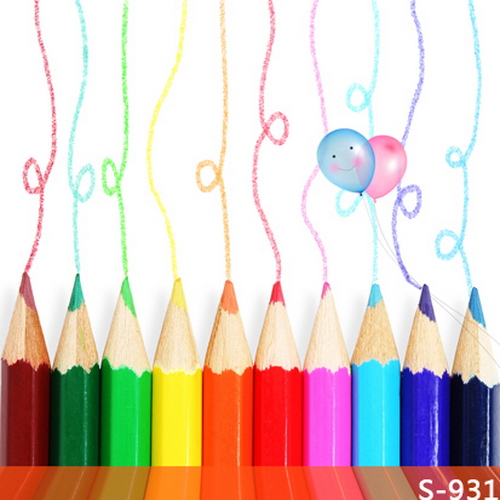 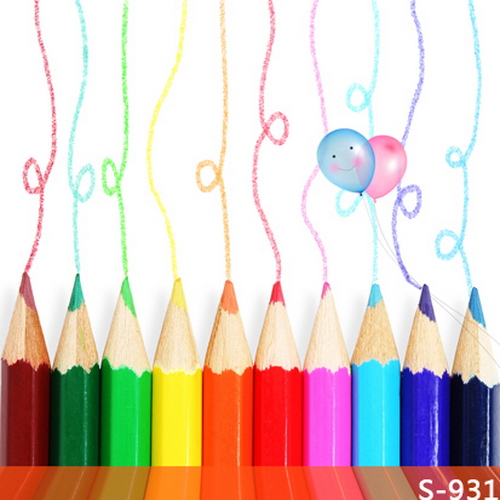 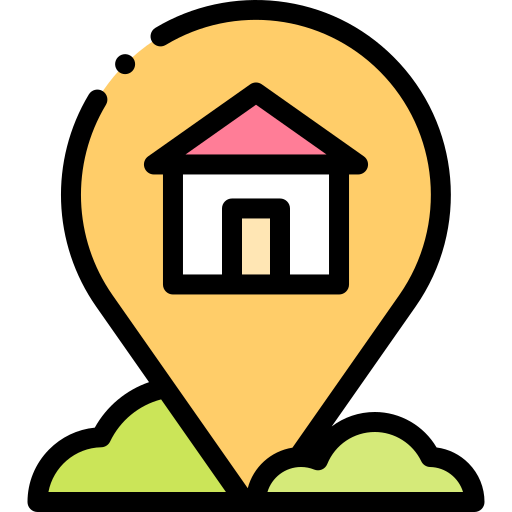 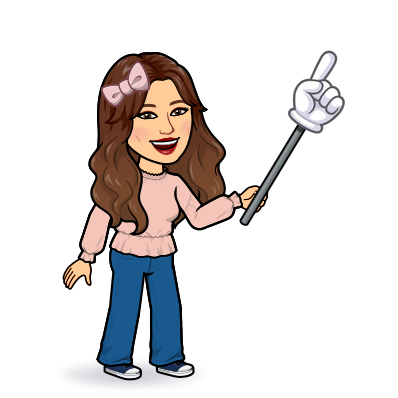 قوانين الحصة
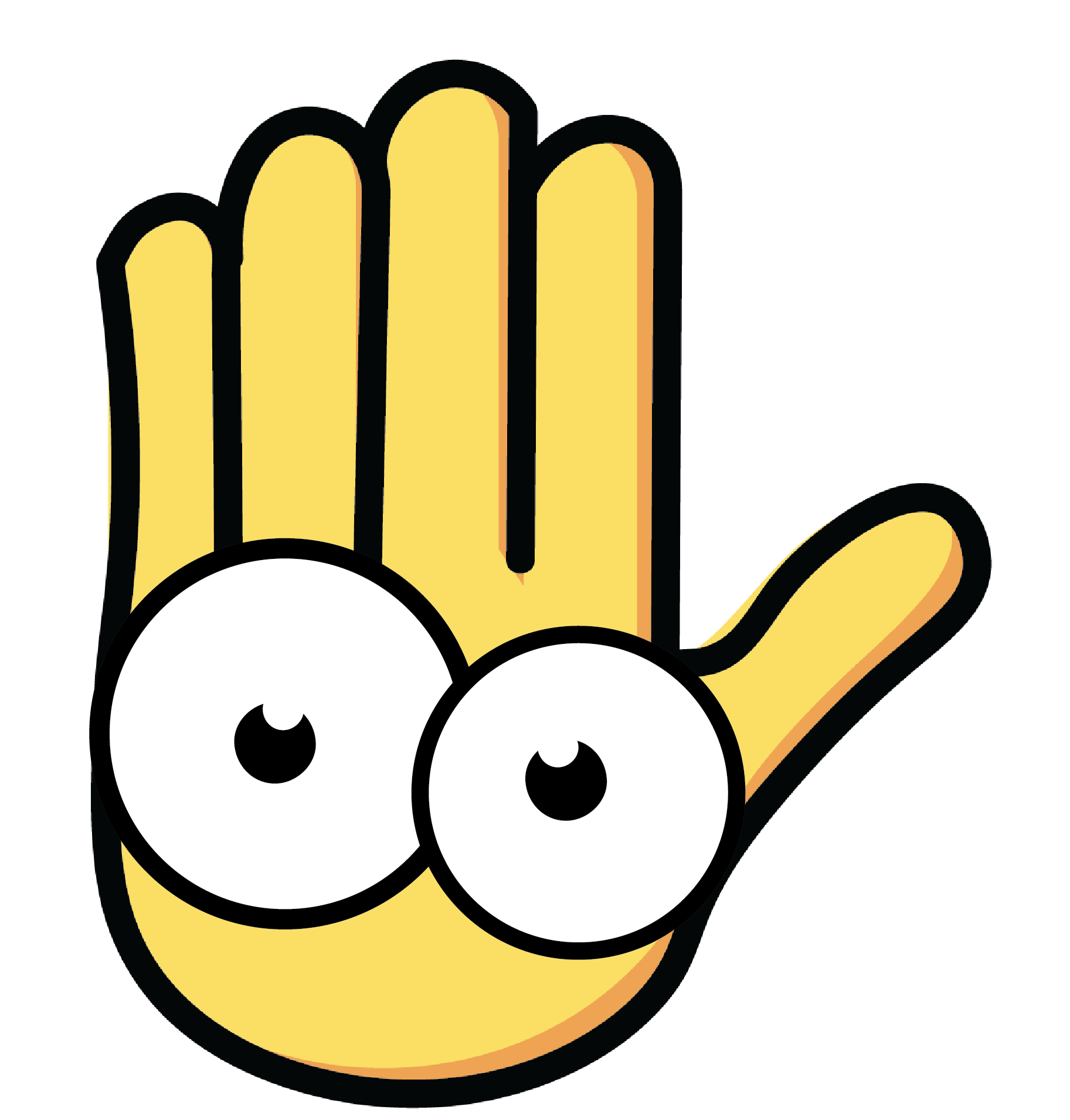 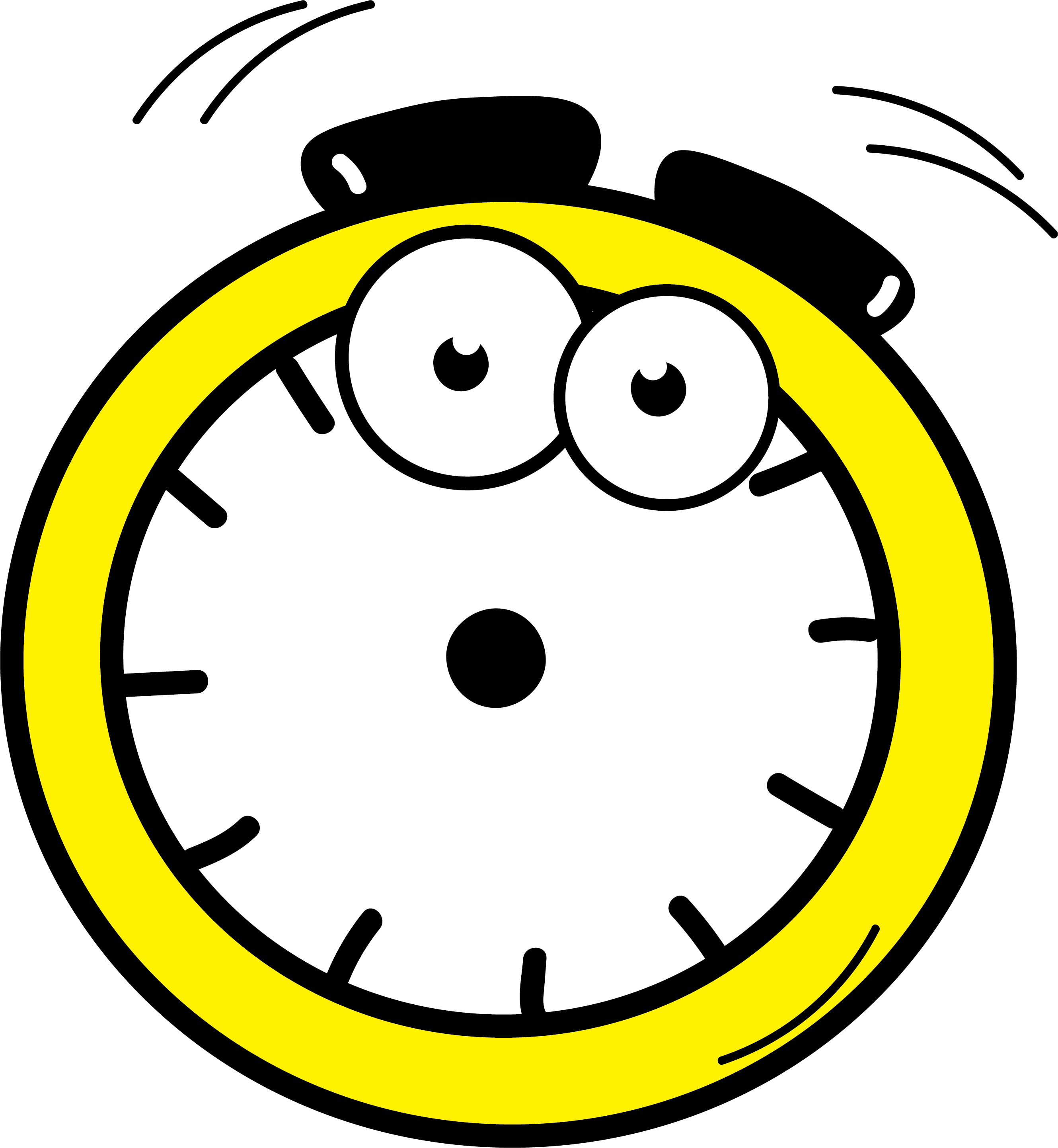 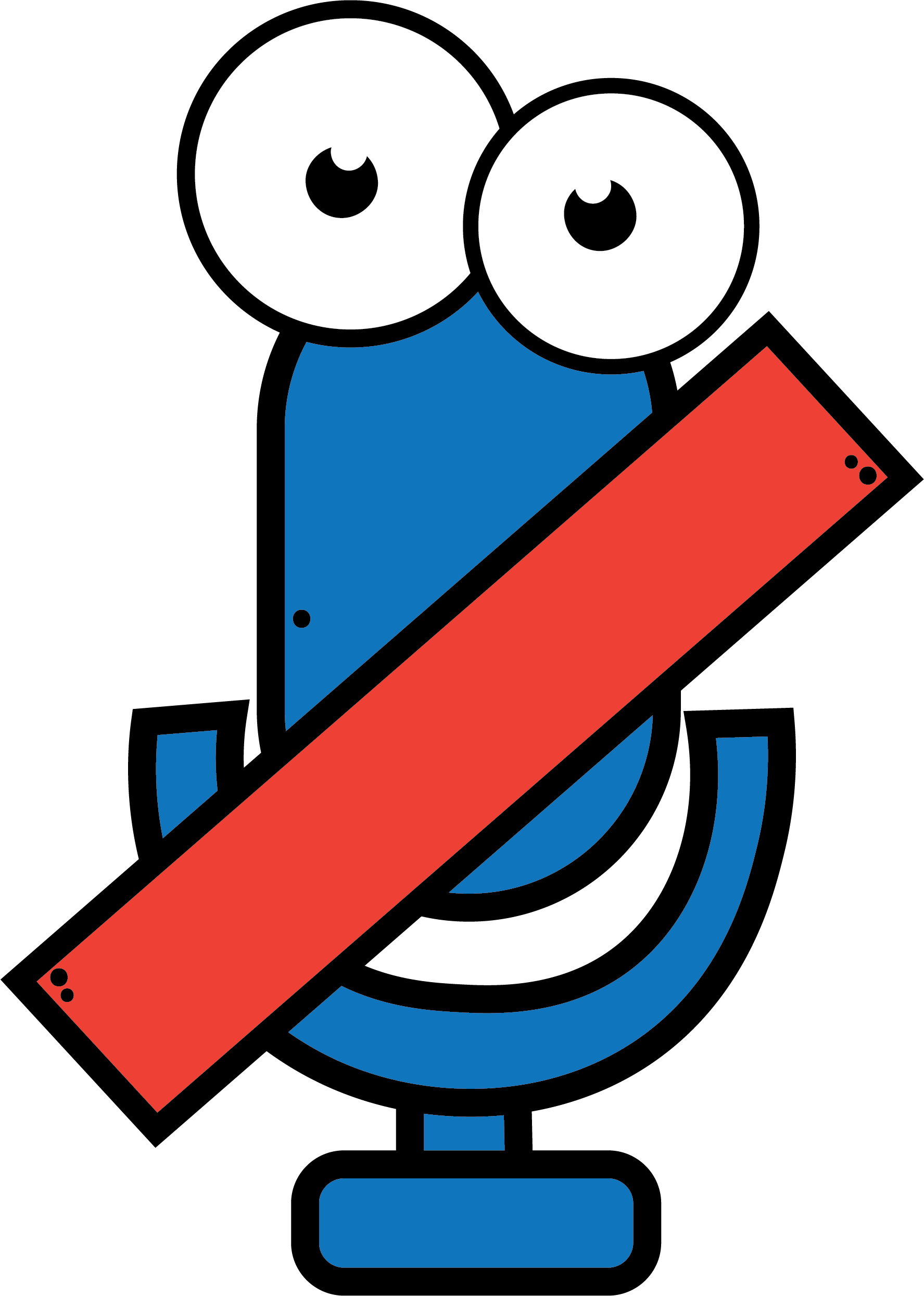 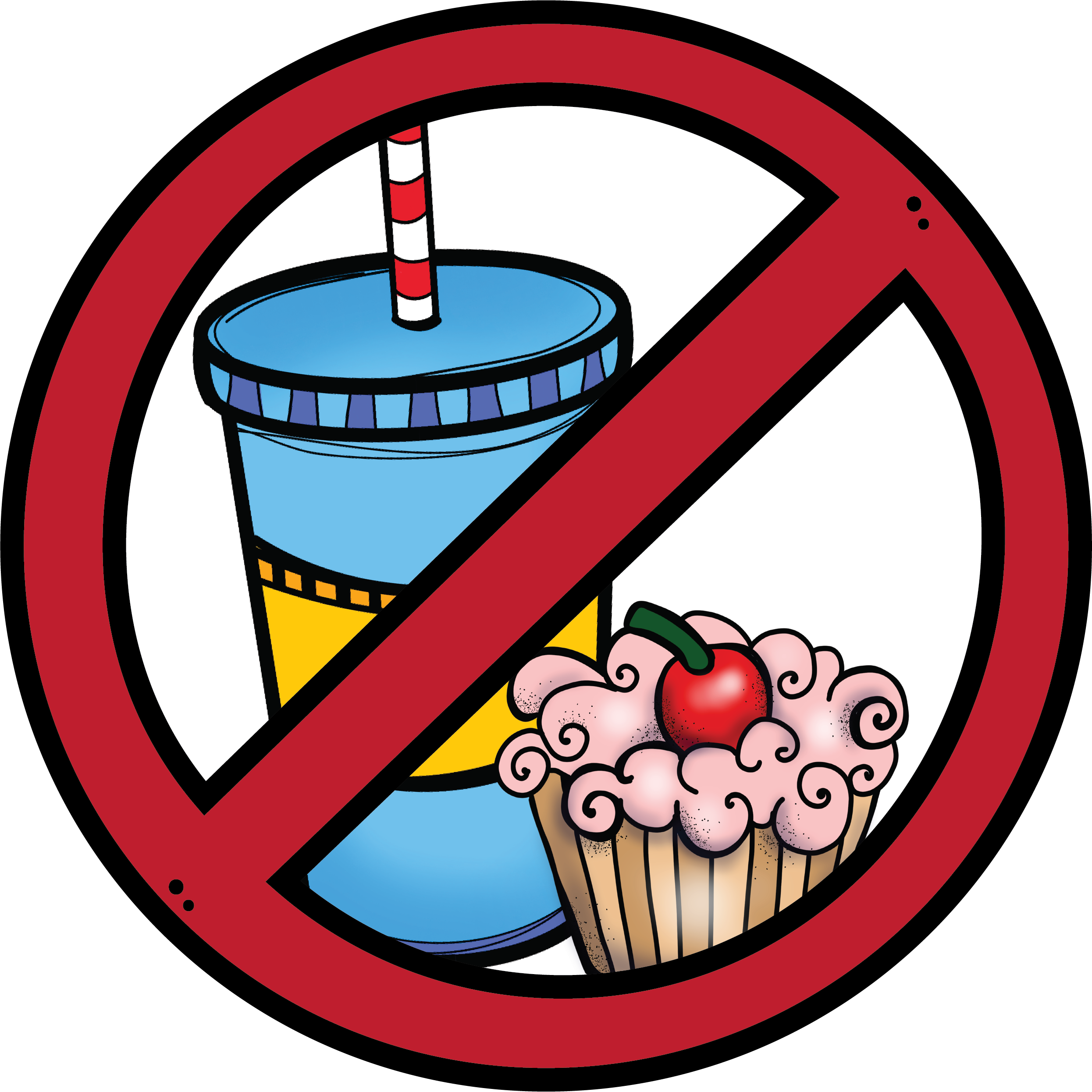 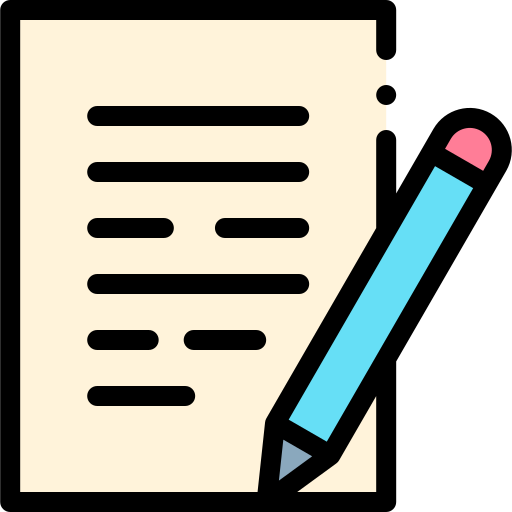 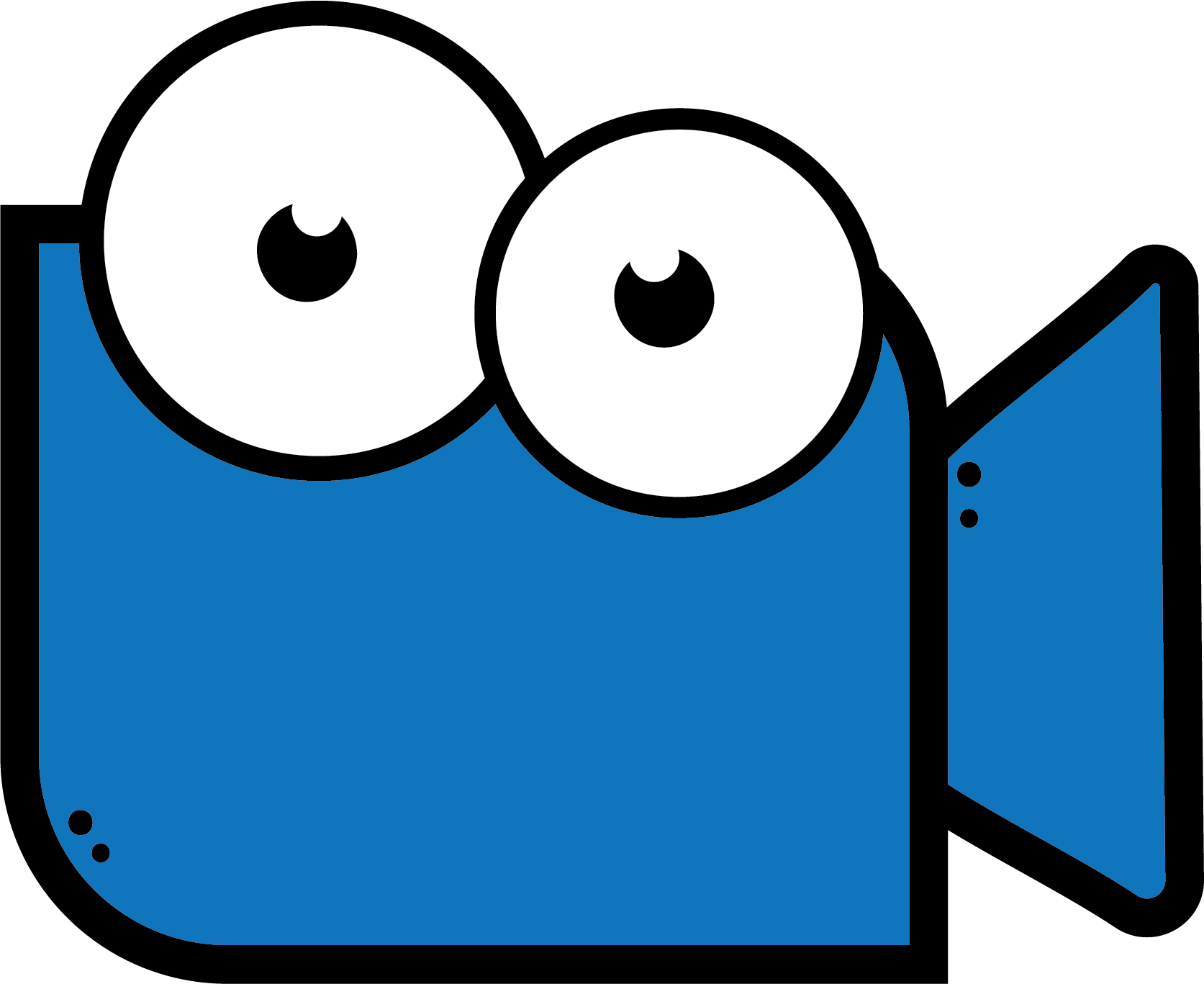 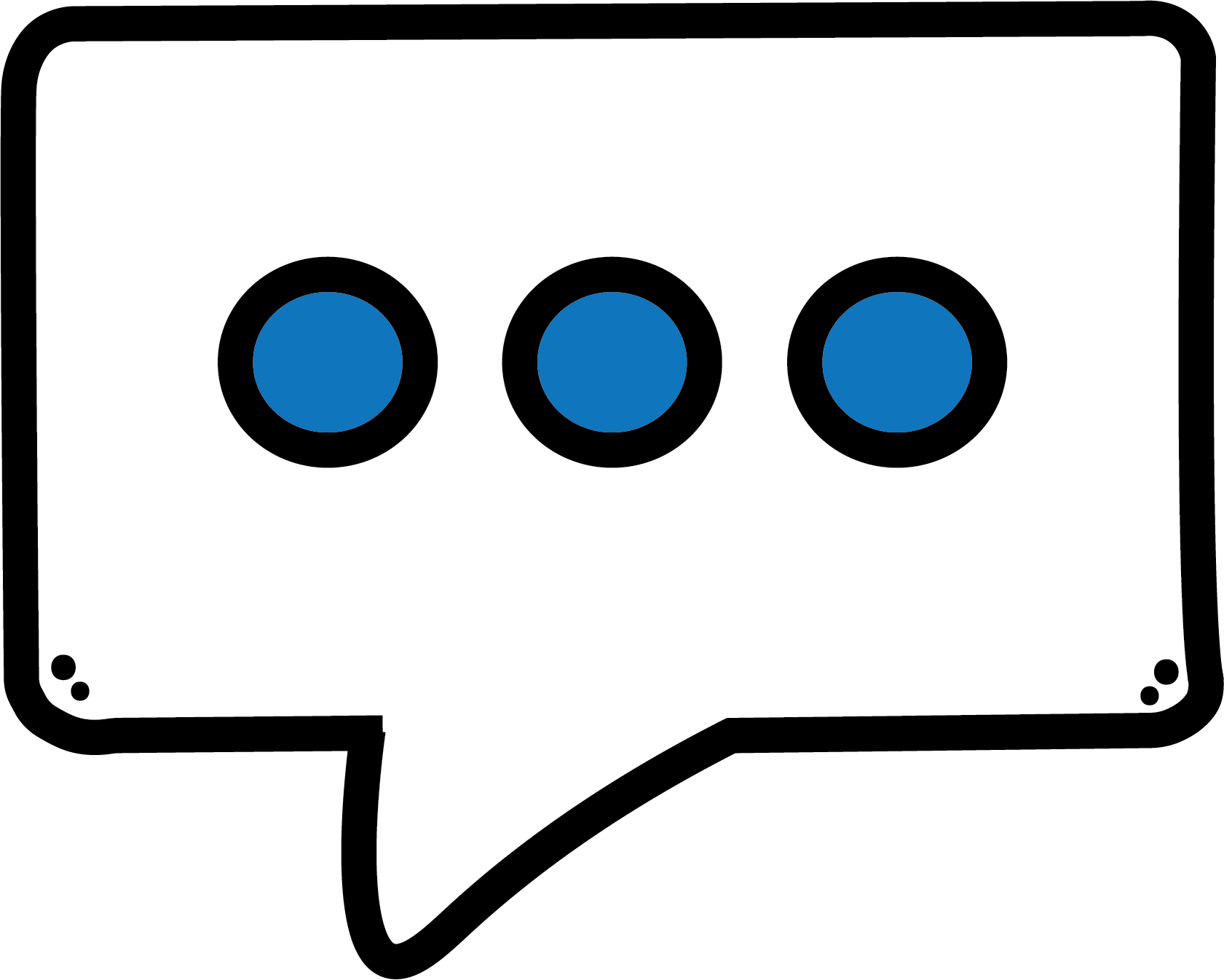 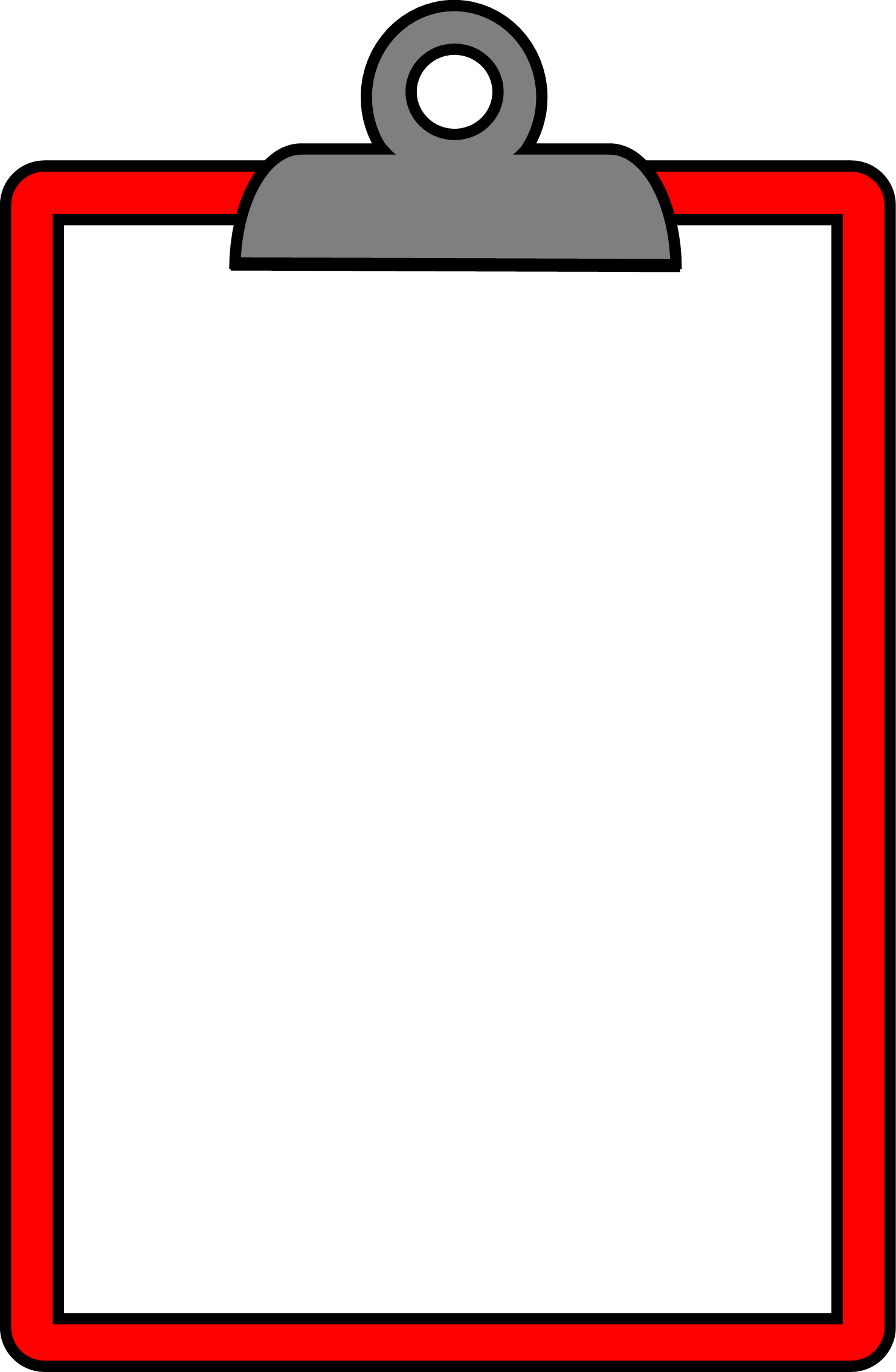 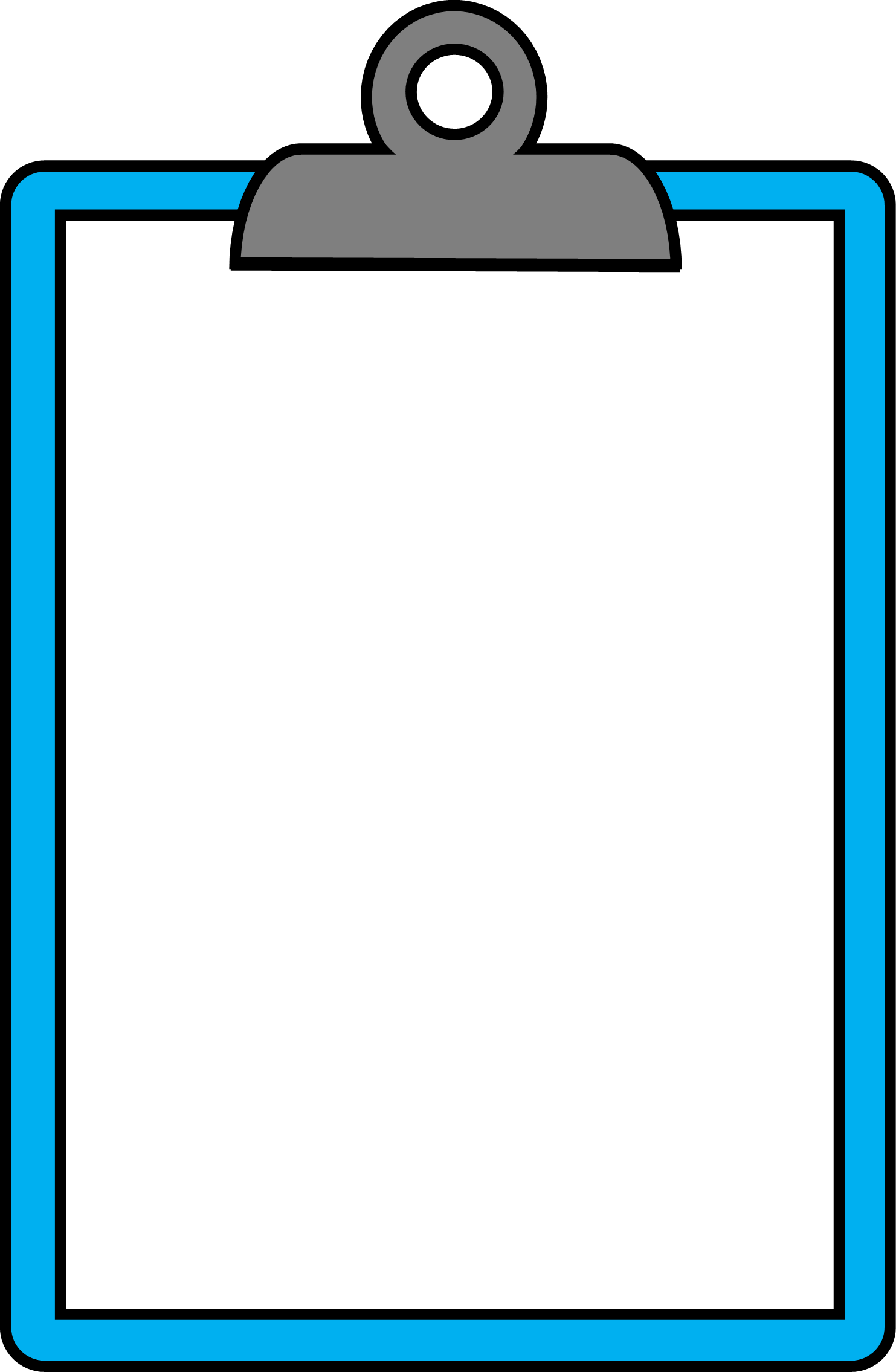 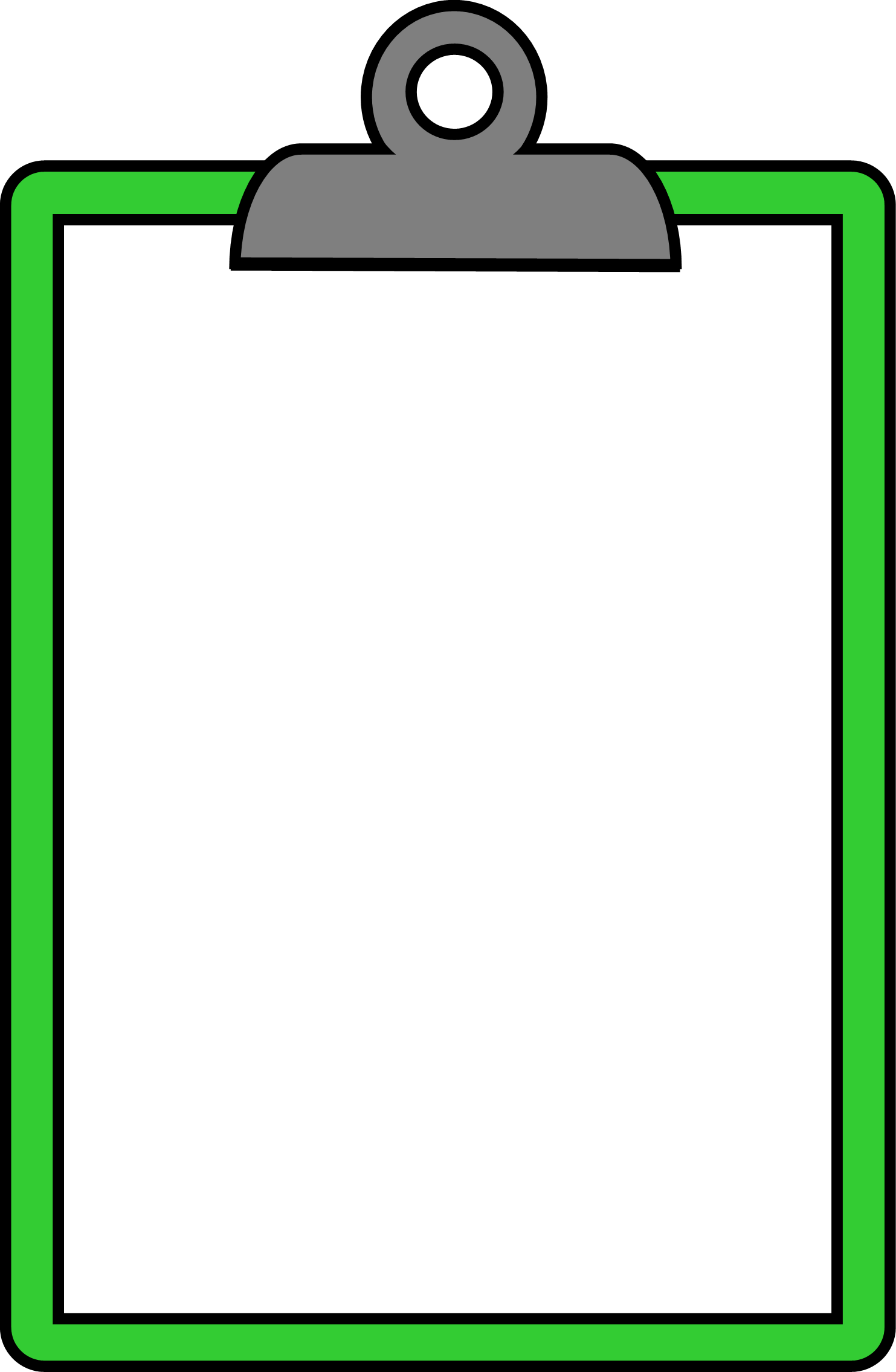 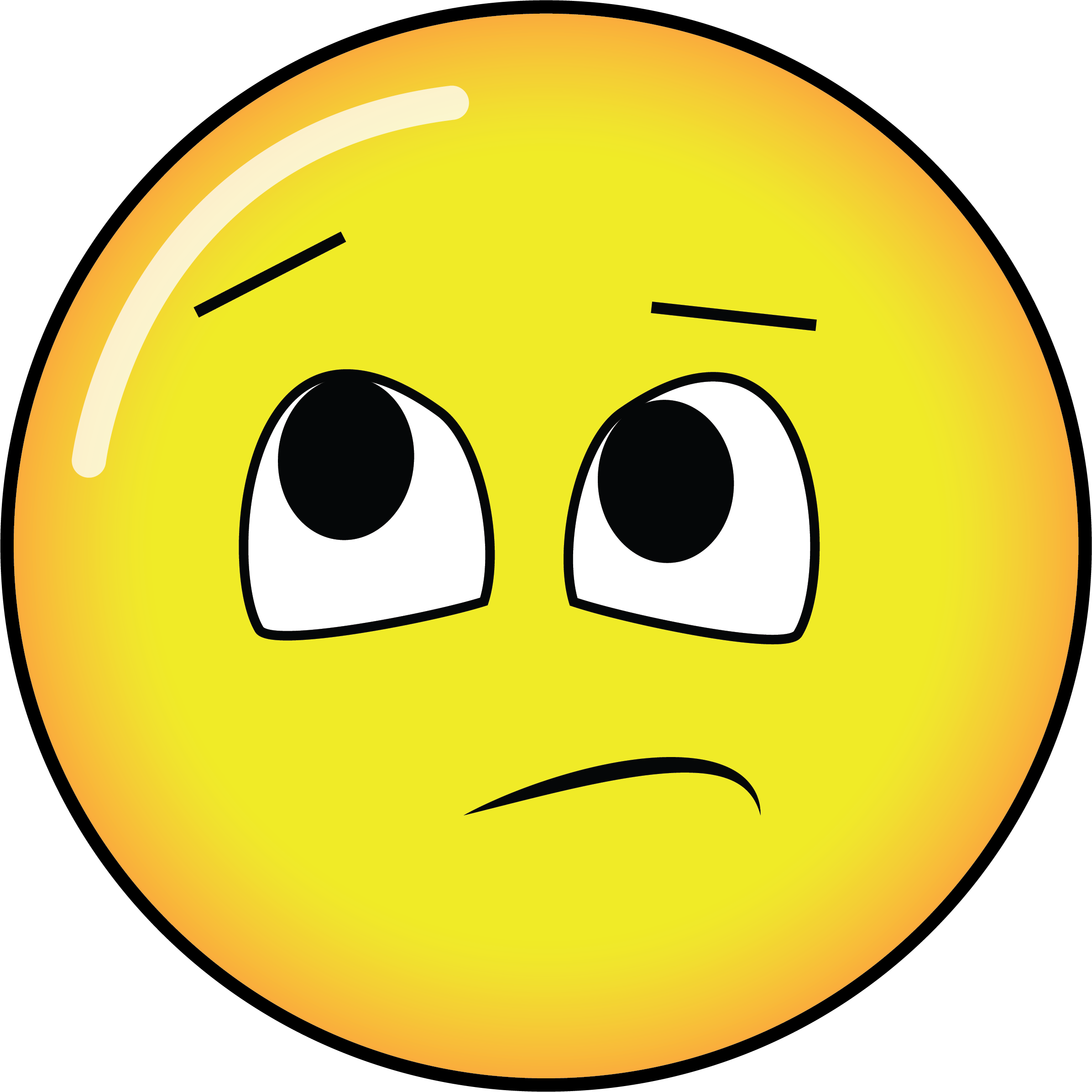 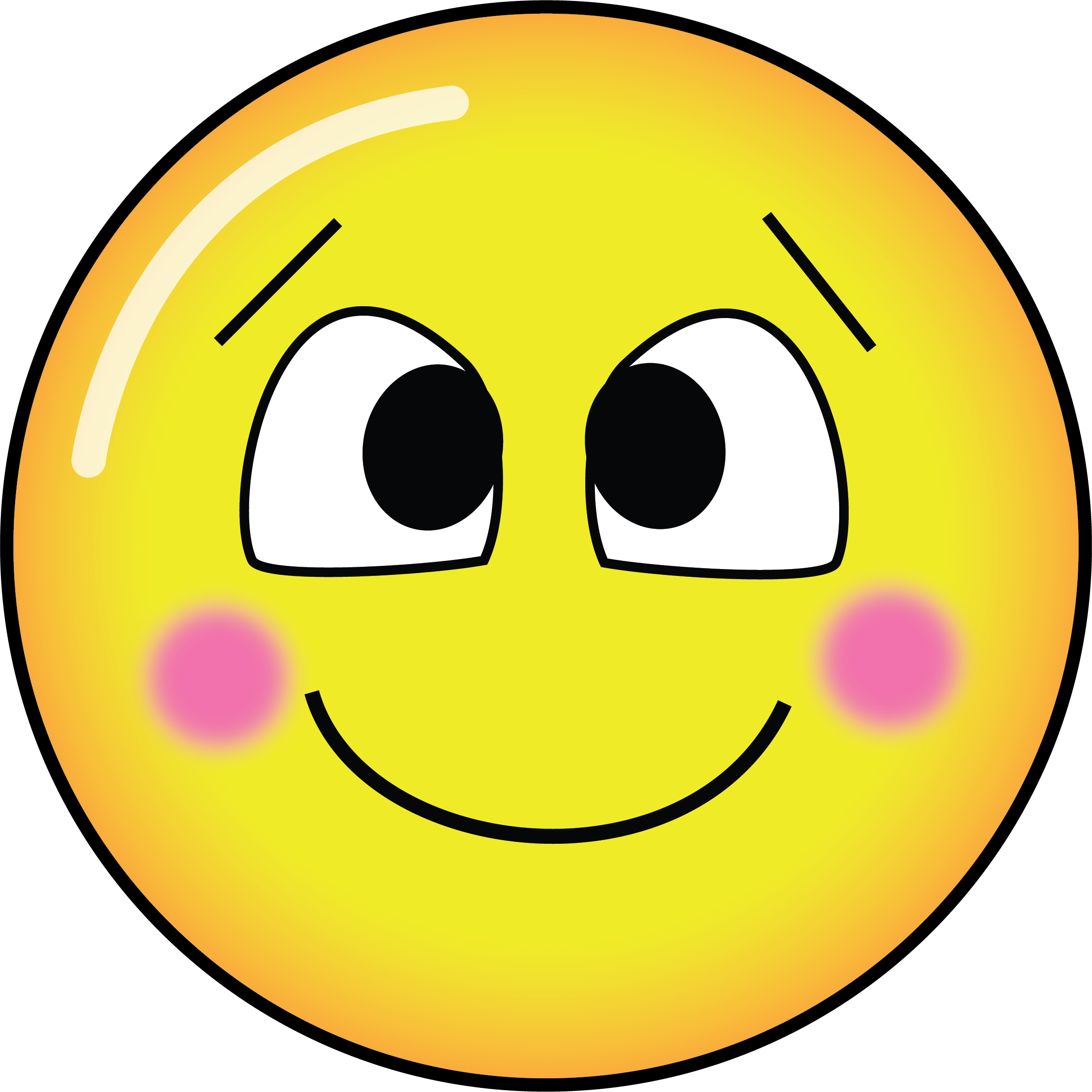 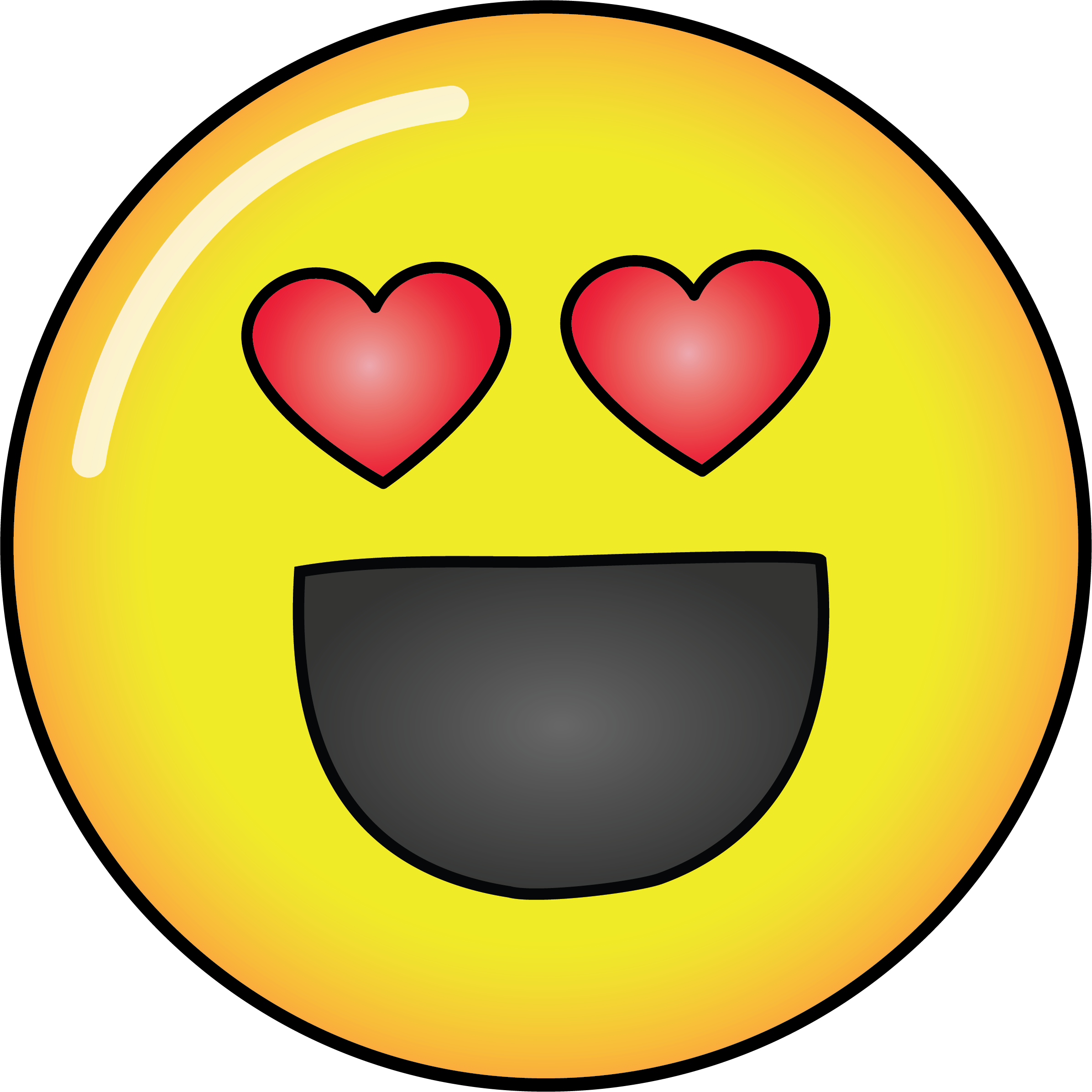 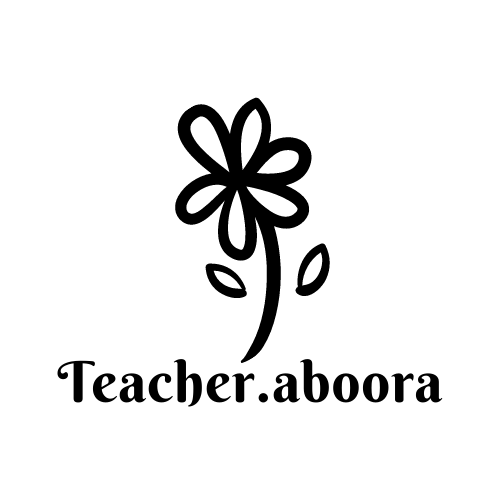 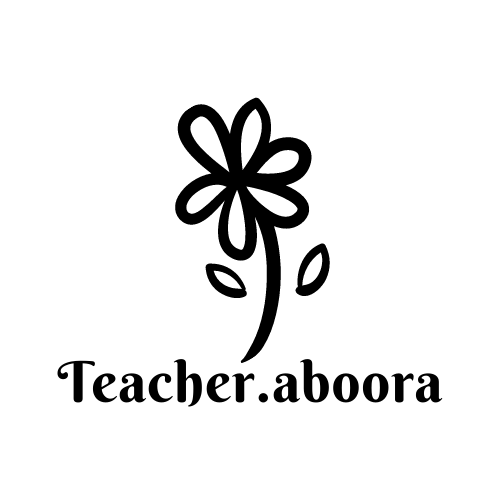 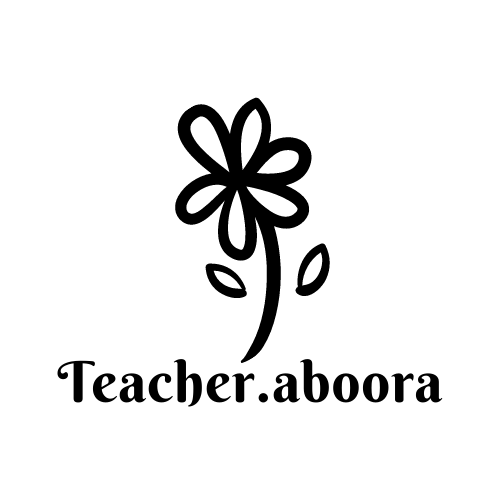 اختاري الوجه الذي يُعبّر عن مشاعركِ وارسميه على السبورة
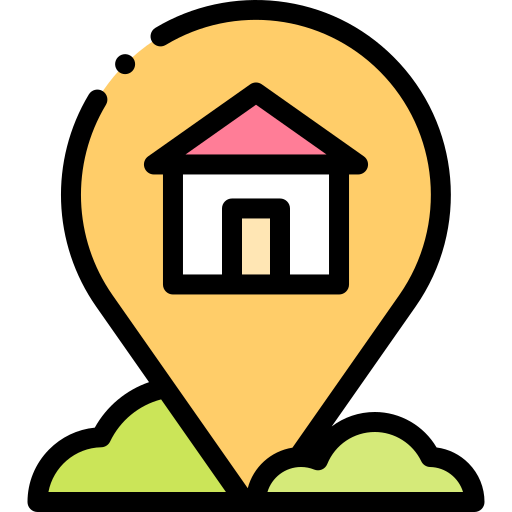 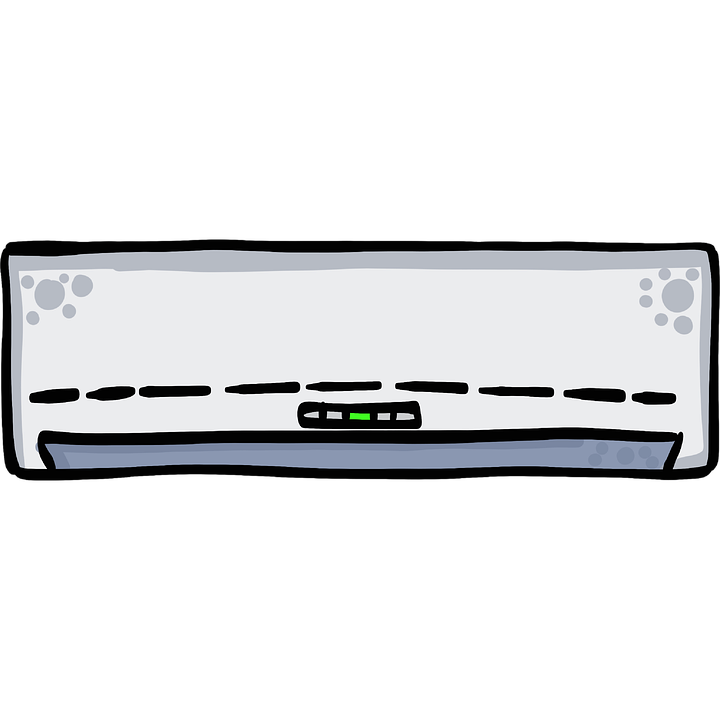 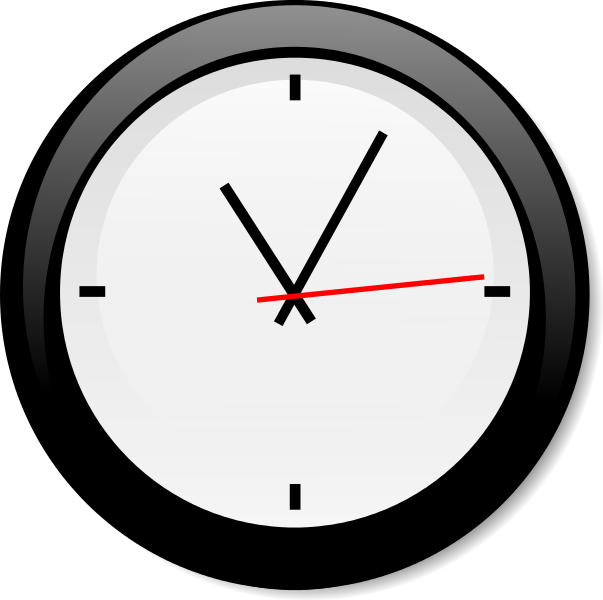 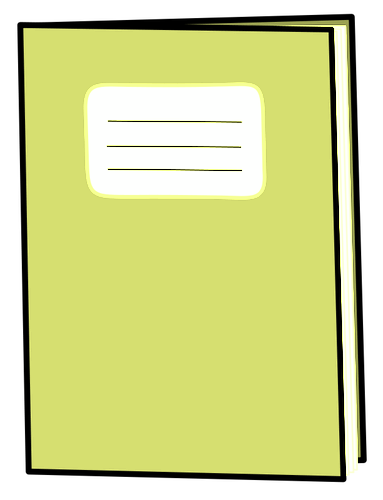 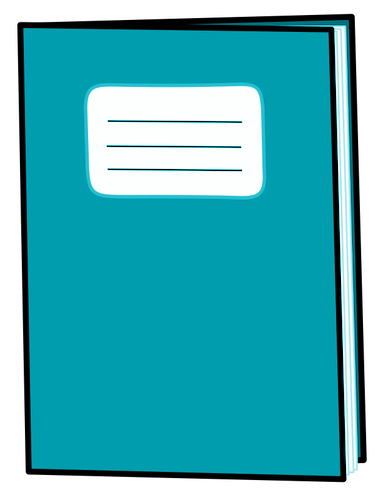 قصة
أنا أستطيع
أحب التمييز
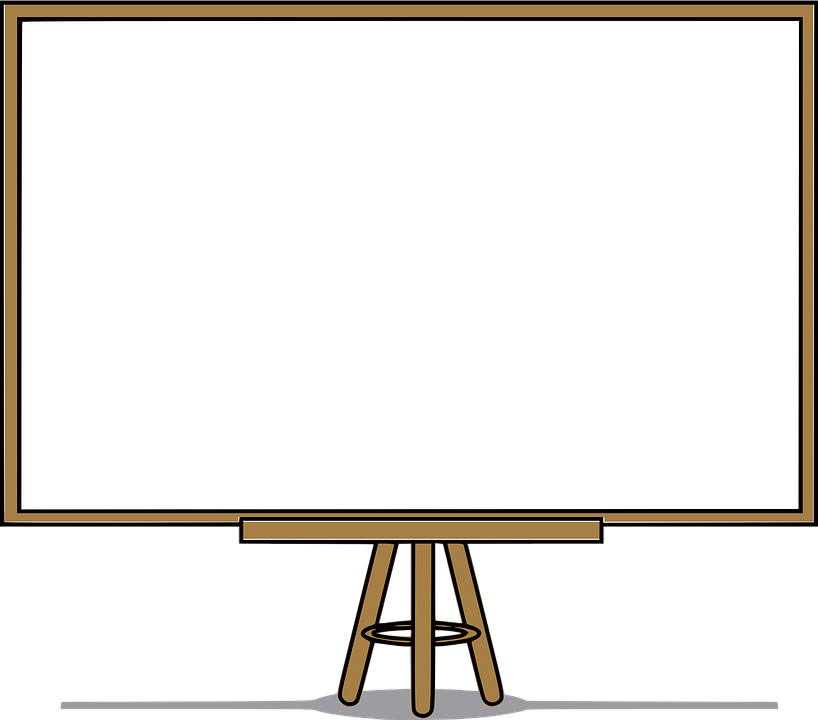 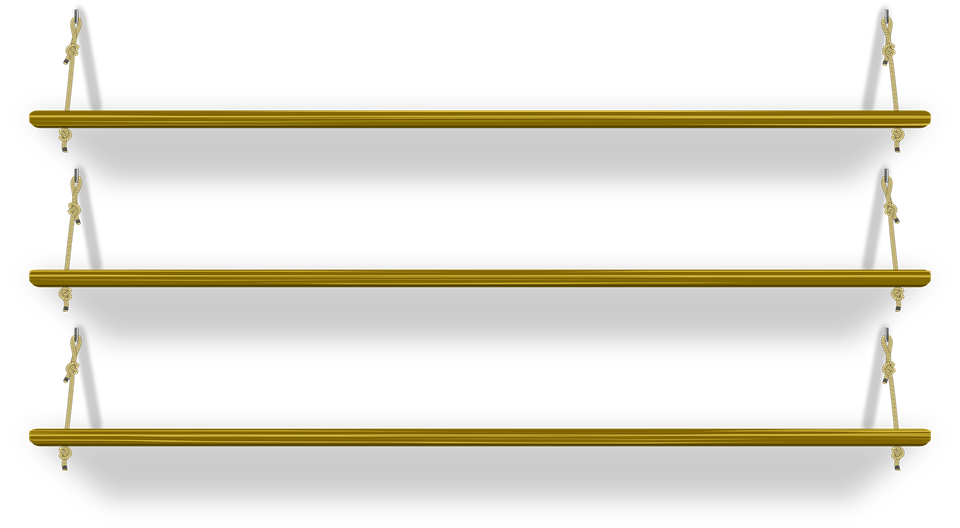 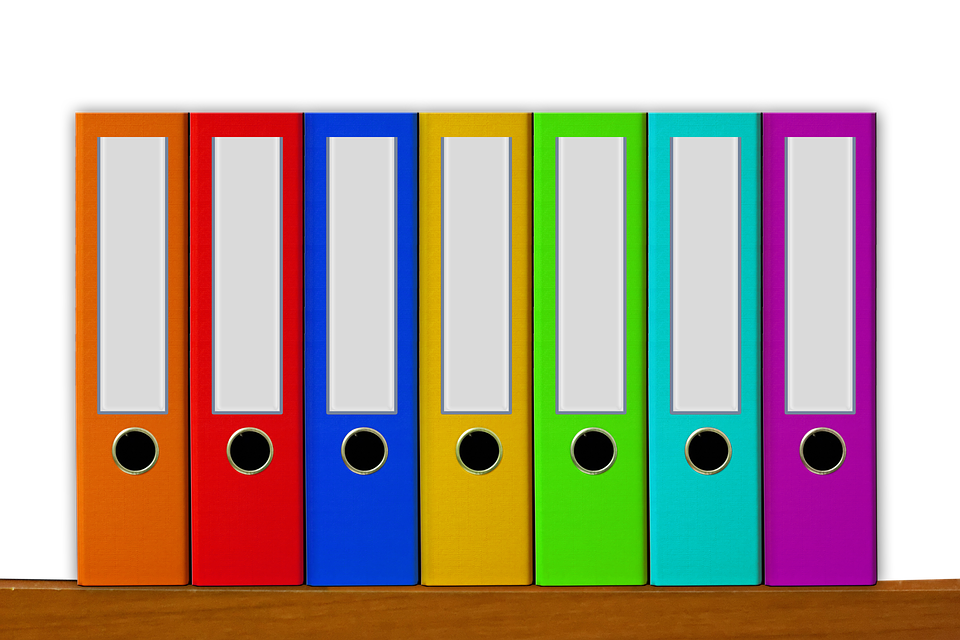 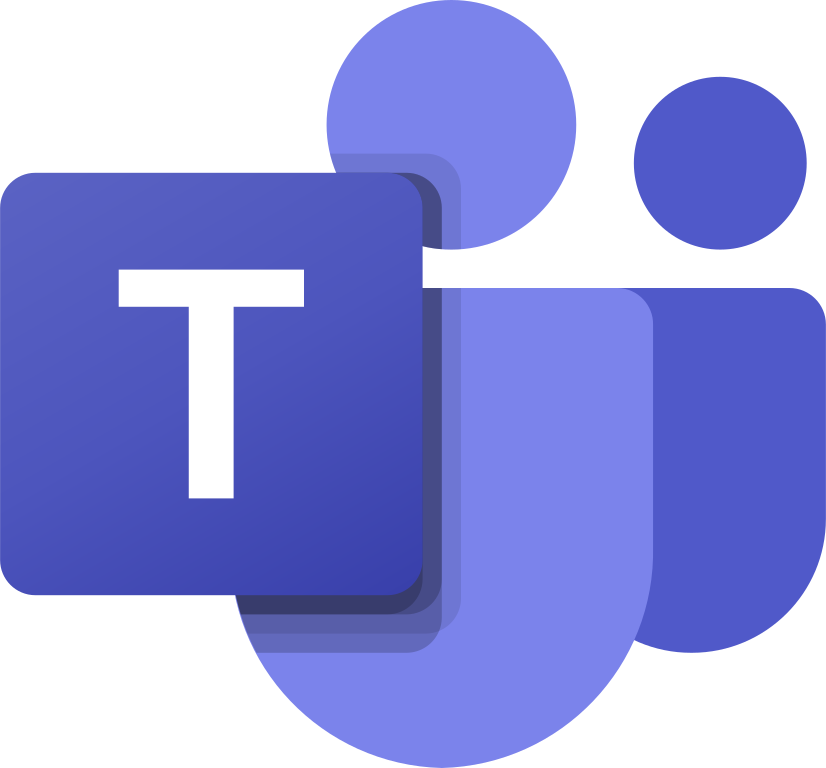 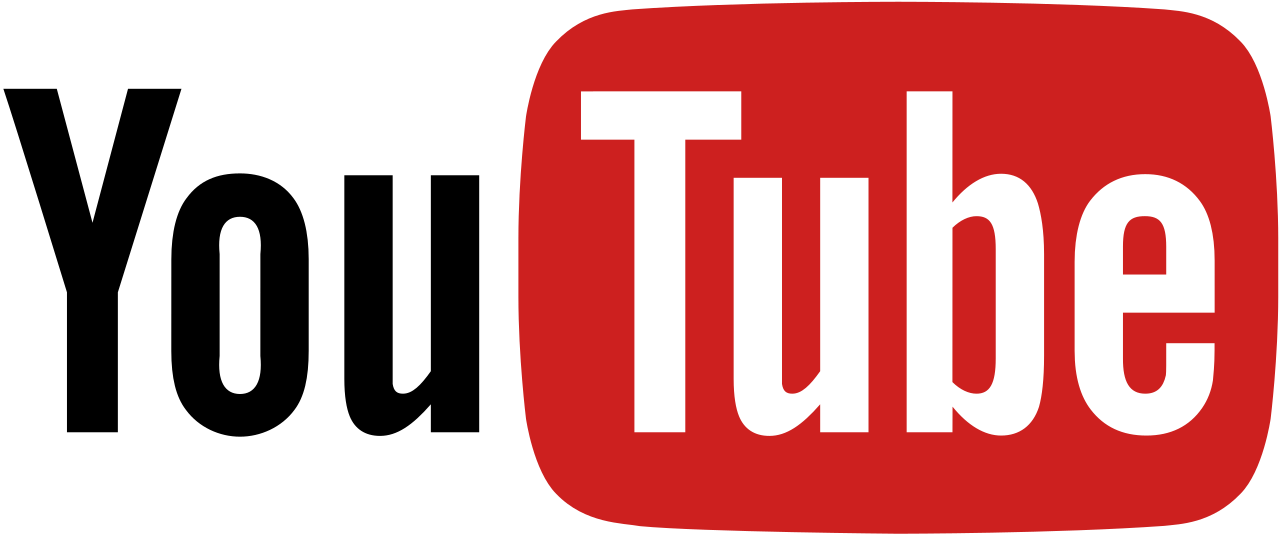 متميزات الحصة
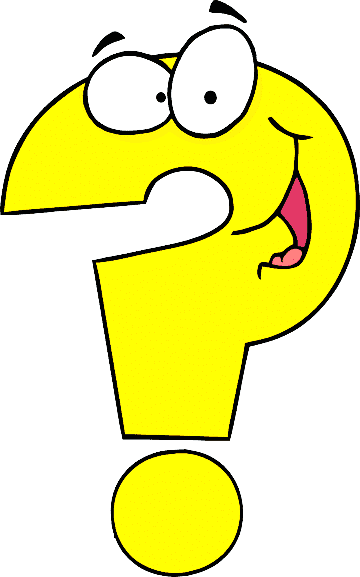 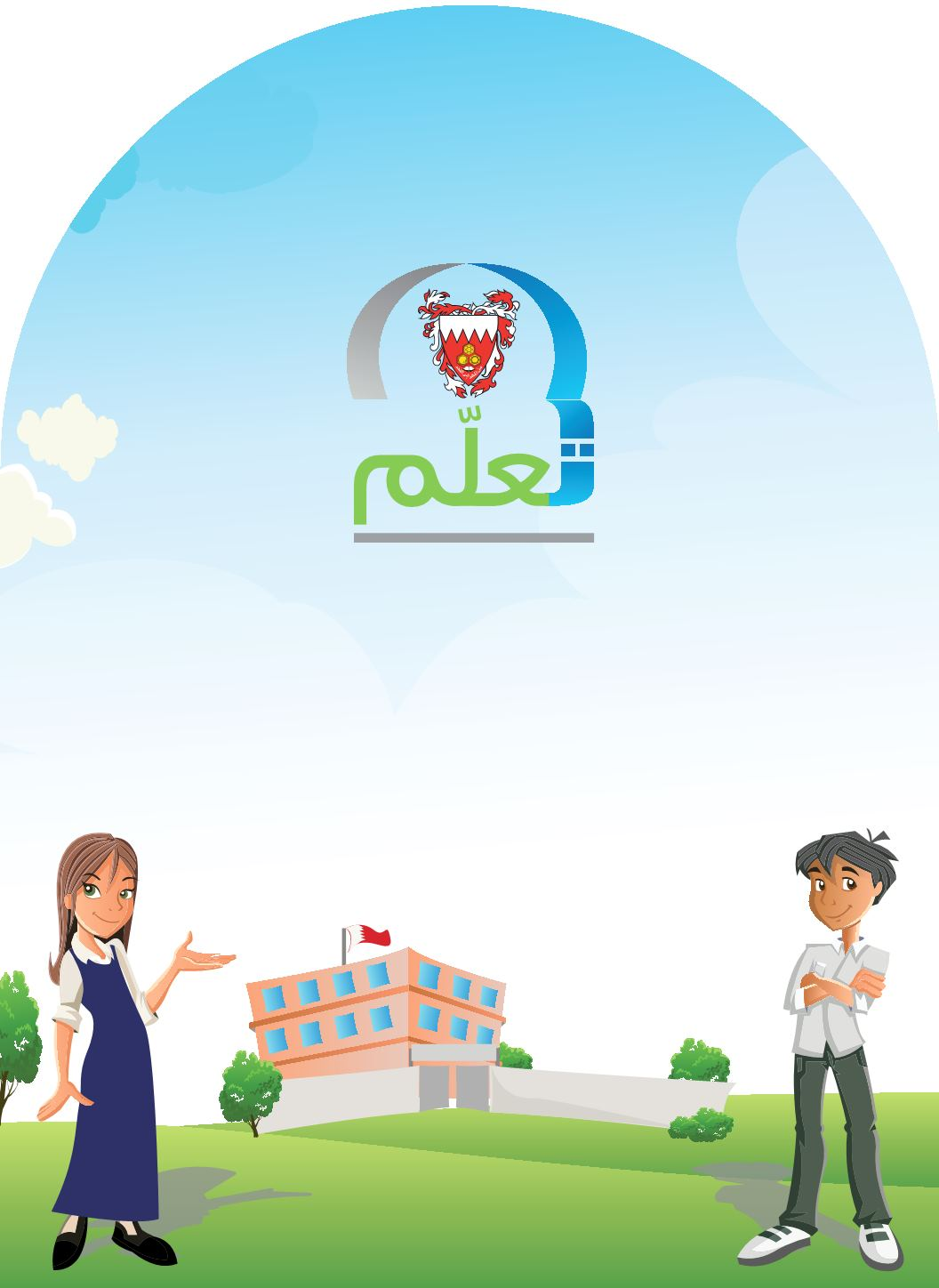 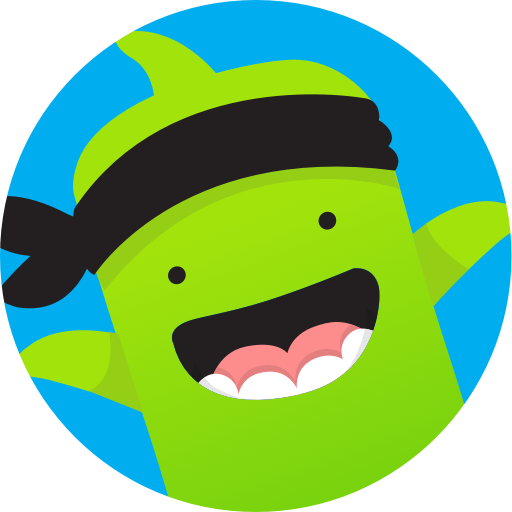 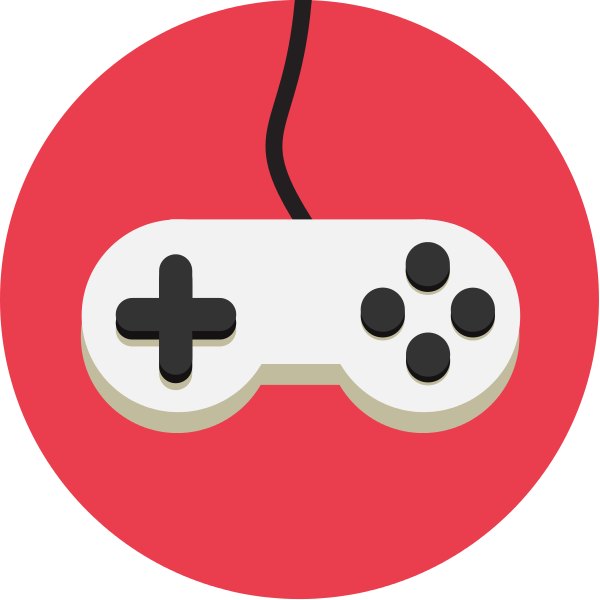 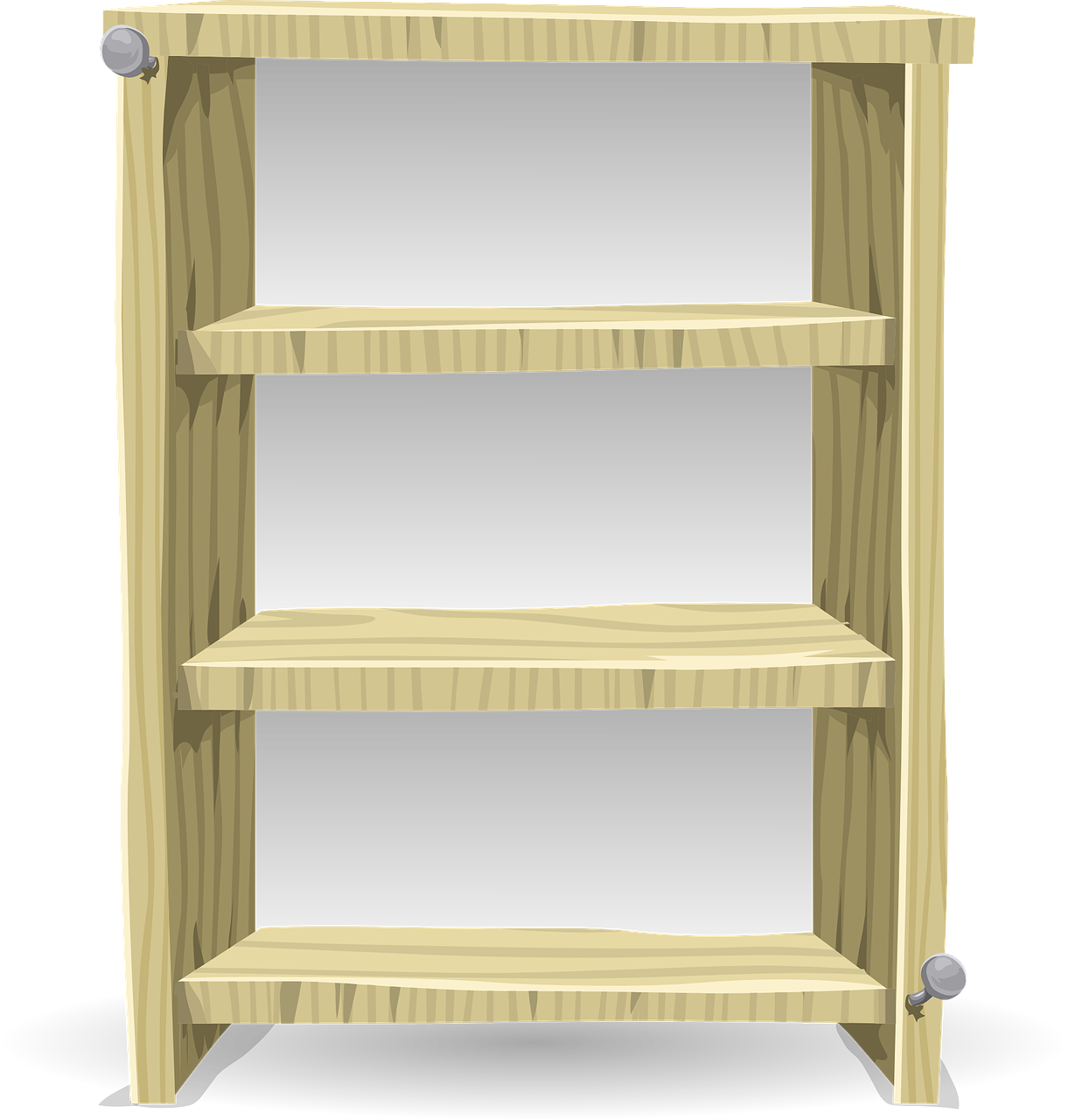 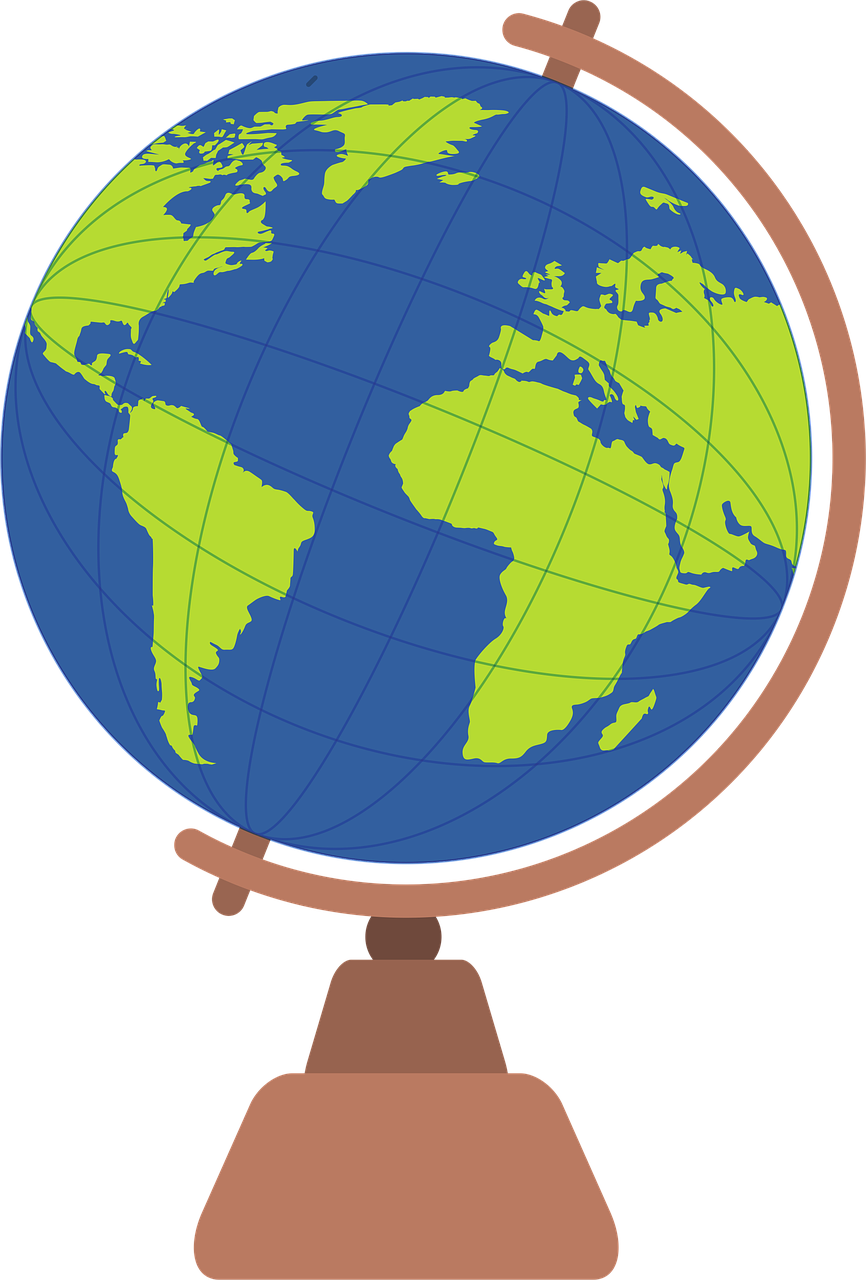 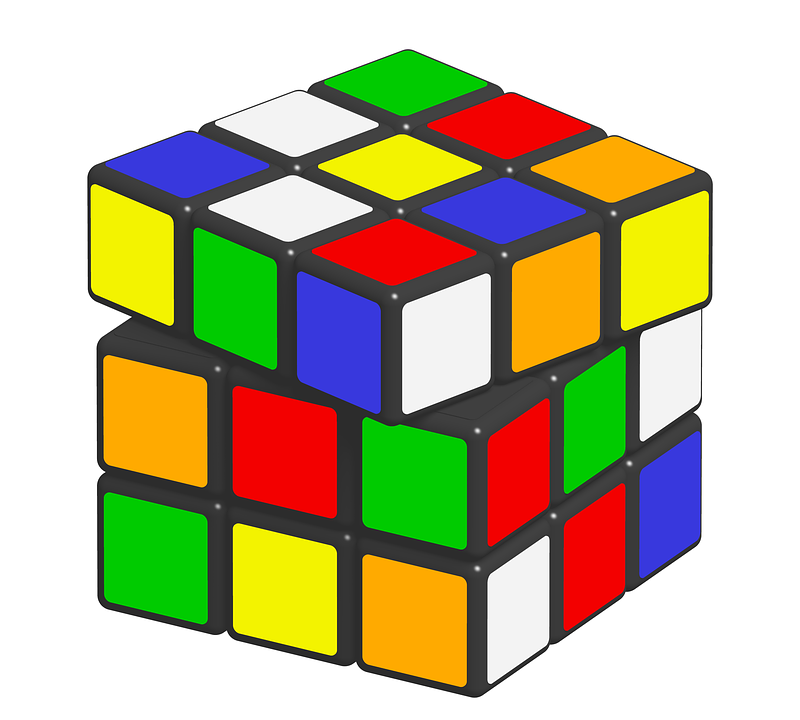 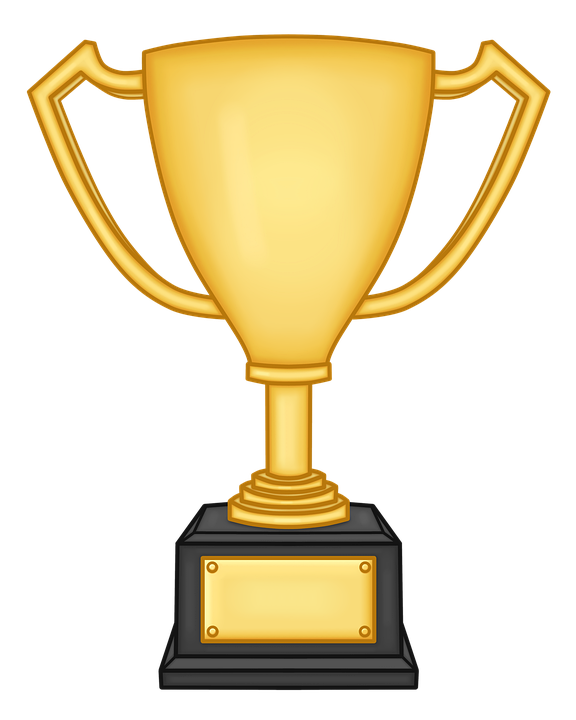 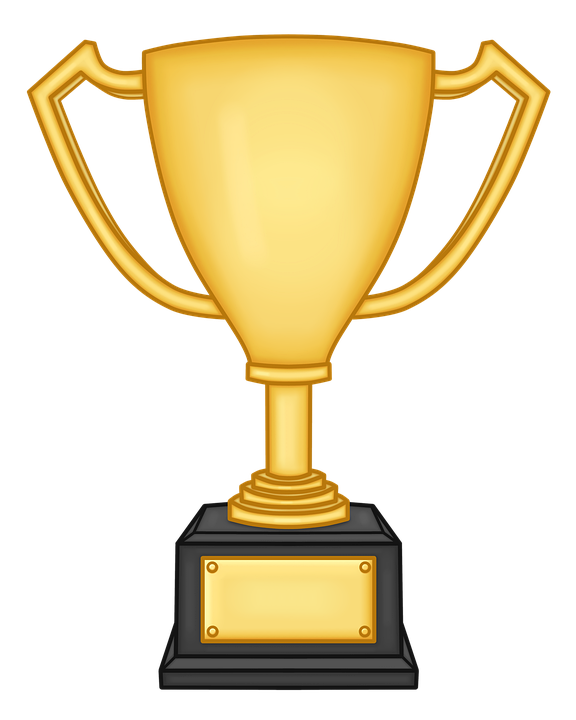 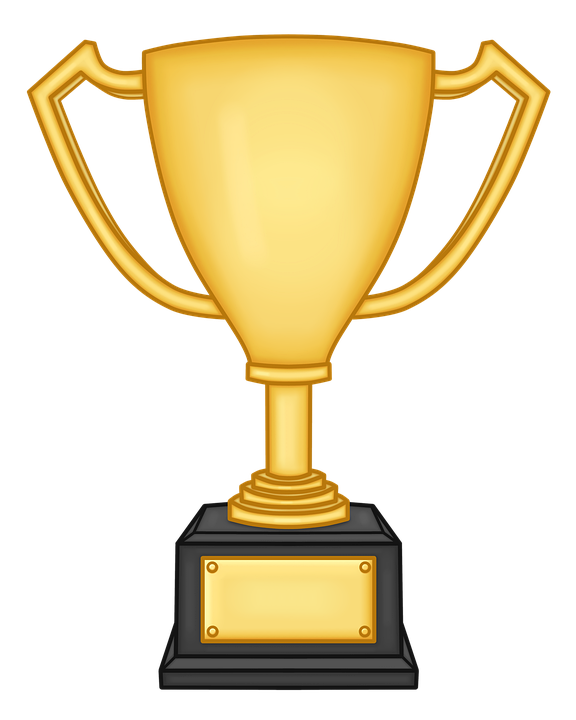 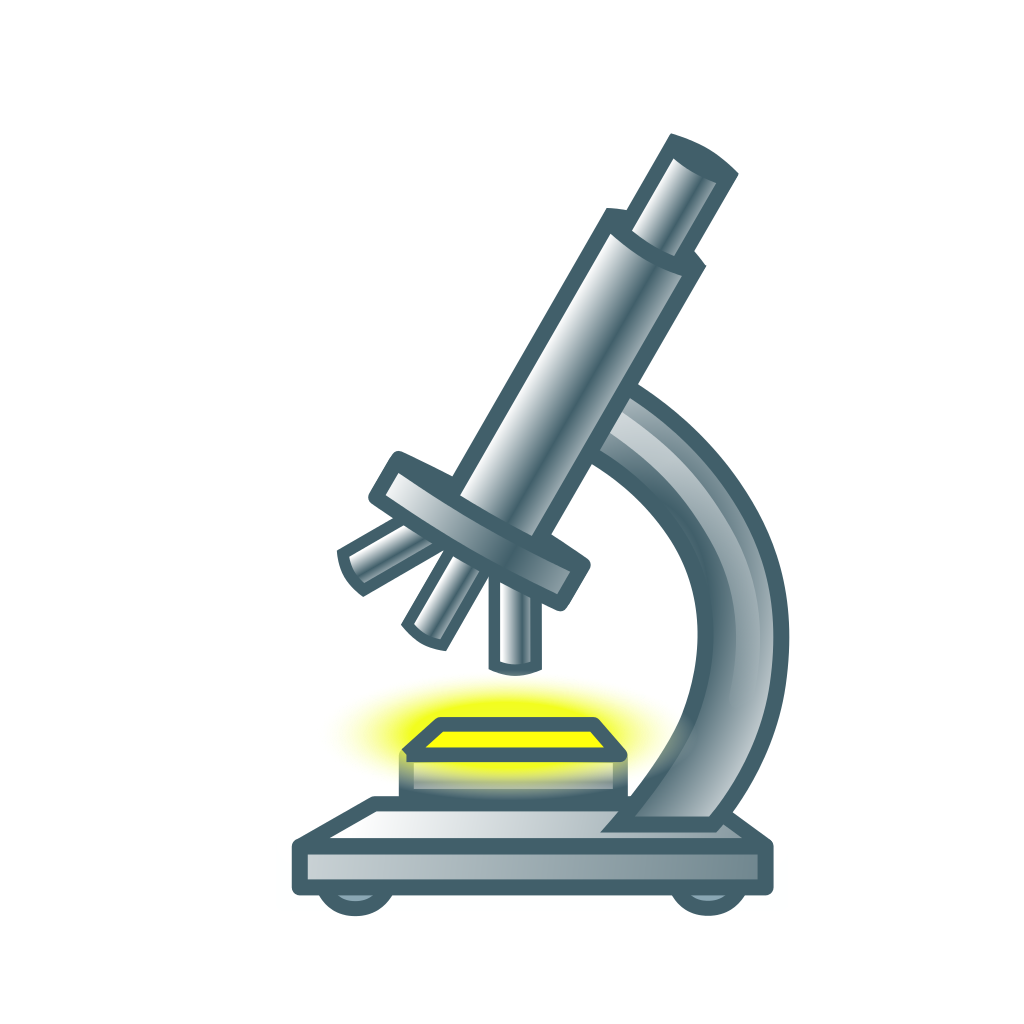 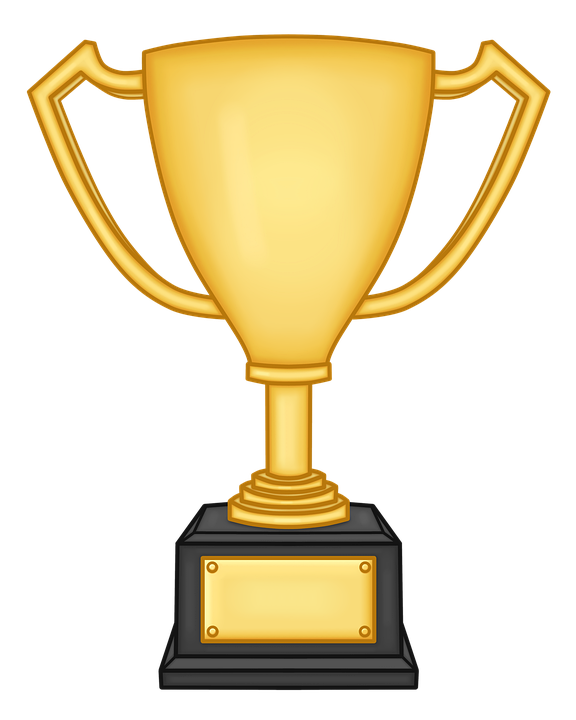 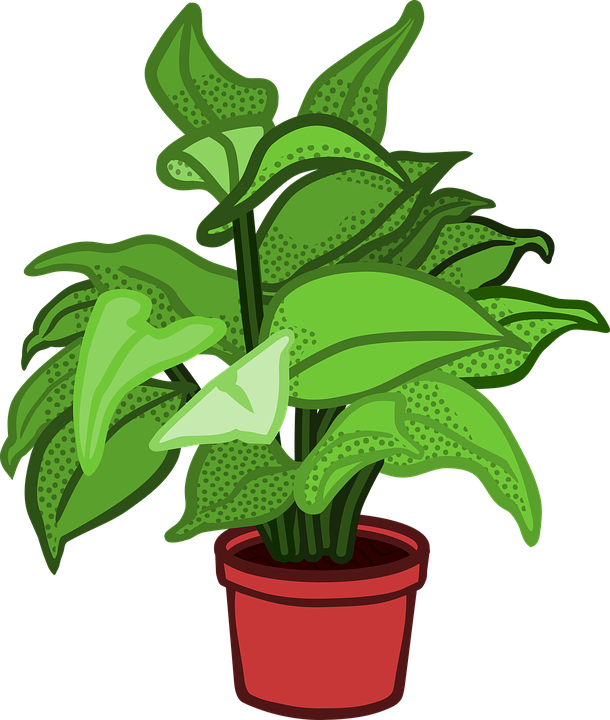 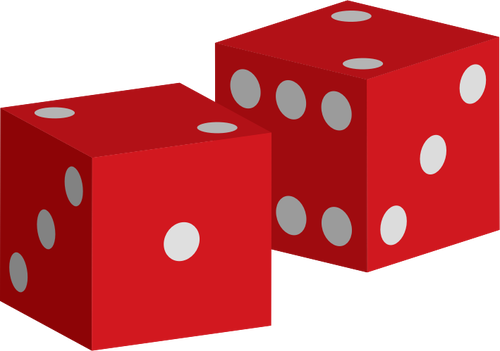 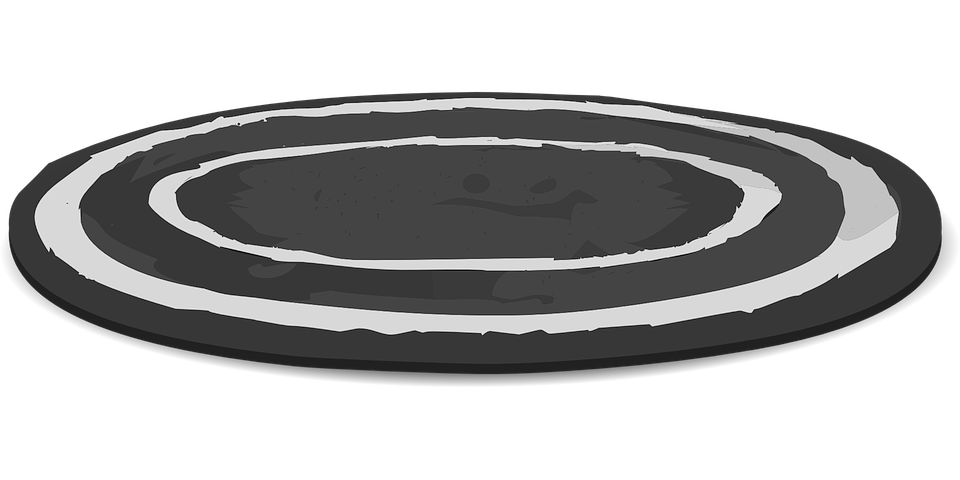 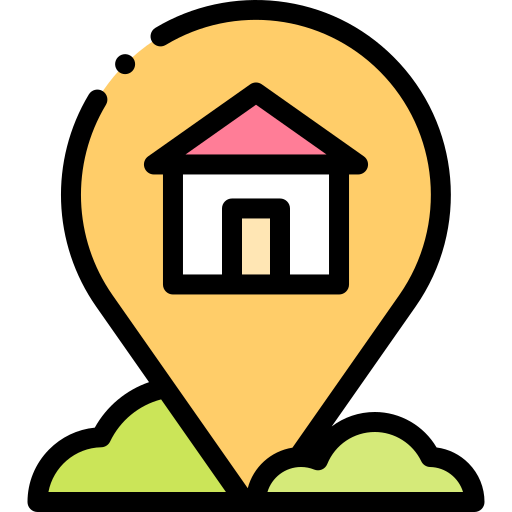 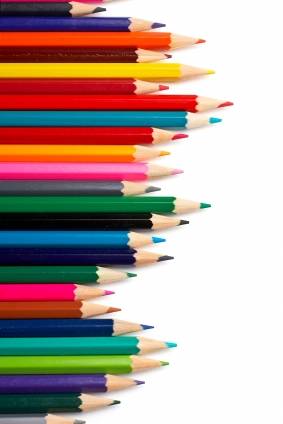 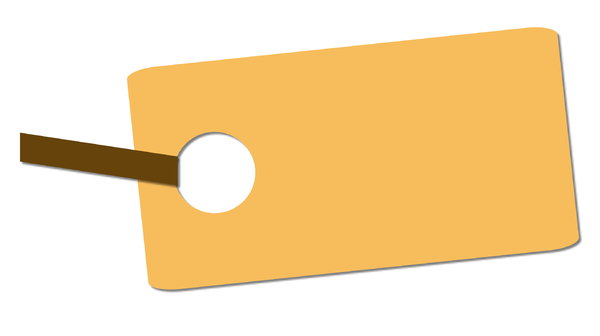 بطاقة دخول
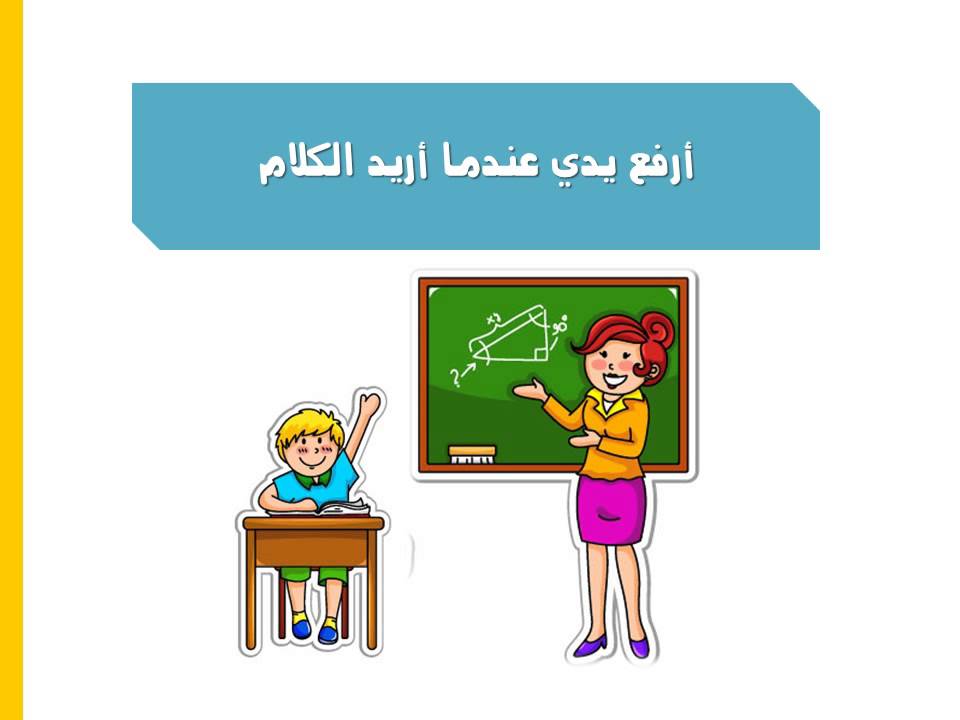 1  ما مجال الوحدة التي ندرسها الآن؟
2  كم رقم الوحدة التي ندرسها؟
3  كوني عملية حسابية ناتجها رقم الوحدة ؟
5  ما لون الوحدة  ؟ وبـمـا يـذكــرك ؟
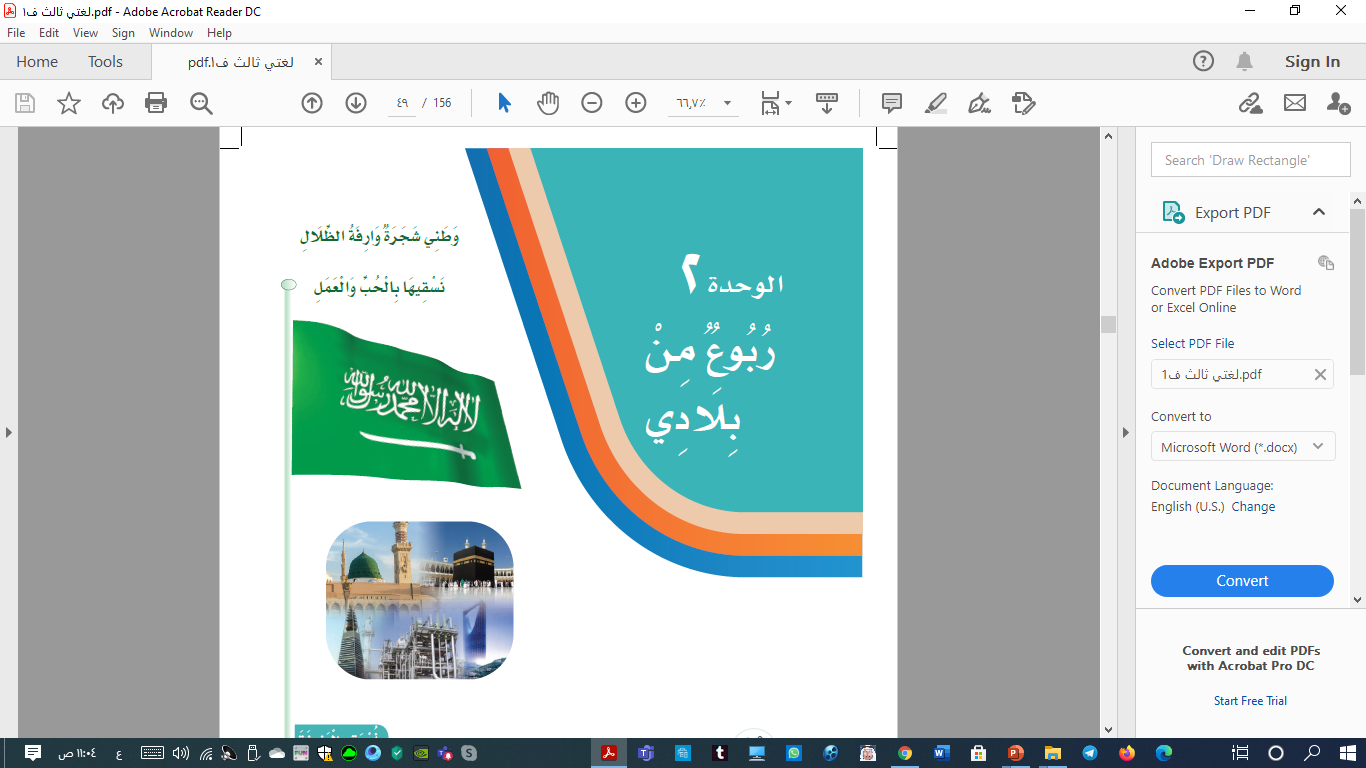 الوحدة
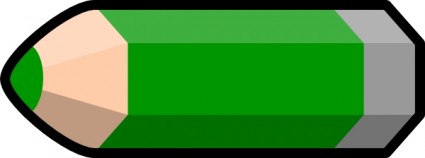 2
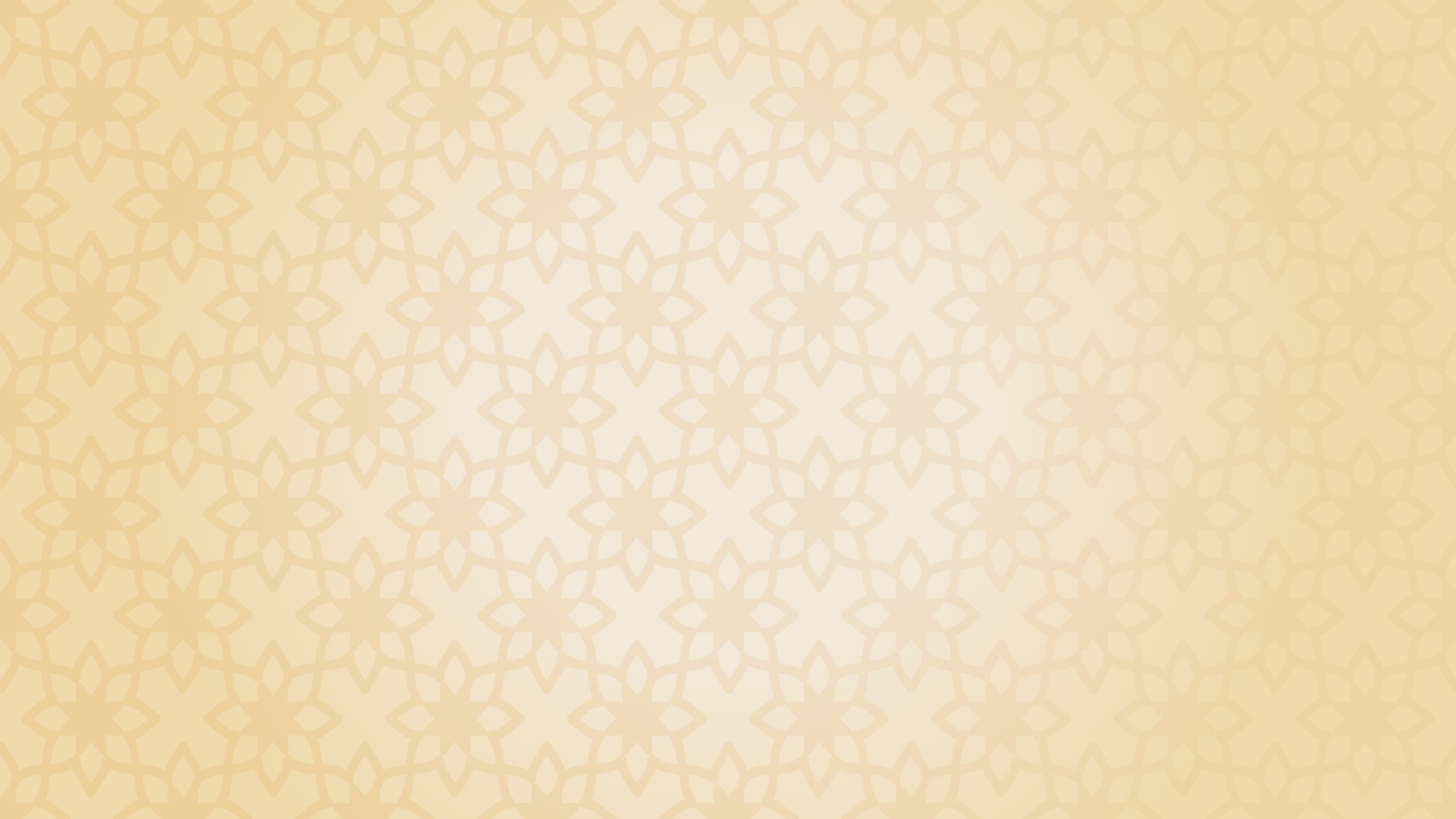 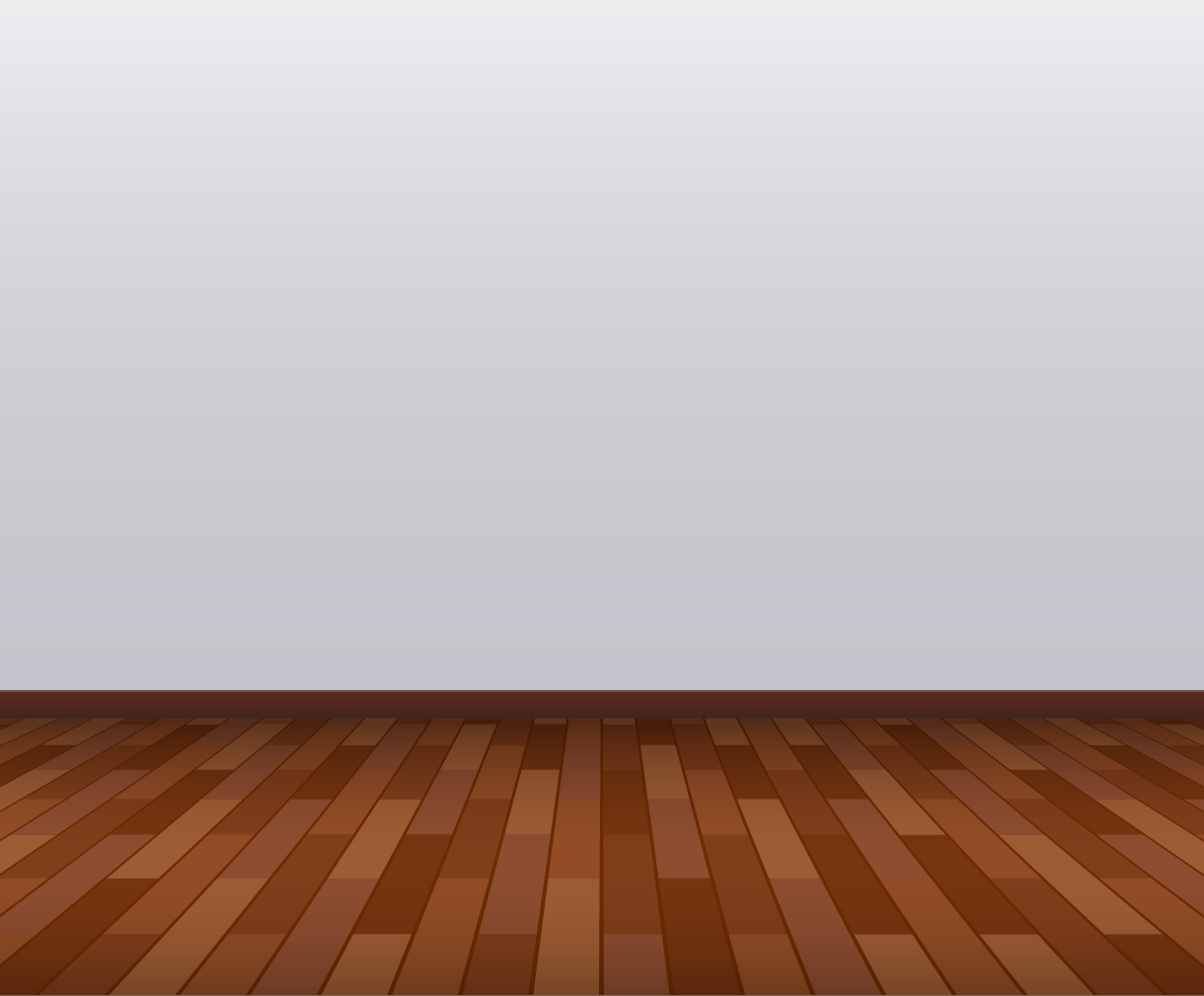 استراتيجية التعلم باللعب – البطاقات التعليمية التفاعلية
2
معالم حديثة
1
معالم قديمة
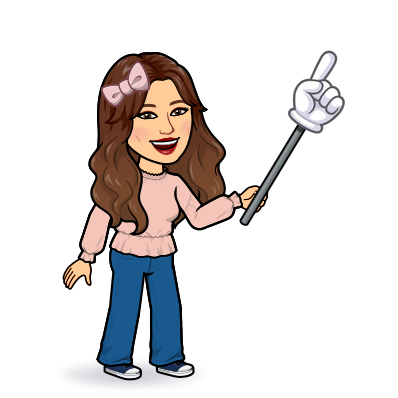 6
4
آثار الدرعية
حصن المصمك
برج الفيصلية
3
5
مطار الملك خالد
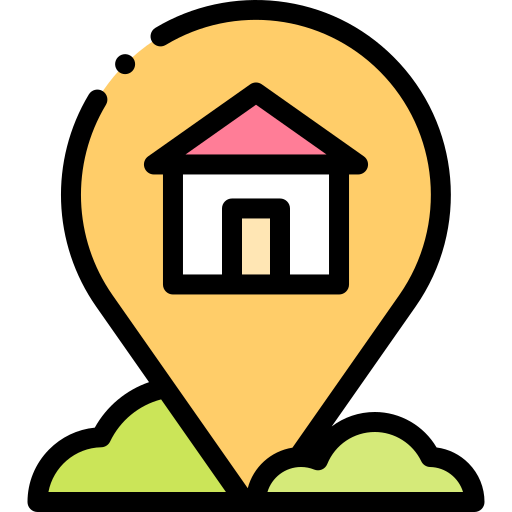 اصنف معالم مدينة الرياض
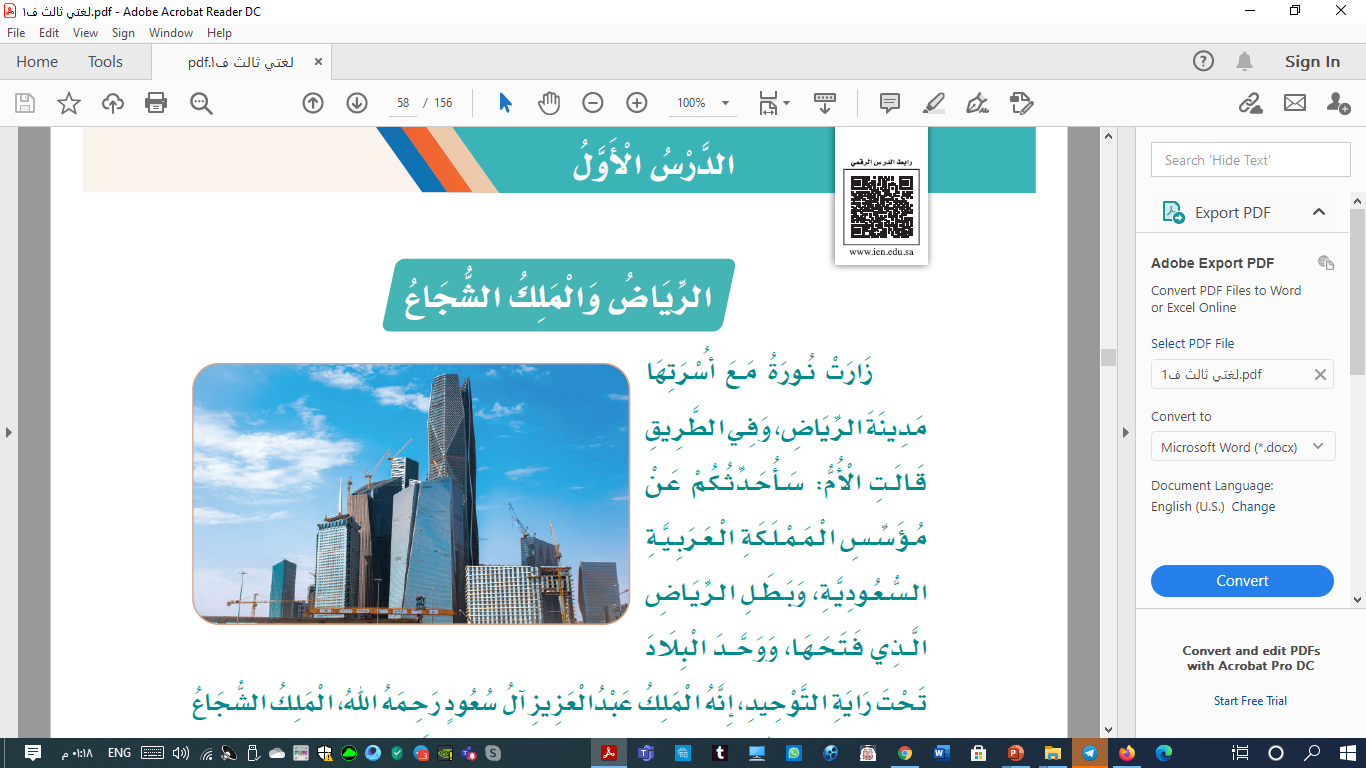 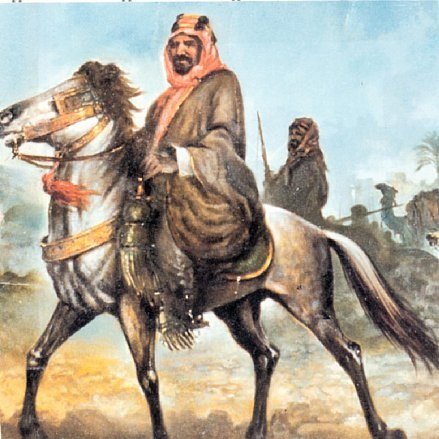 مهارة التوضيح
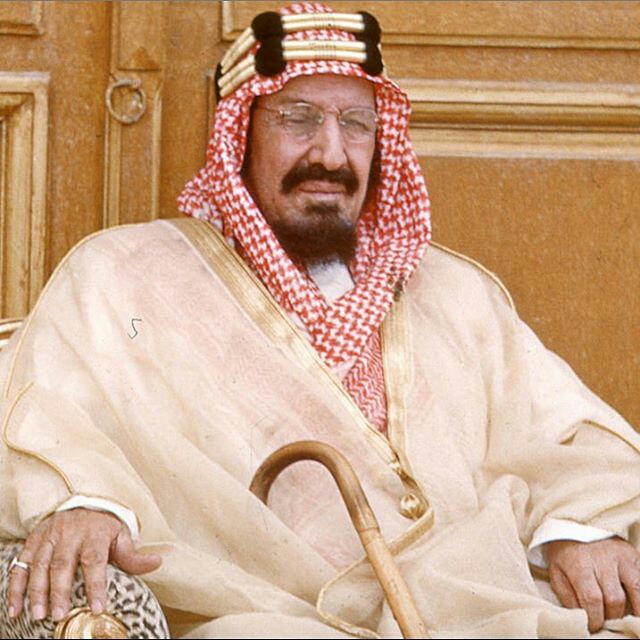 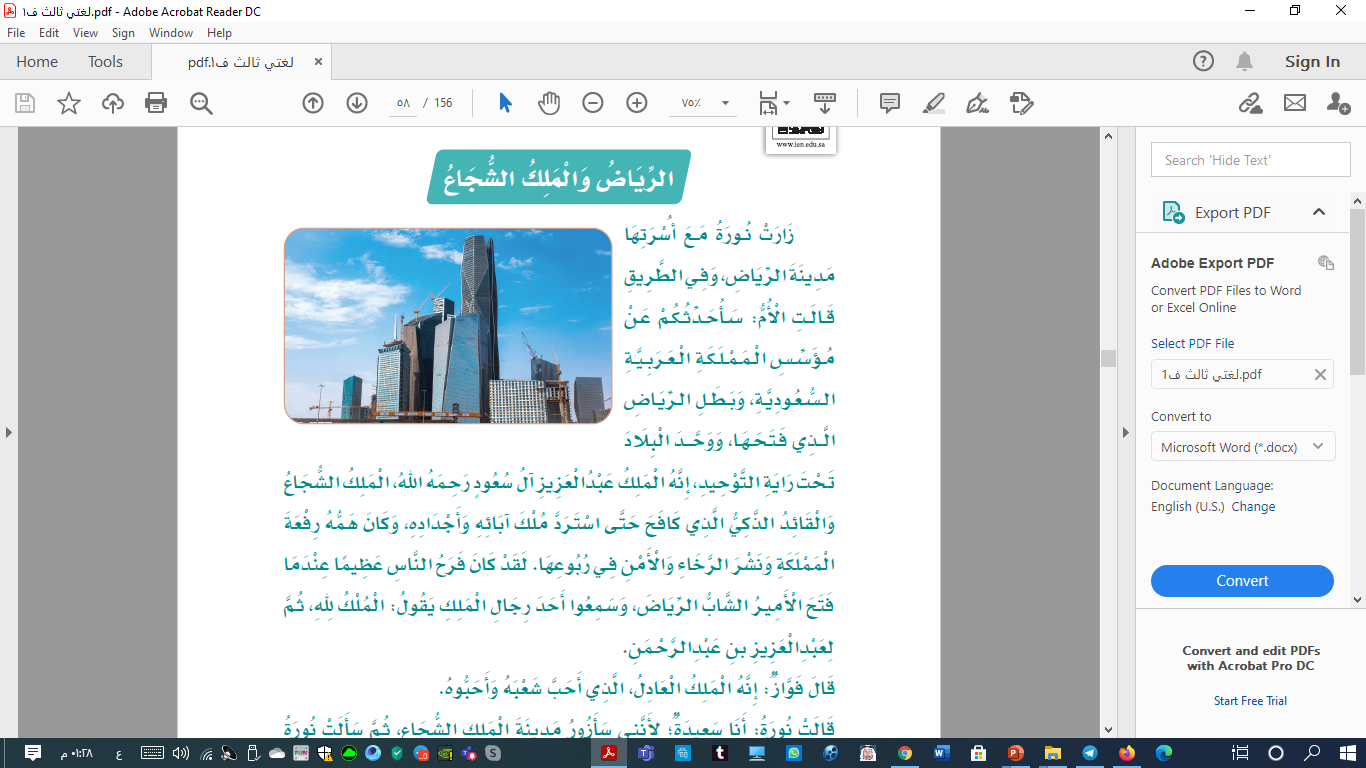 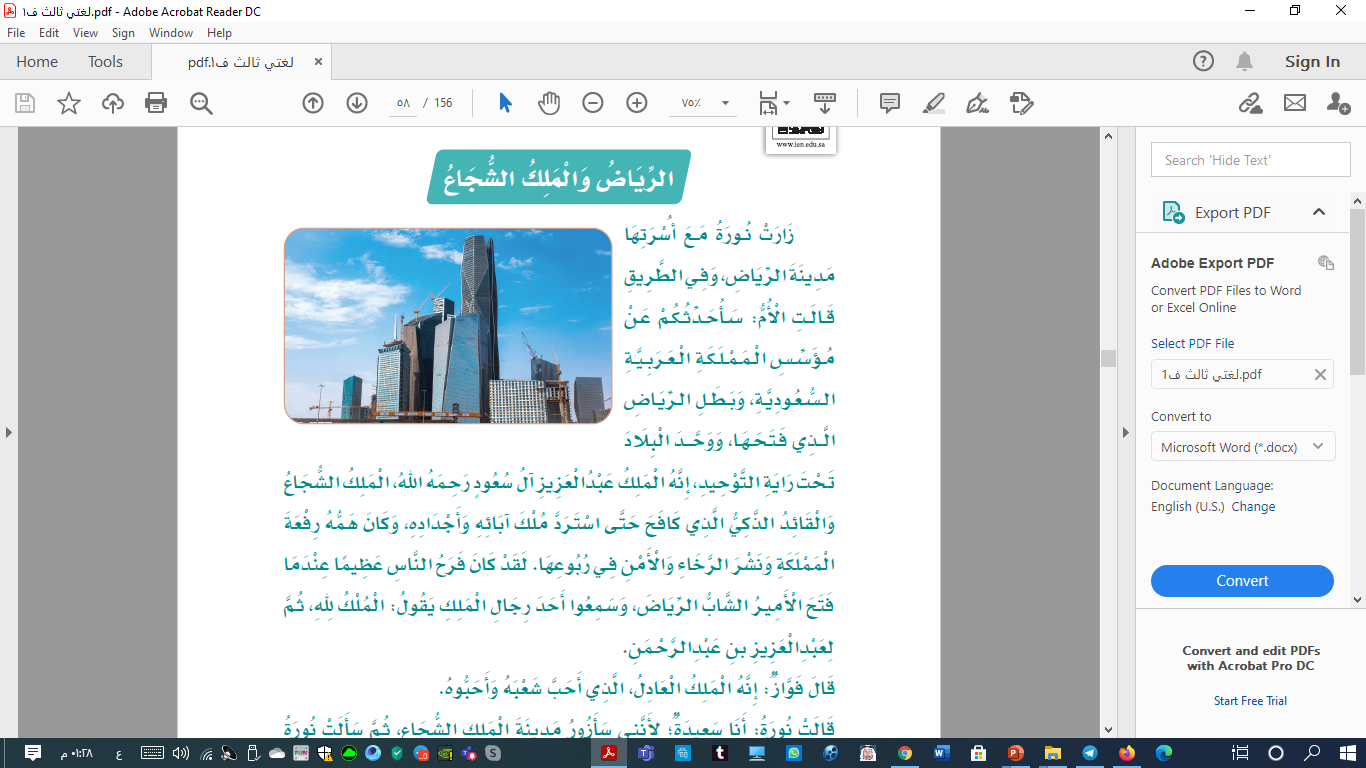 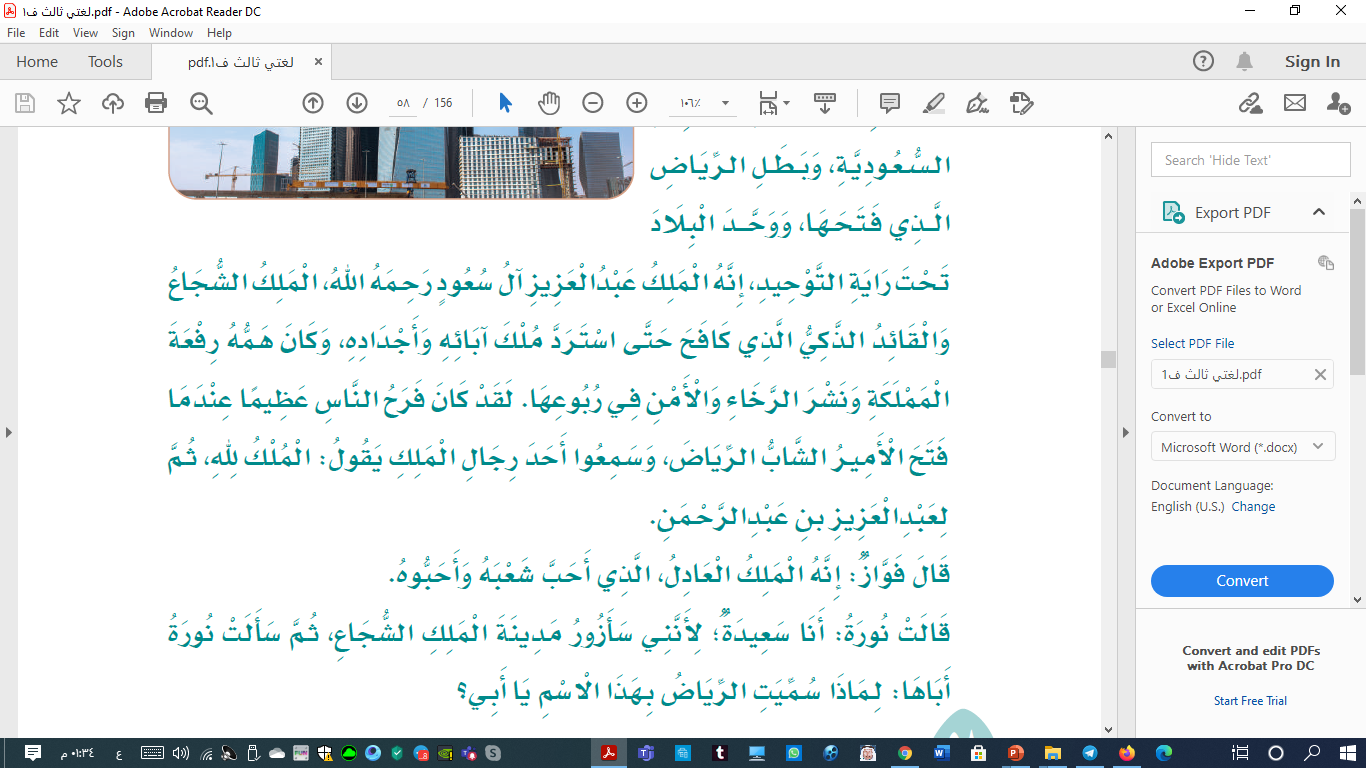 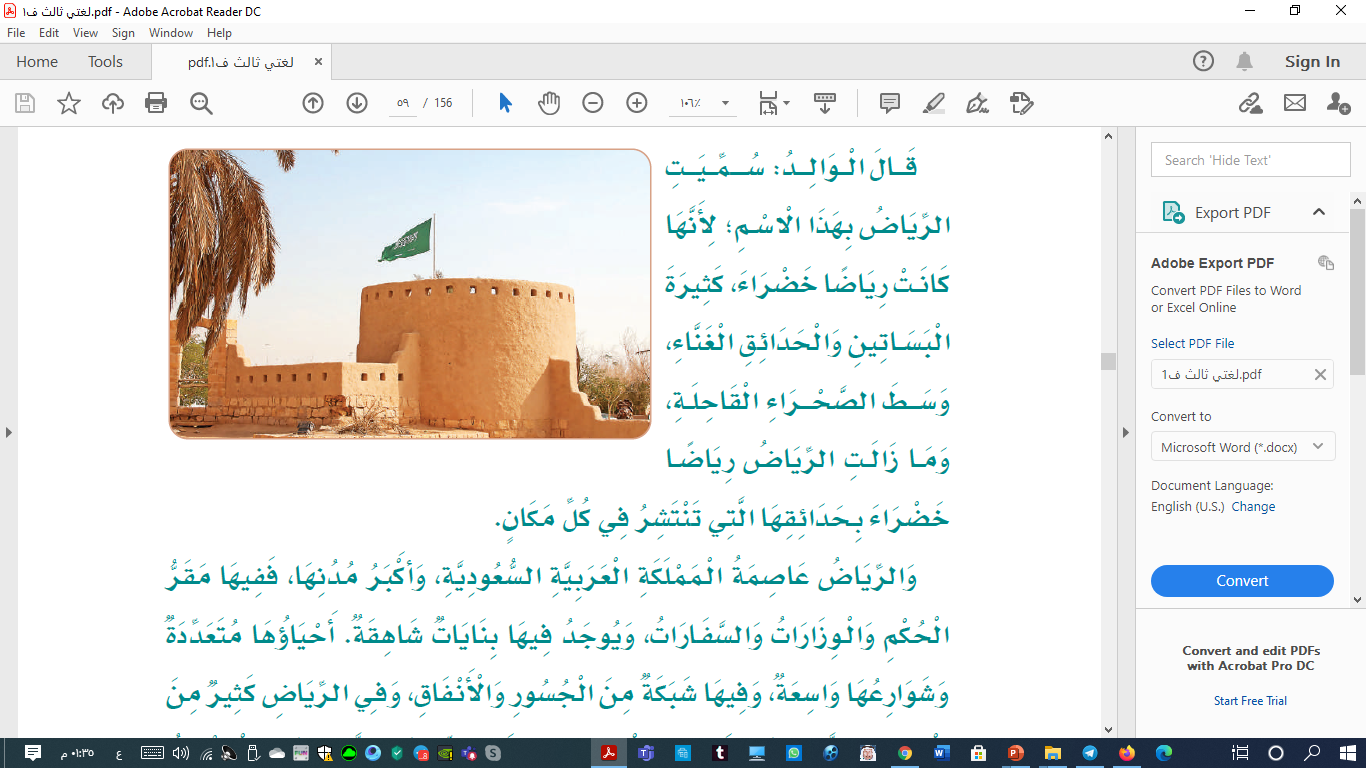 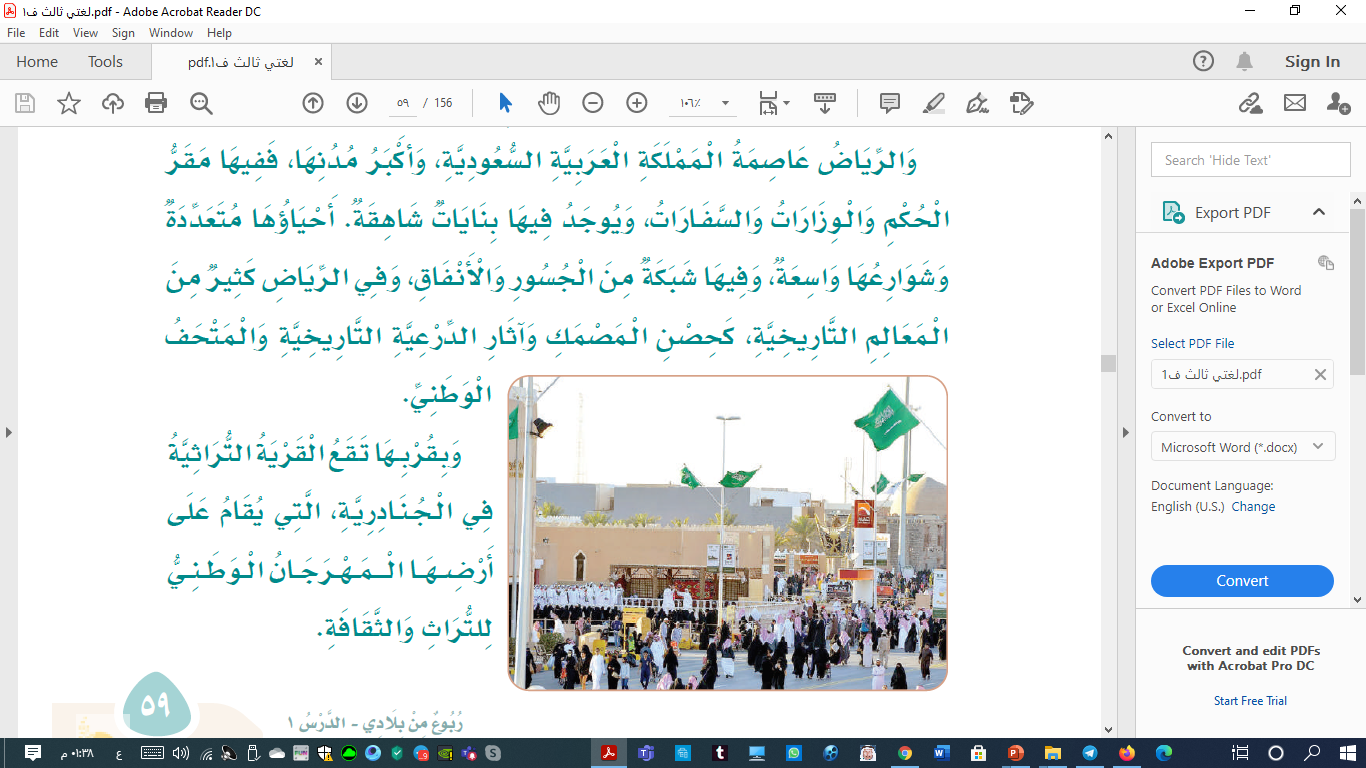 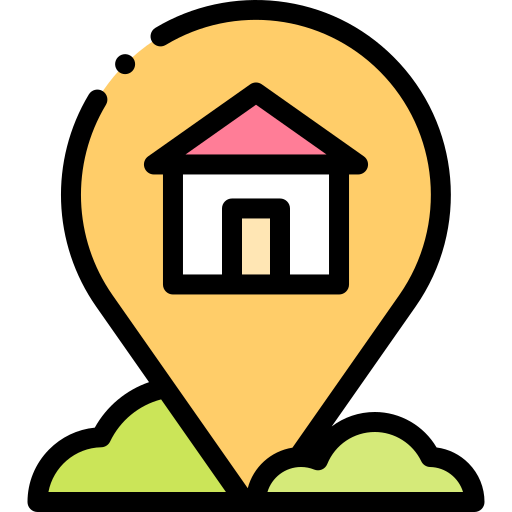 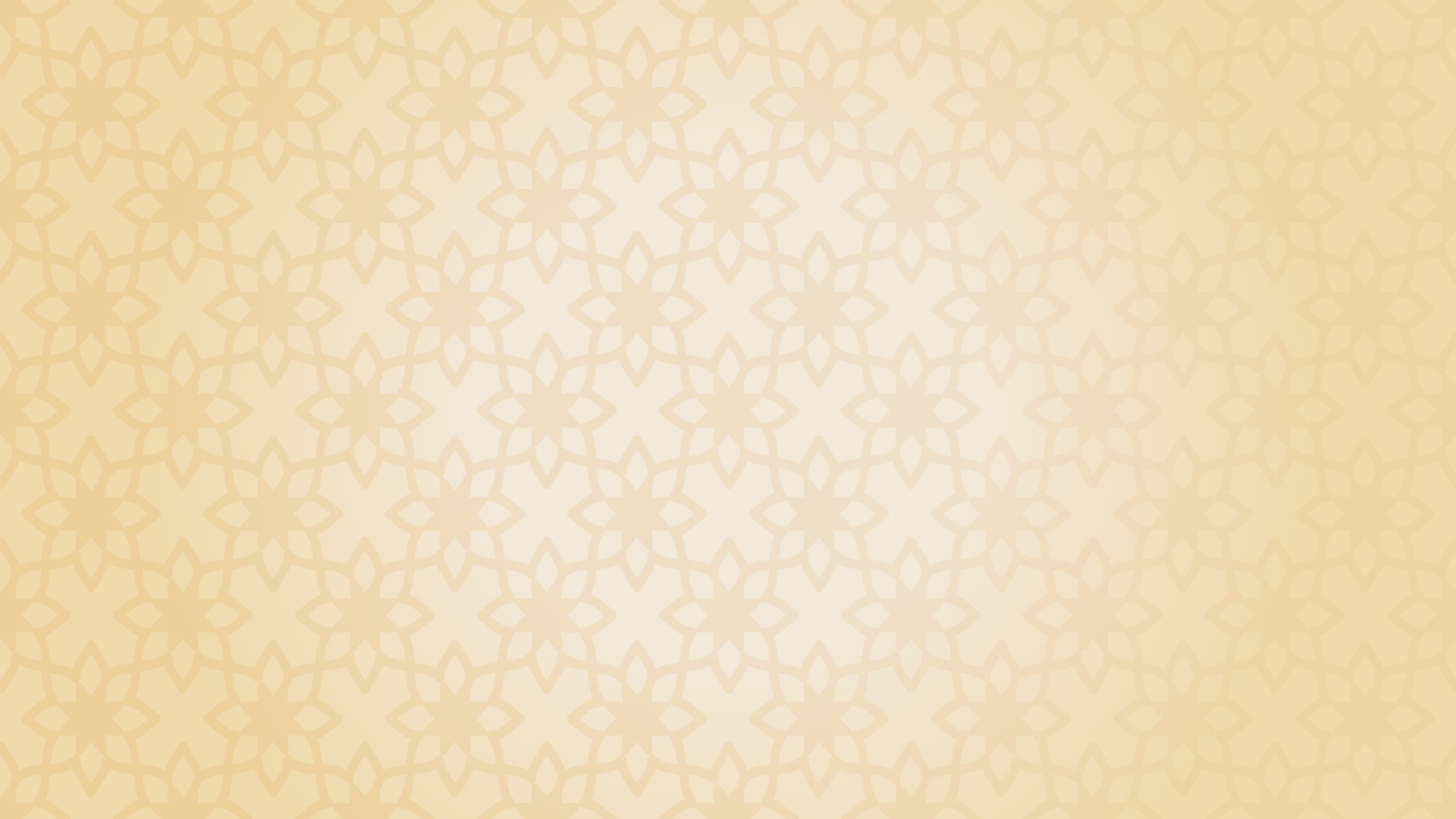 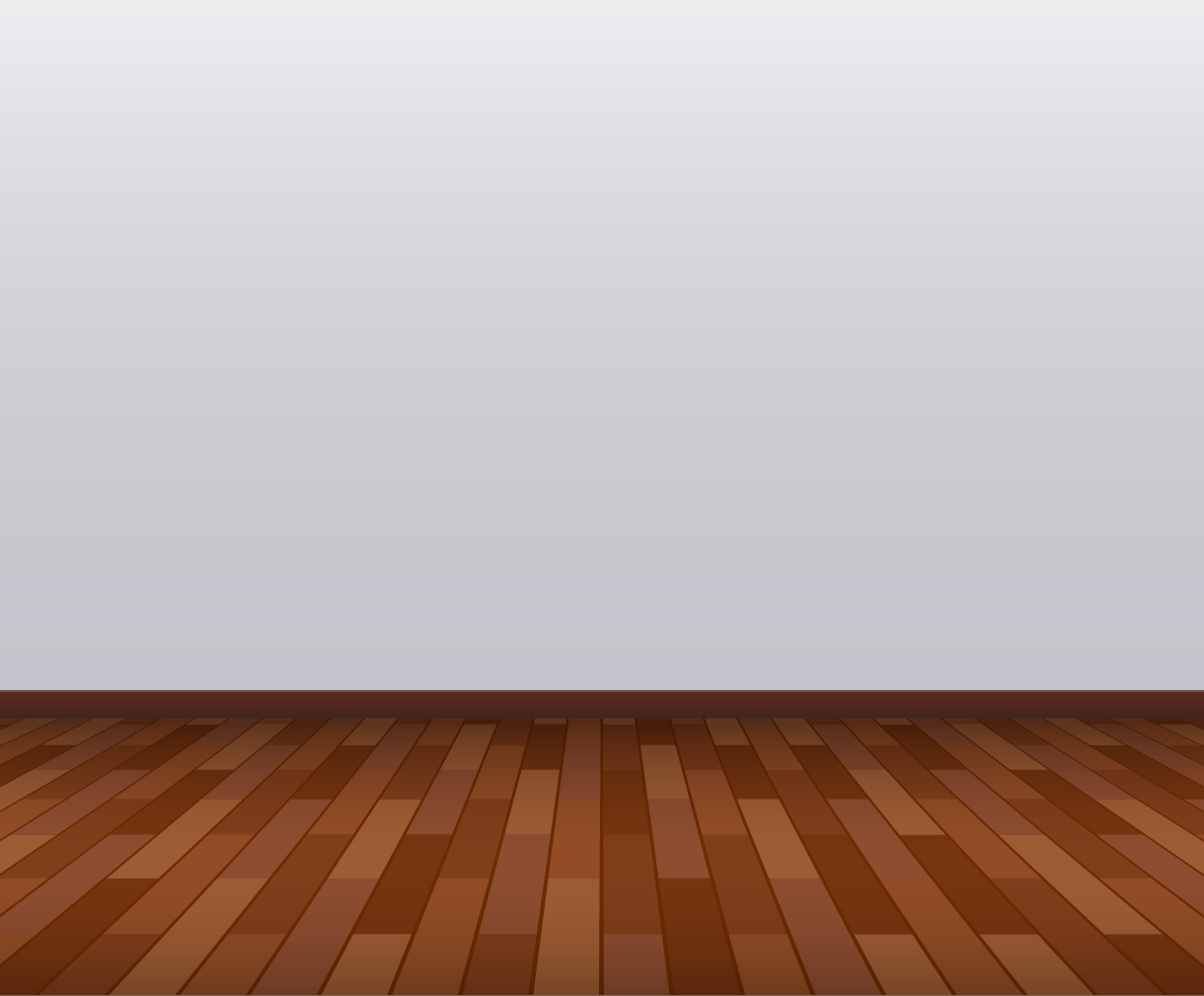 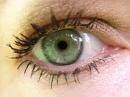 أميرتي قائدة الغد المشرق افتحي كتاب الطالبة ص65
وبيني المكون الذي سندرسه
والهدف منه
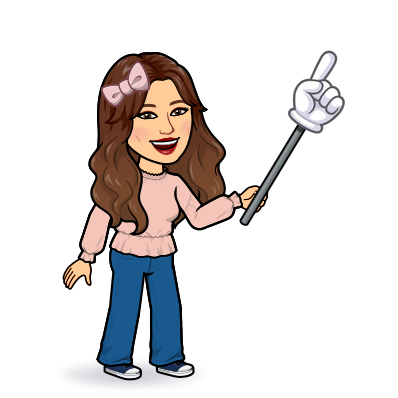 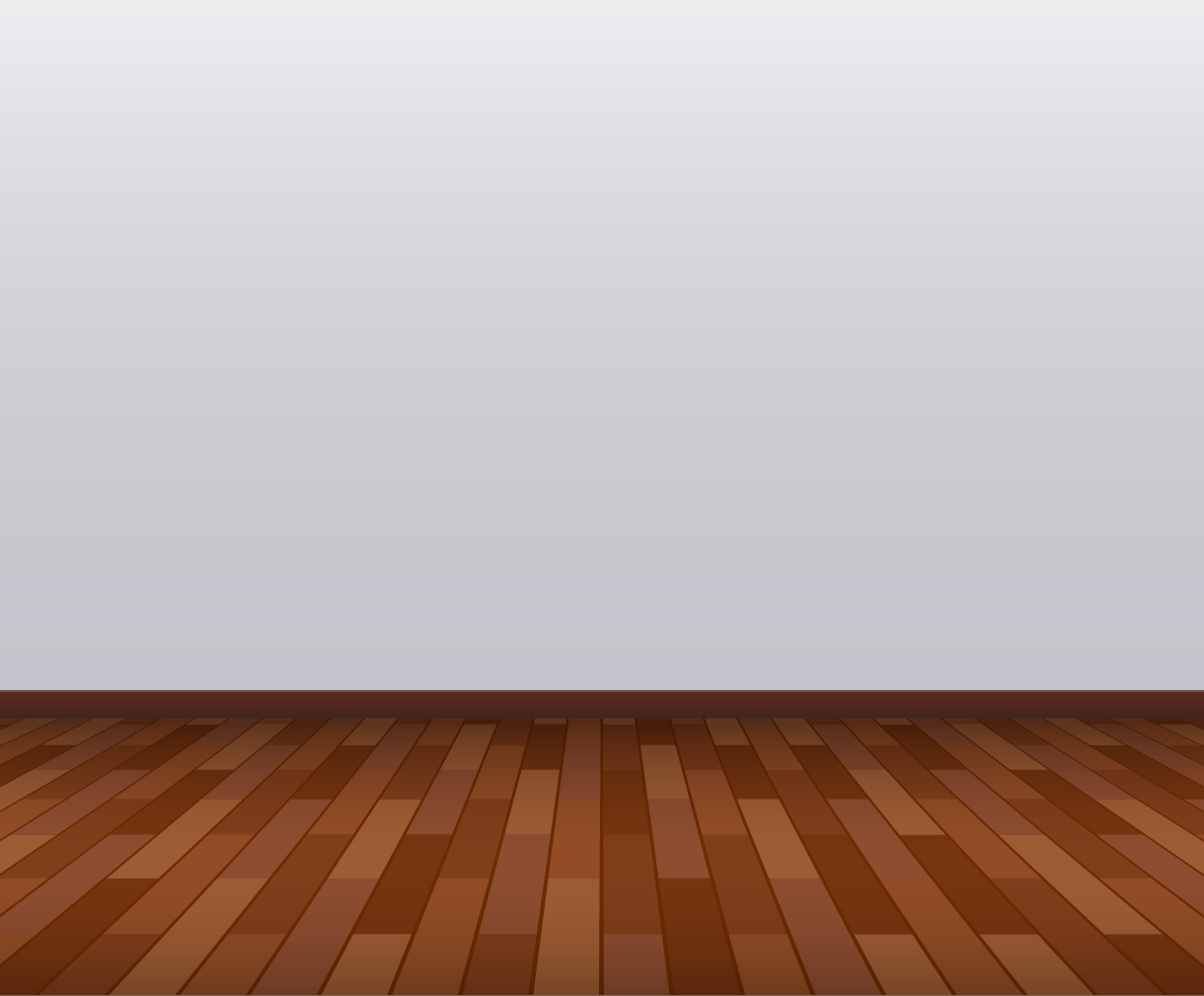 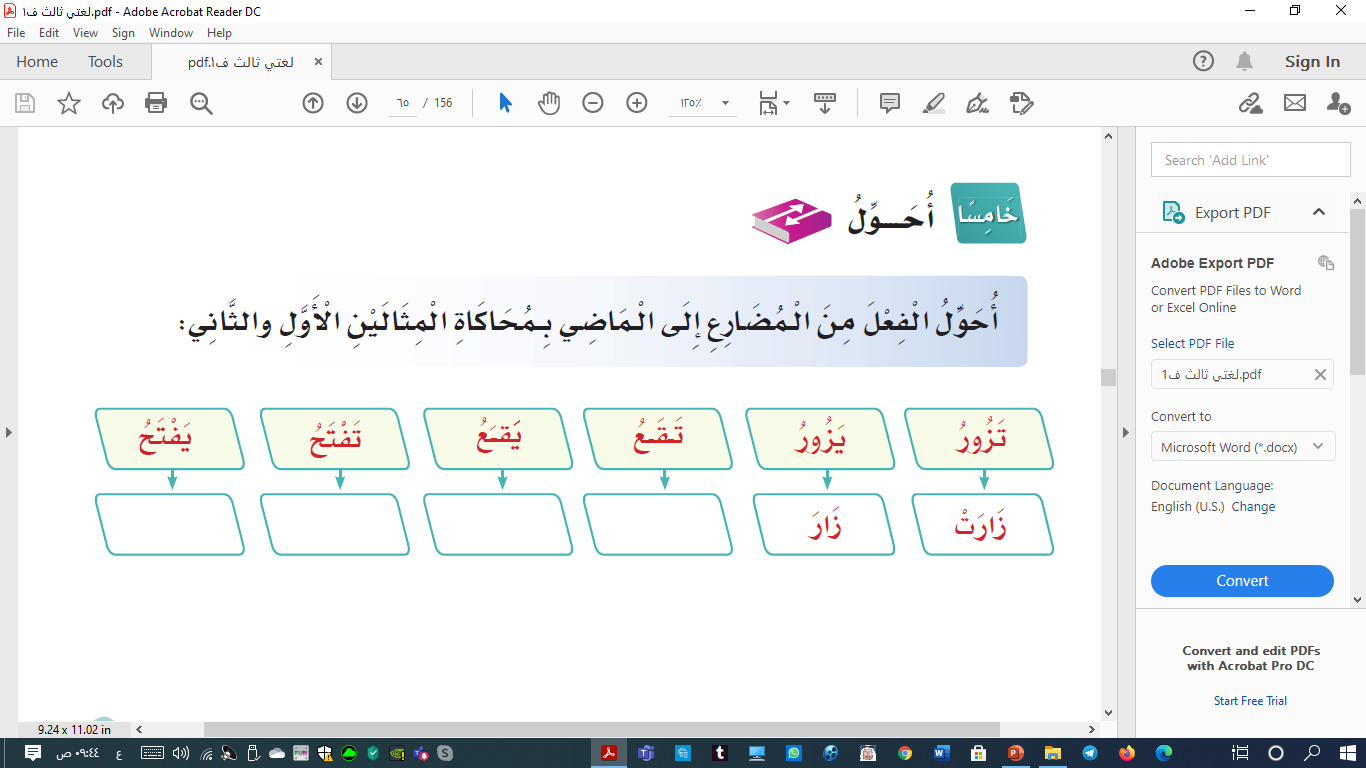 التَّرَاكِيبُ اللُّغُّوية
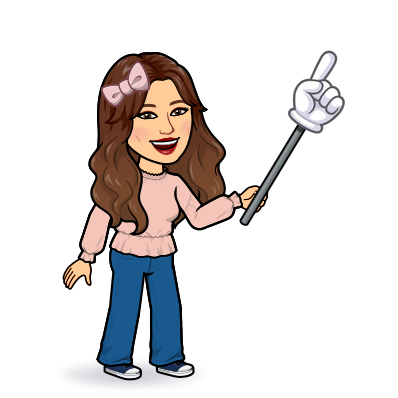 الهدف : 
تحويل الفعل من المضارع إلى الماضي
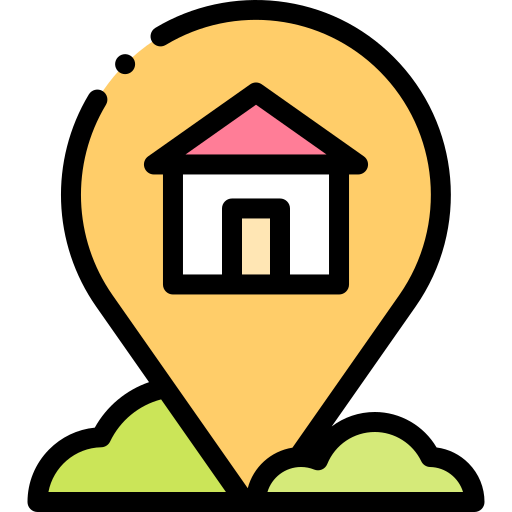 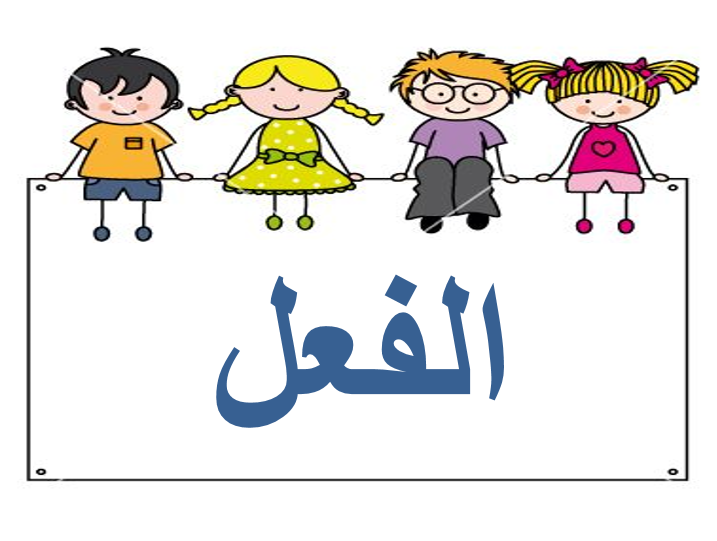 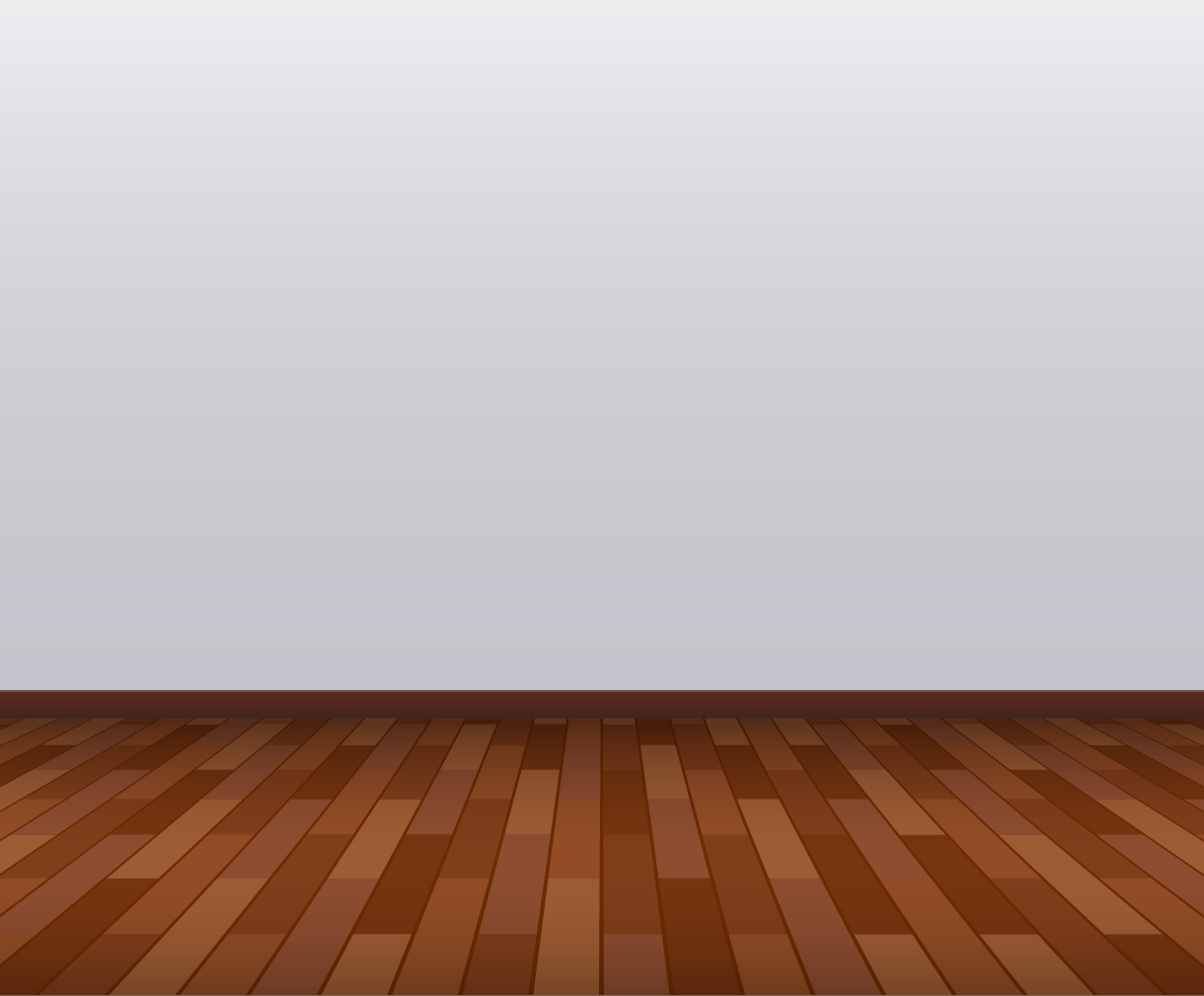 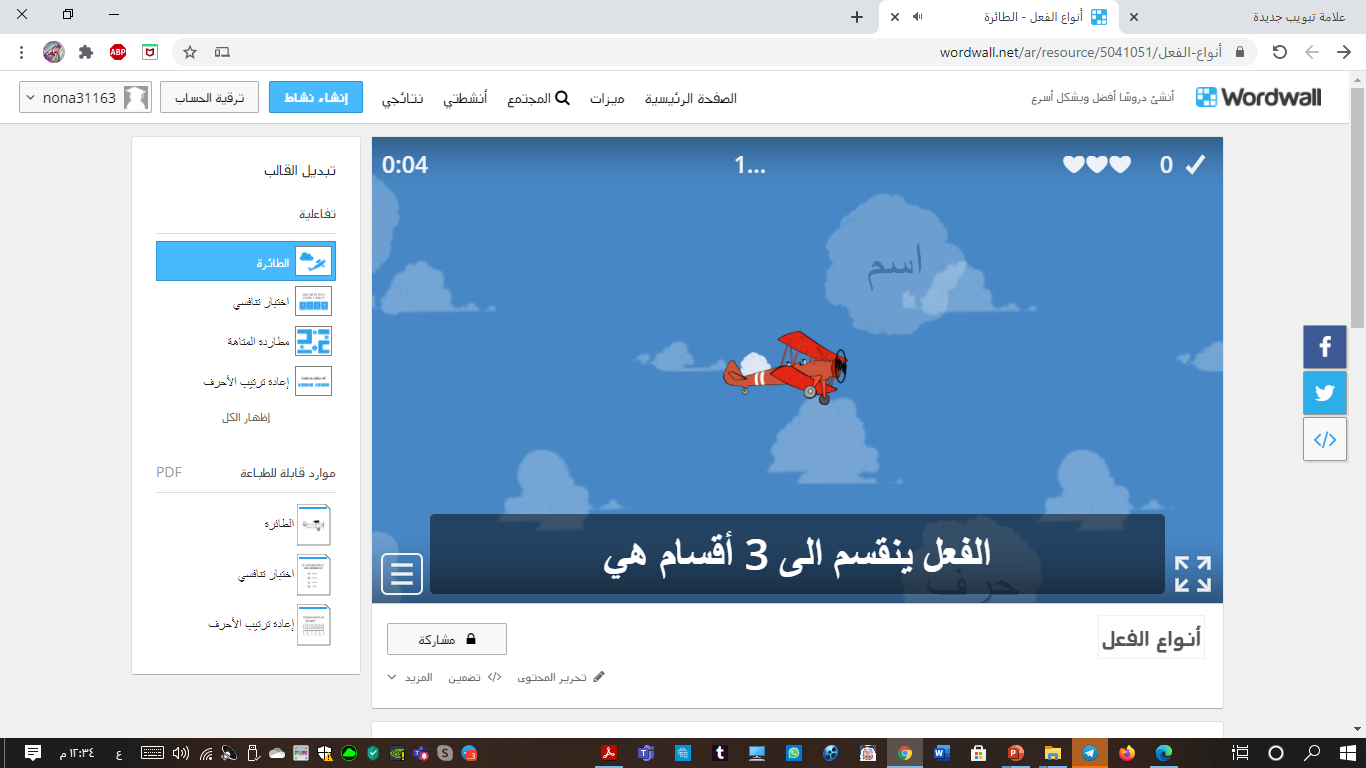 ألعب وأتعلم
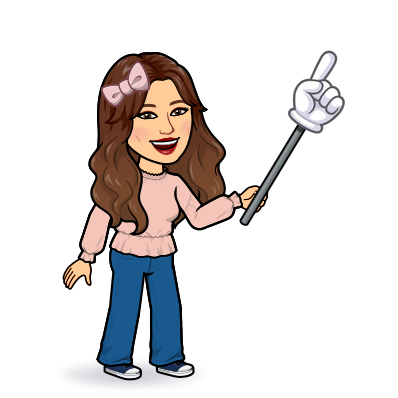 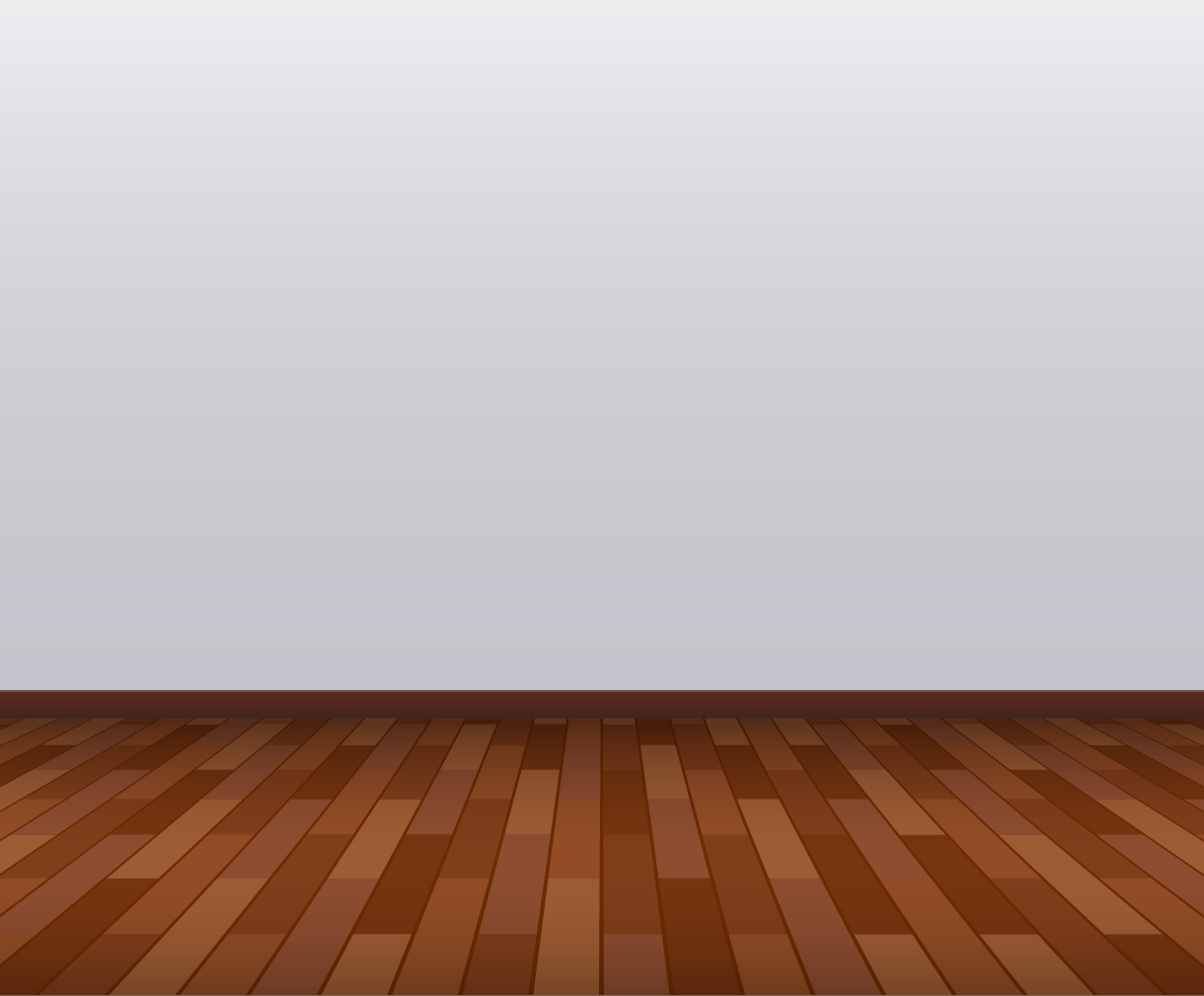 أميرتي المفكرة سأعرض عليك مجموعة من الكلمات وحددي الأفعال منها
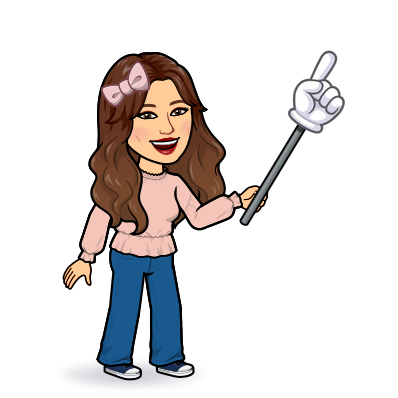 بنيتي مميزة دائمًا
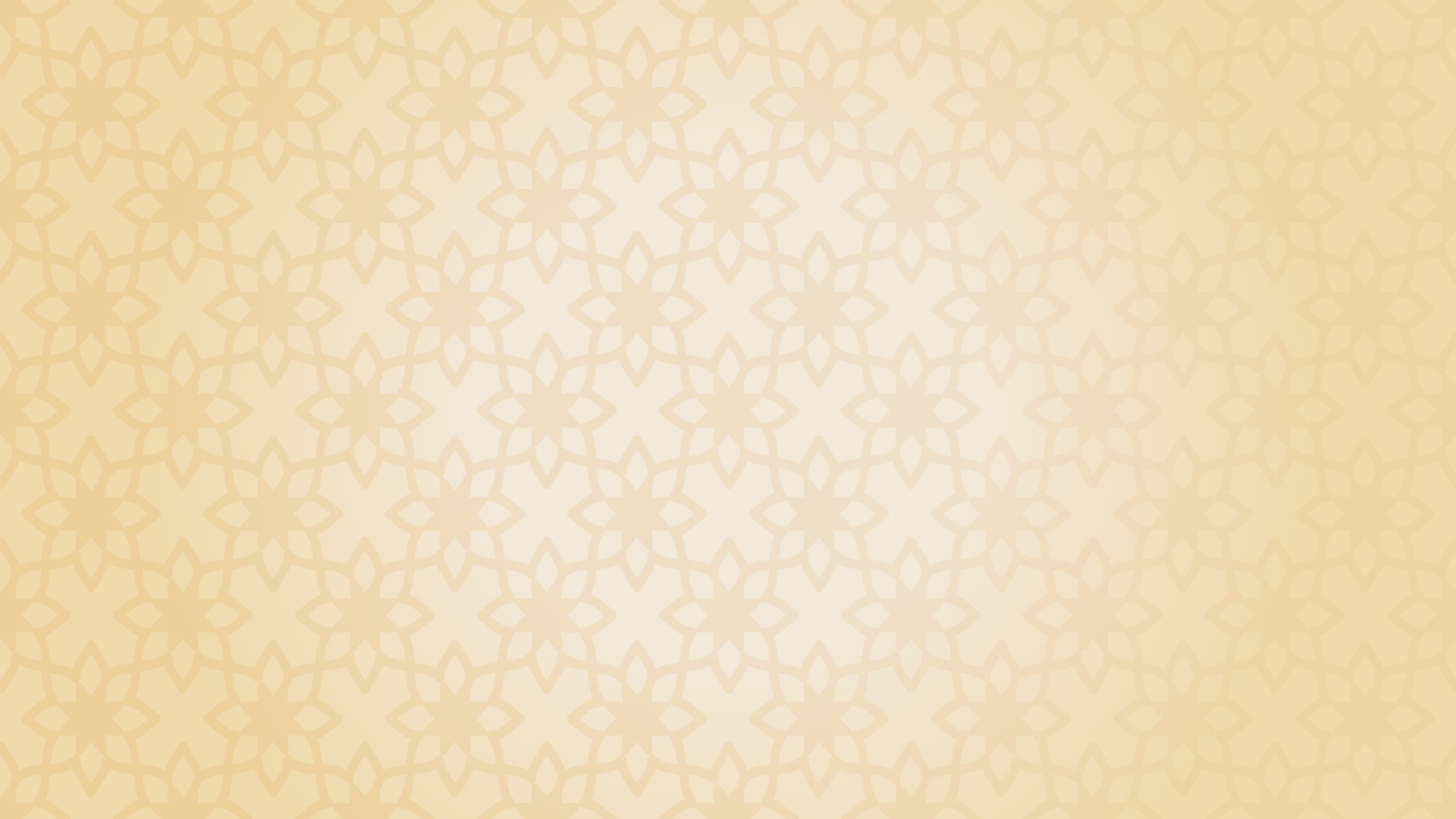 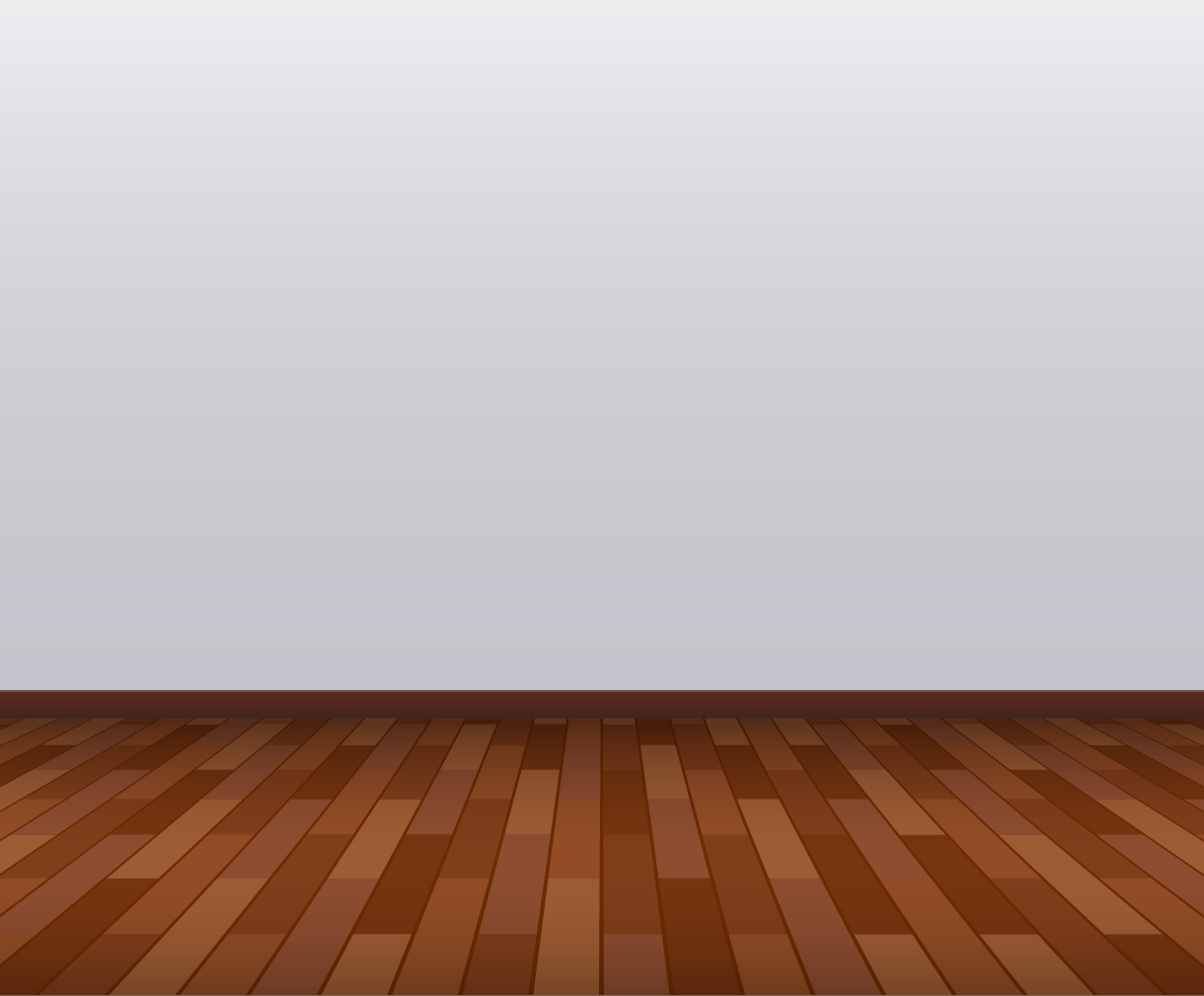 عَـادل
الشمس
قَــرَأَتْ
ضَـحِـكَ
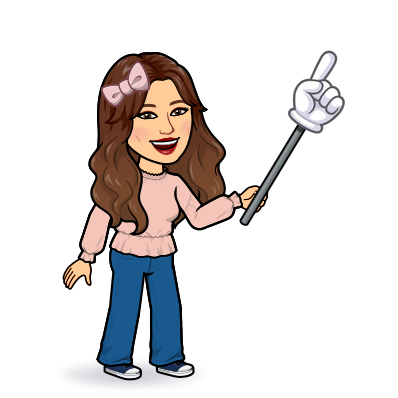 يَــلْــعَــبُ
تَــلْــعَــبُ
ضَـحِـكَـت
الوطن
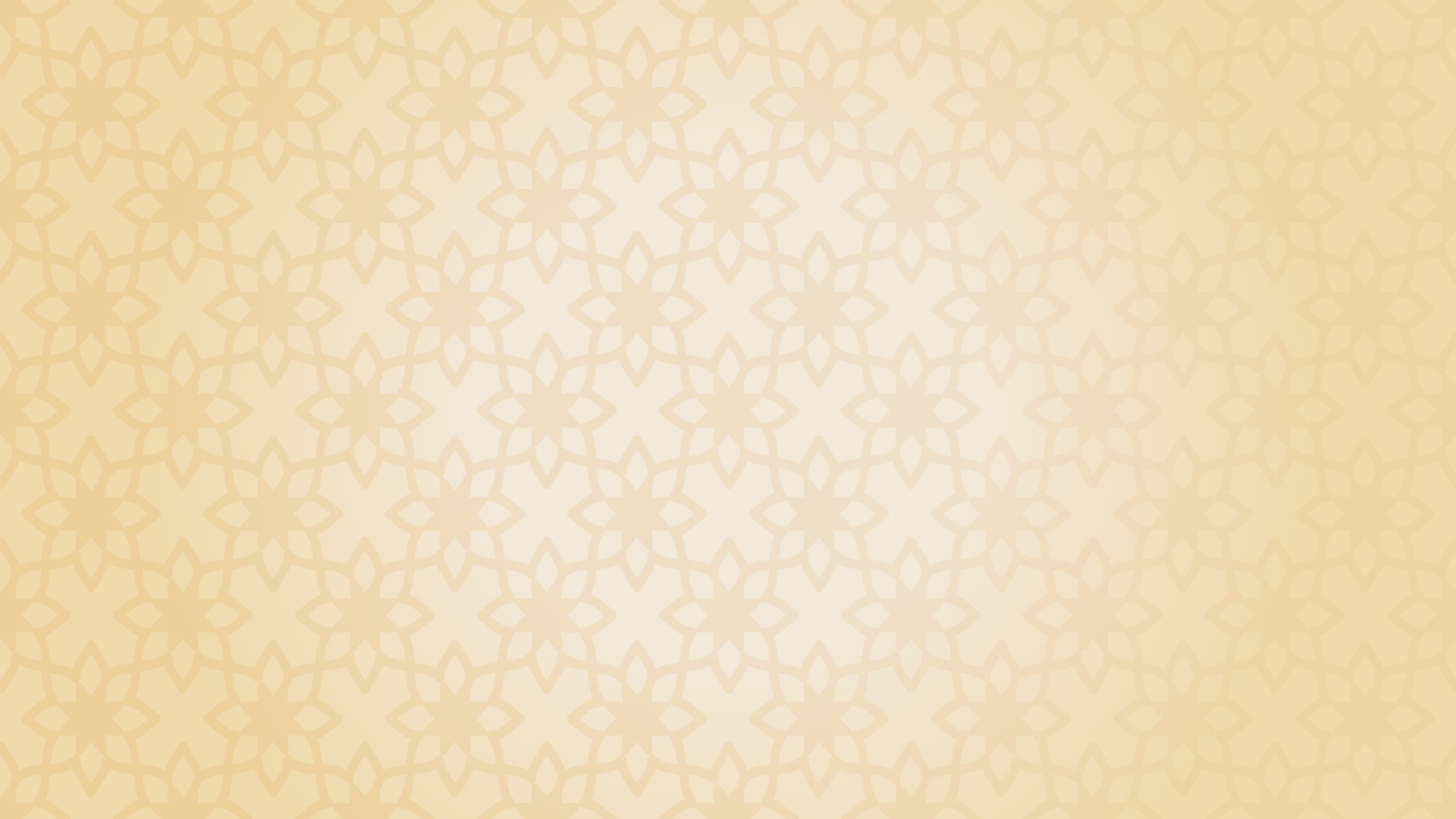 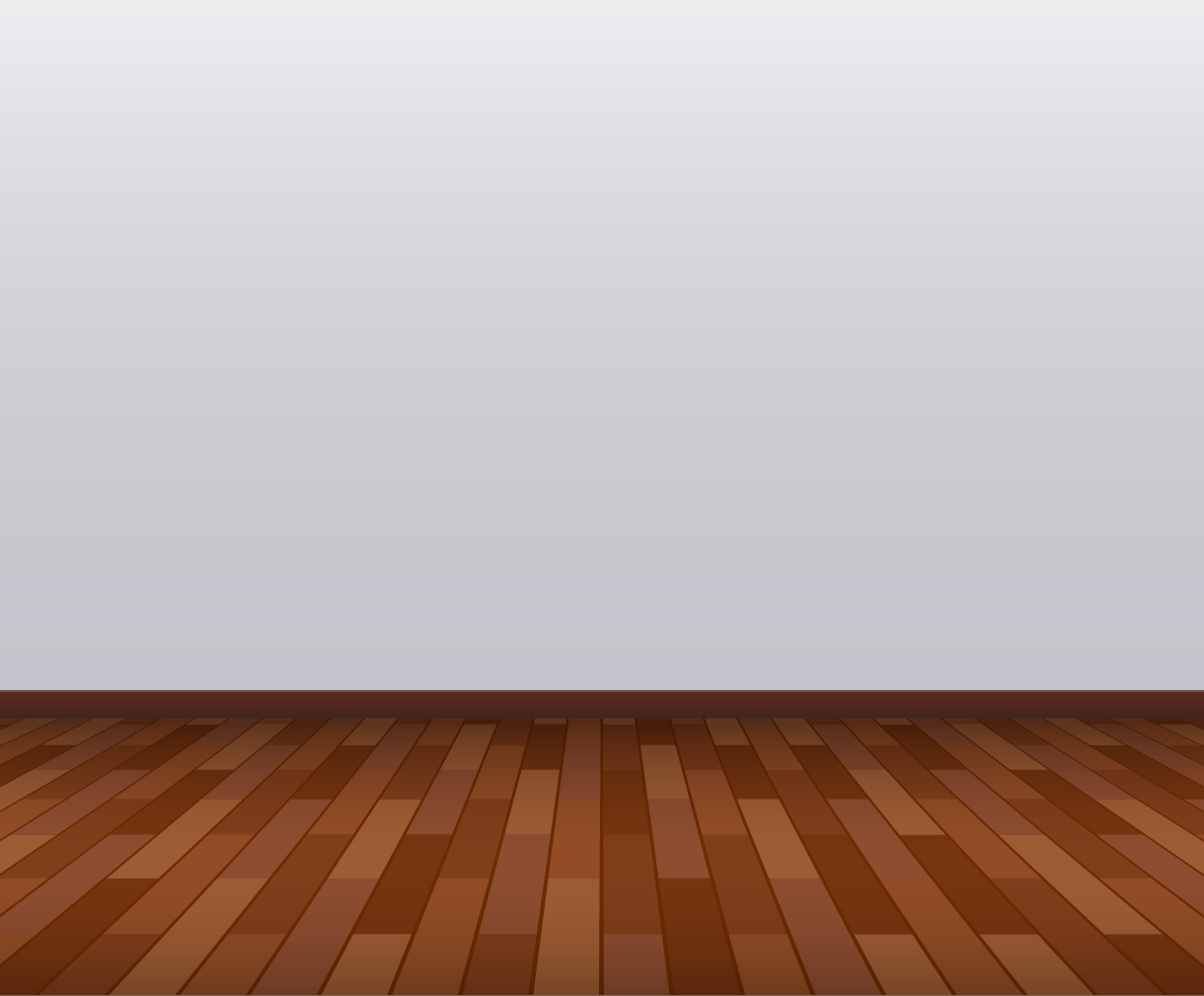 فعل مضارع
فعل ماض
تَــلْــعَــبُ
ضَـحِـكَـت
يَــلْــعَــبُ
ضَـحِـكَ
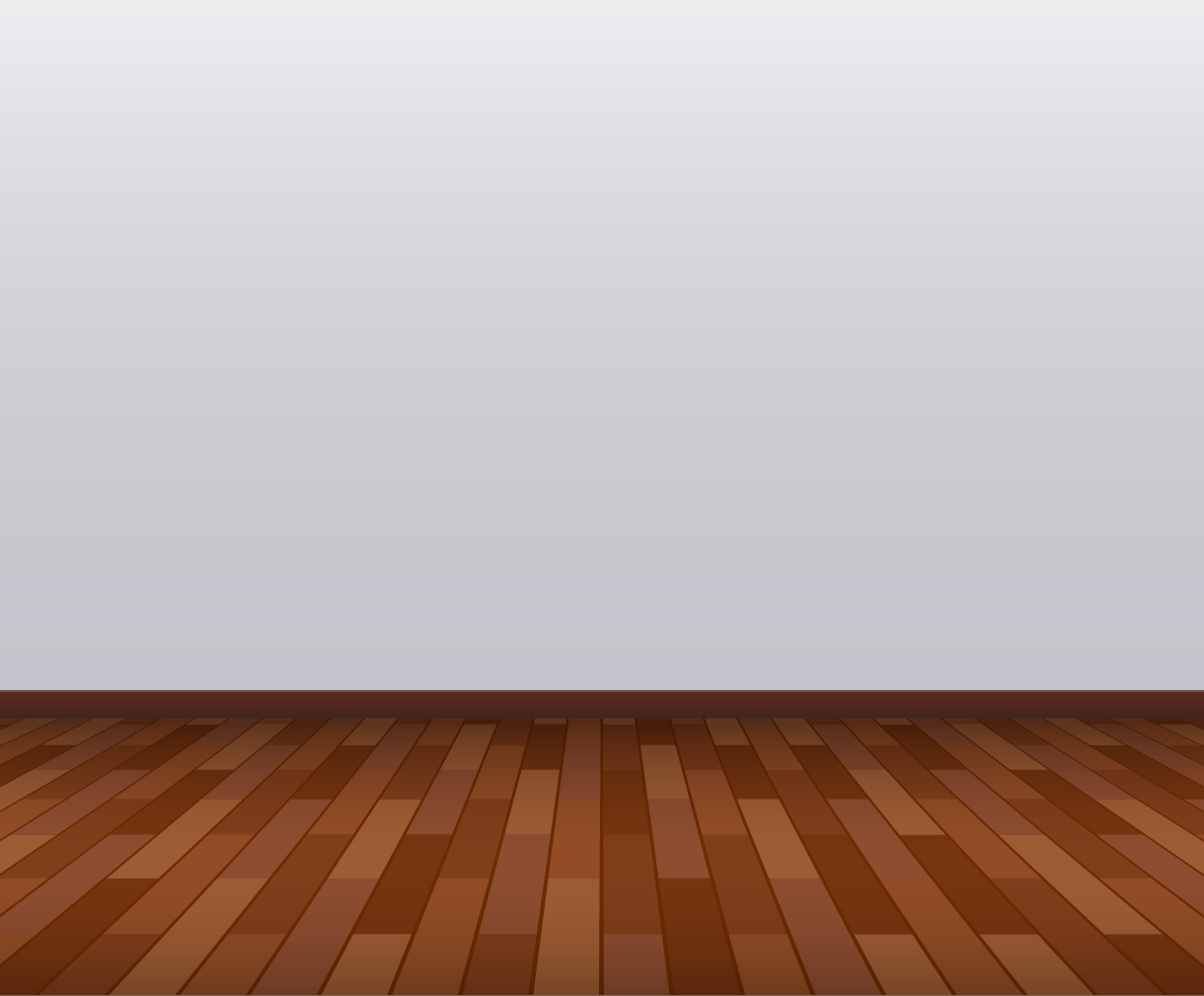 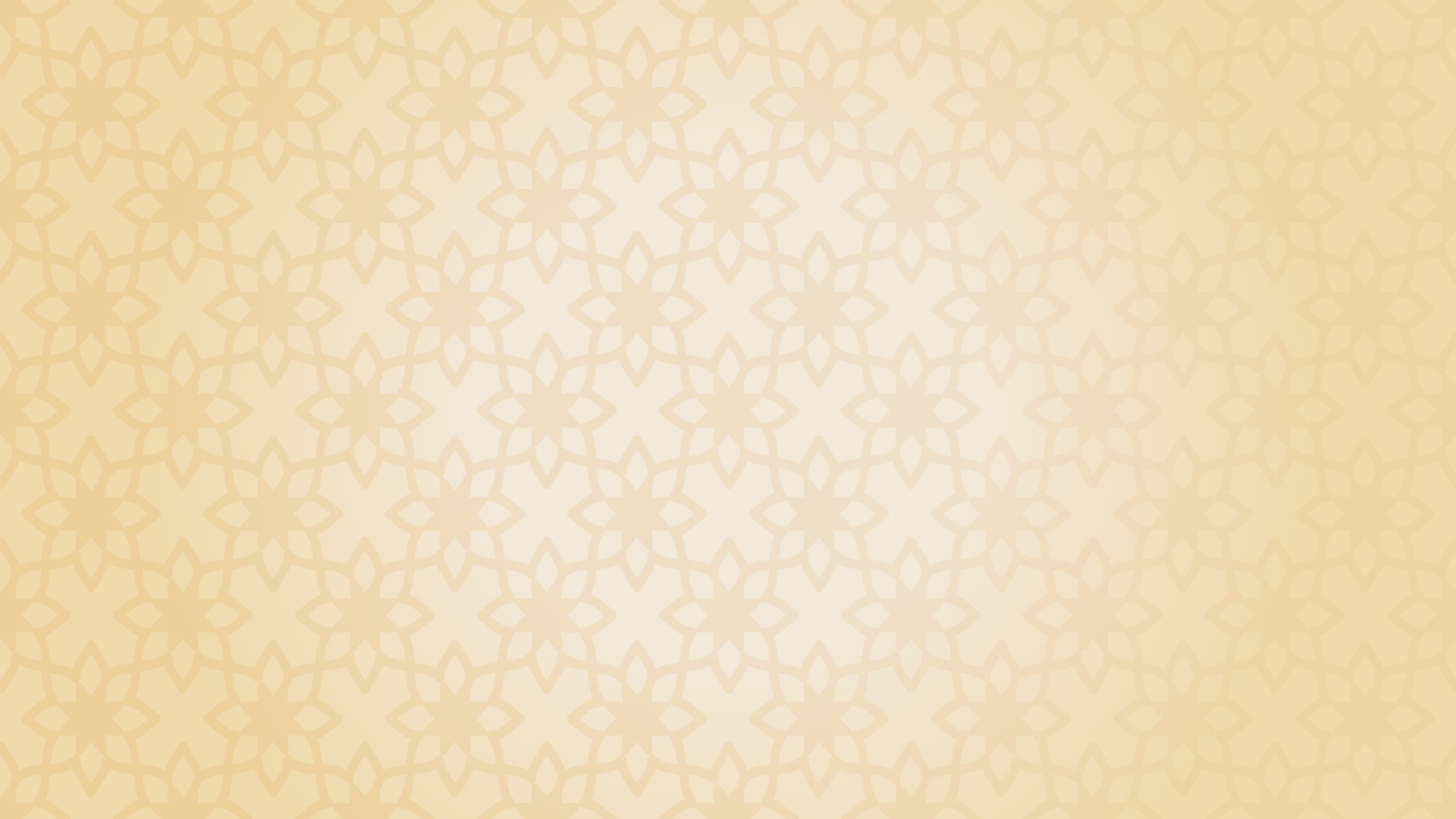 فعل مضارع
فعل ماض
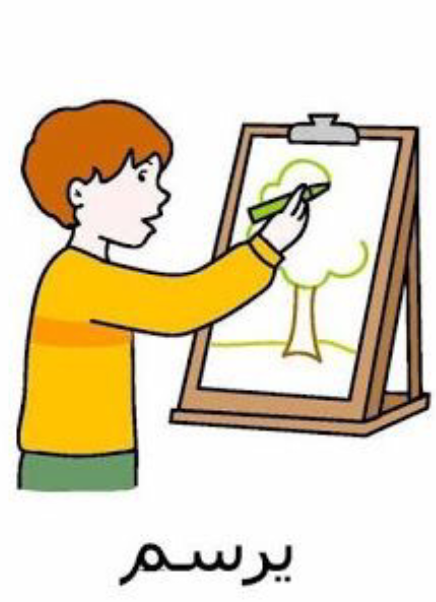 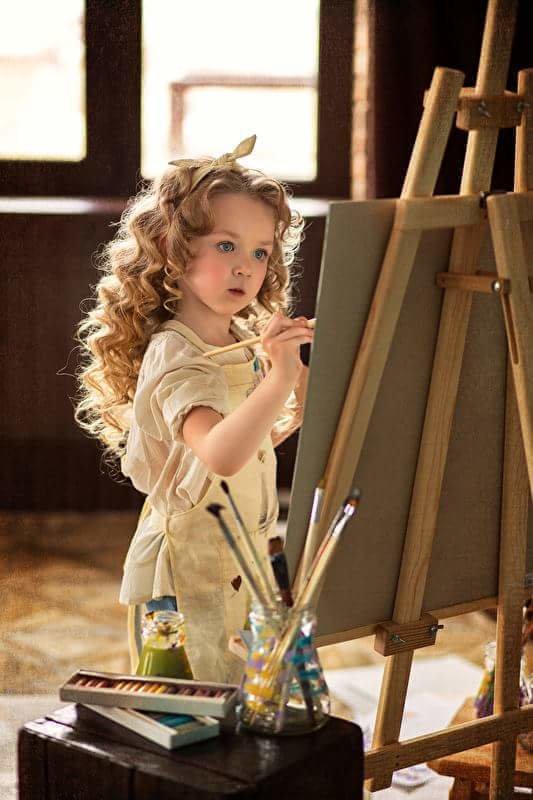 رَسَــمَ
رَسَــمَـت
يَـرْسُـمُ
تَـرْسُـمُ
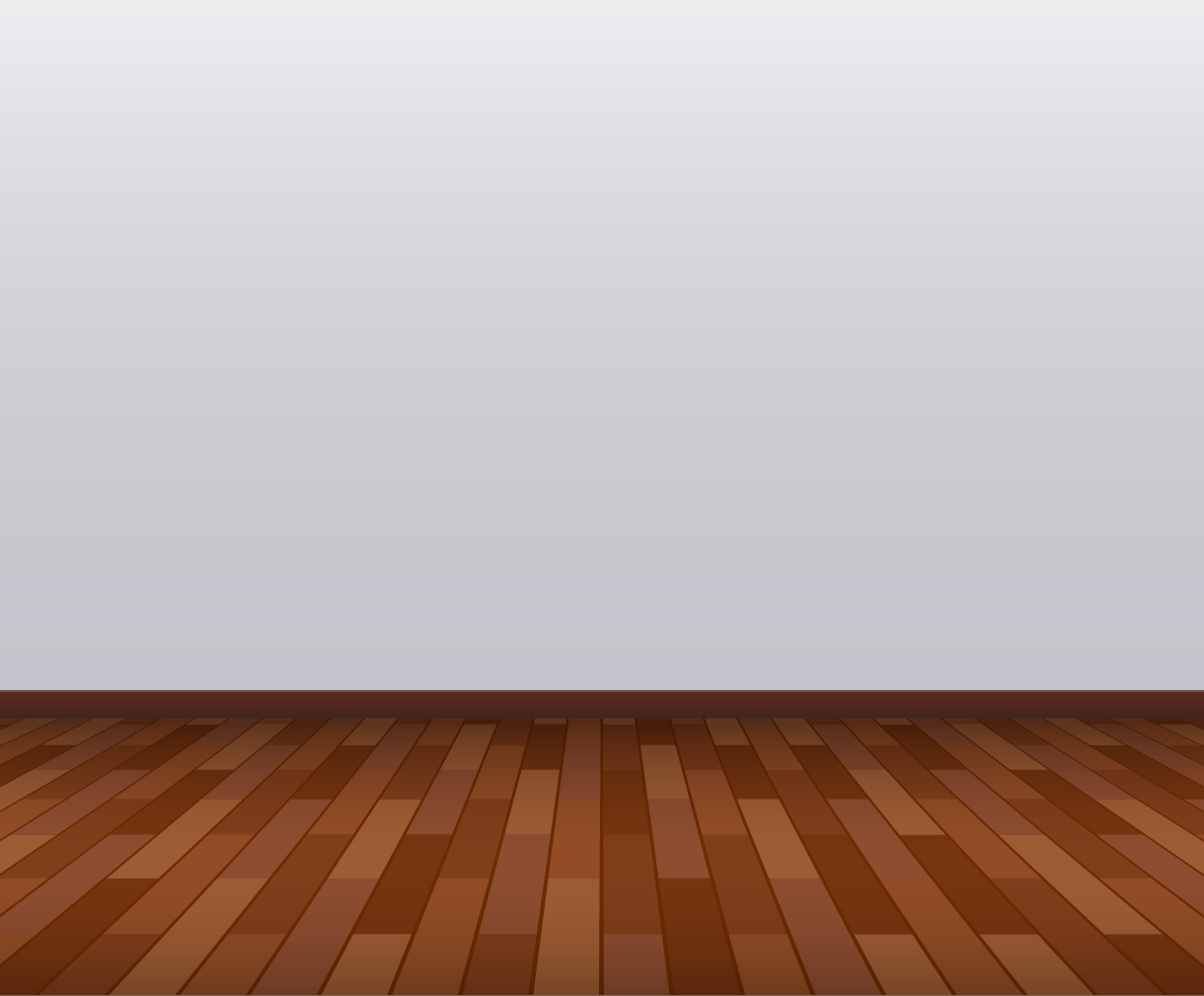 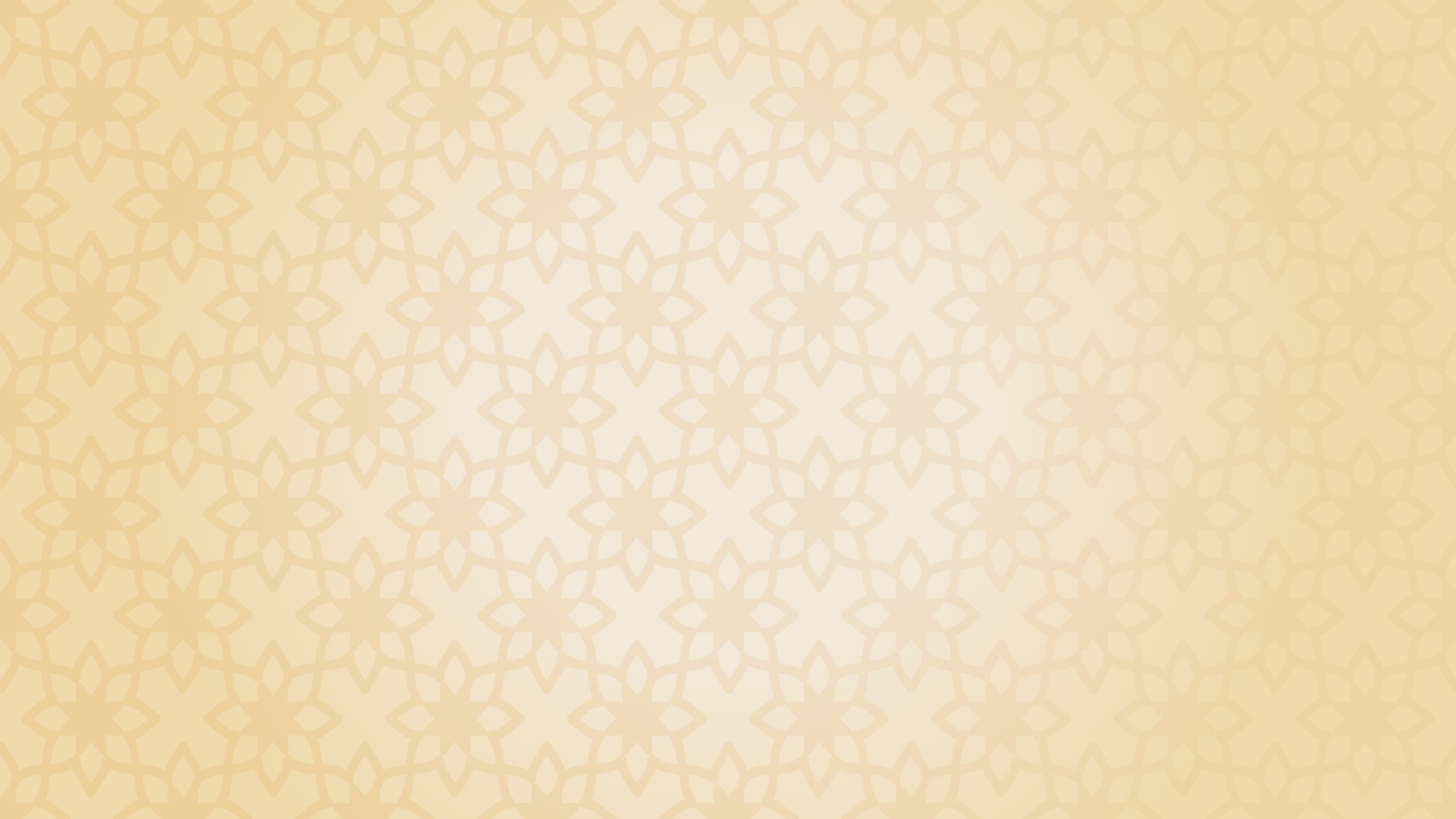 فعل مضارع
فعل ماض
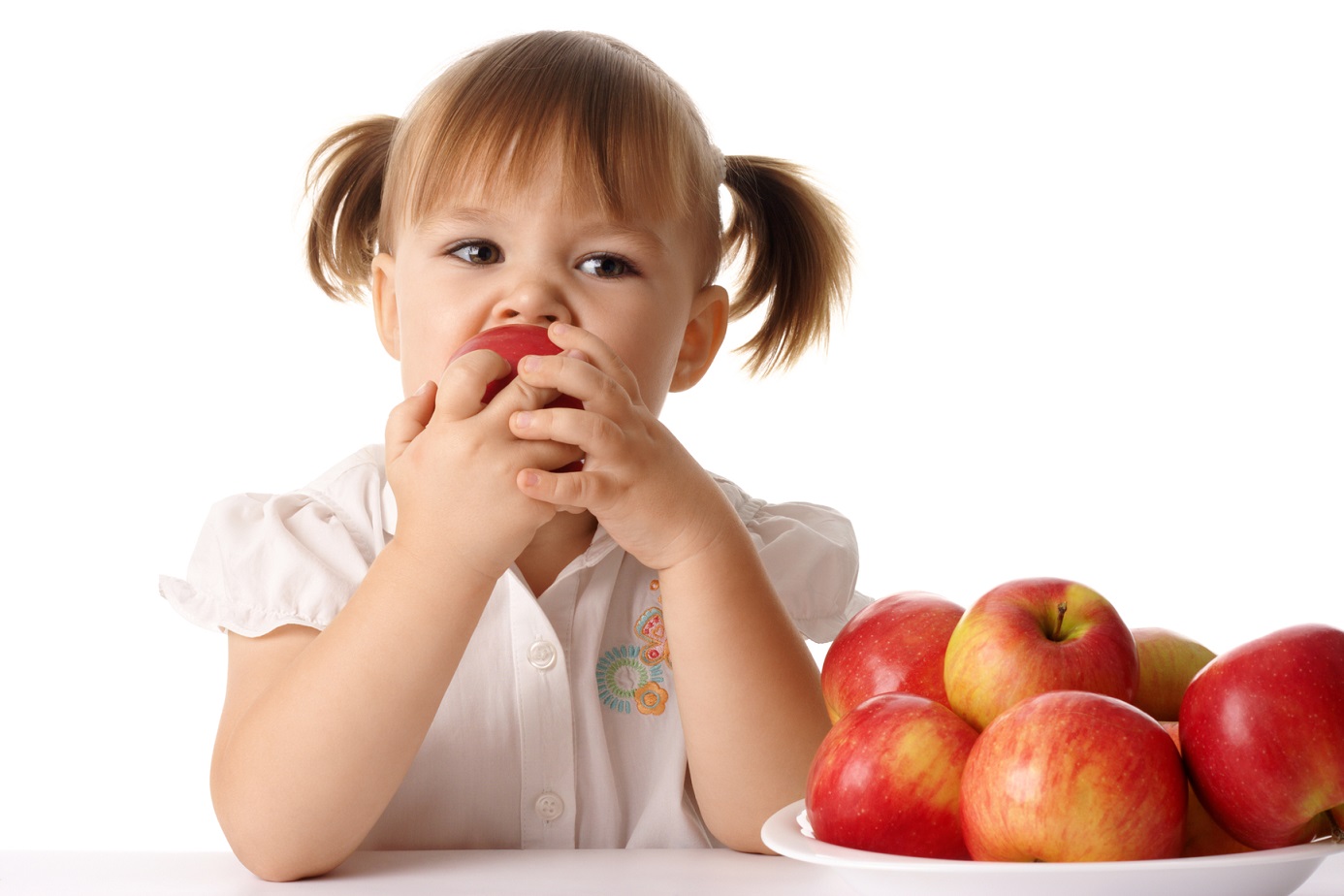 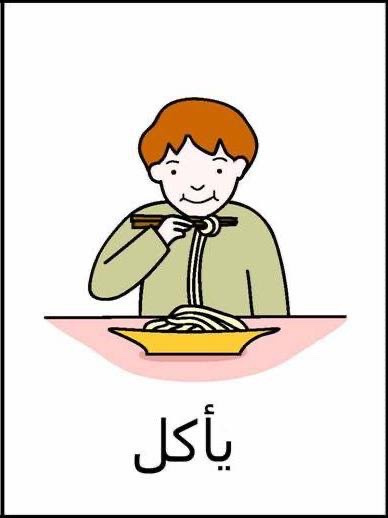 أَكَـــلَ
أَكَــلَــتْ
يَـأْكُــلُ
تَـأْكُــلُ
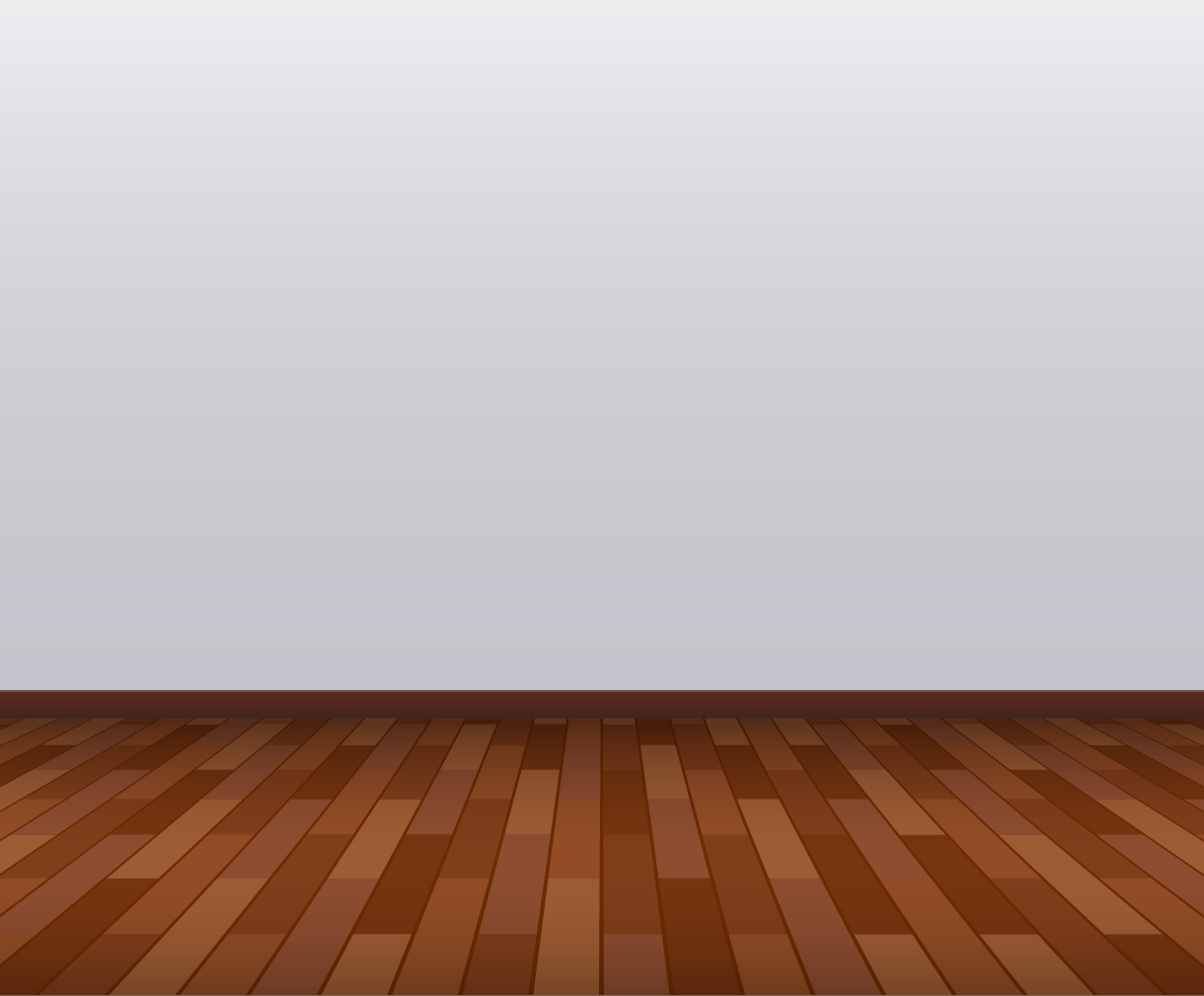 الفعل الماضي
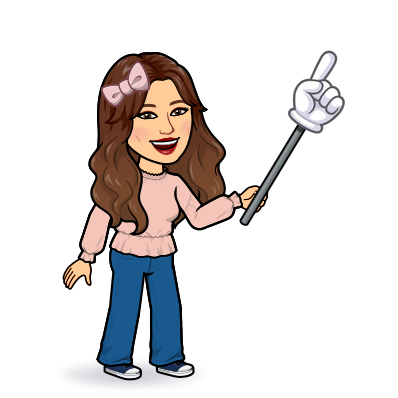 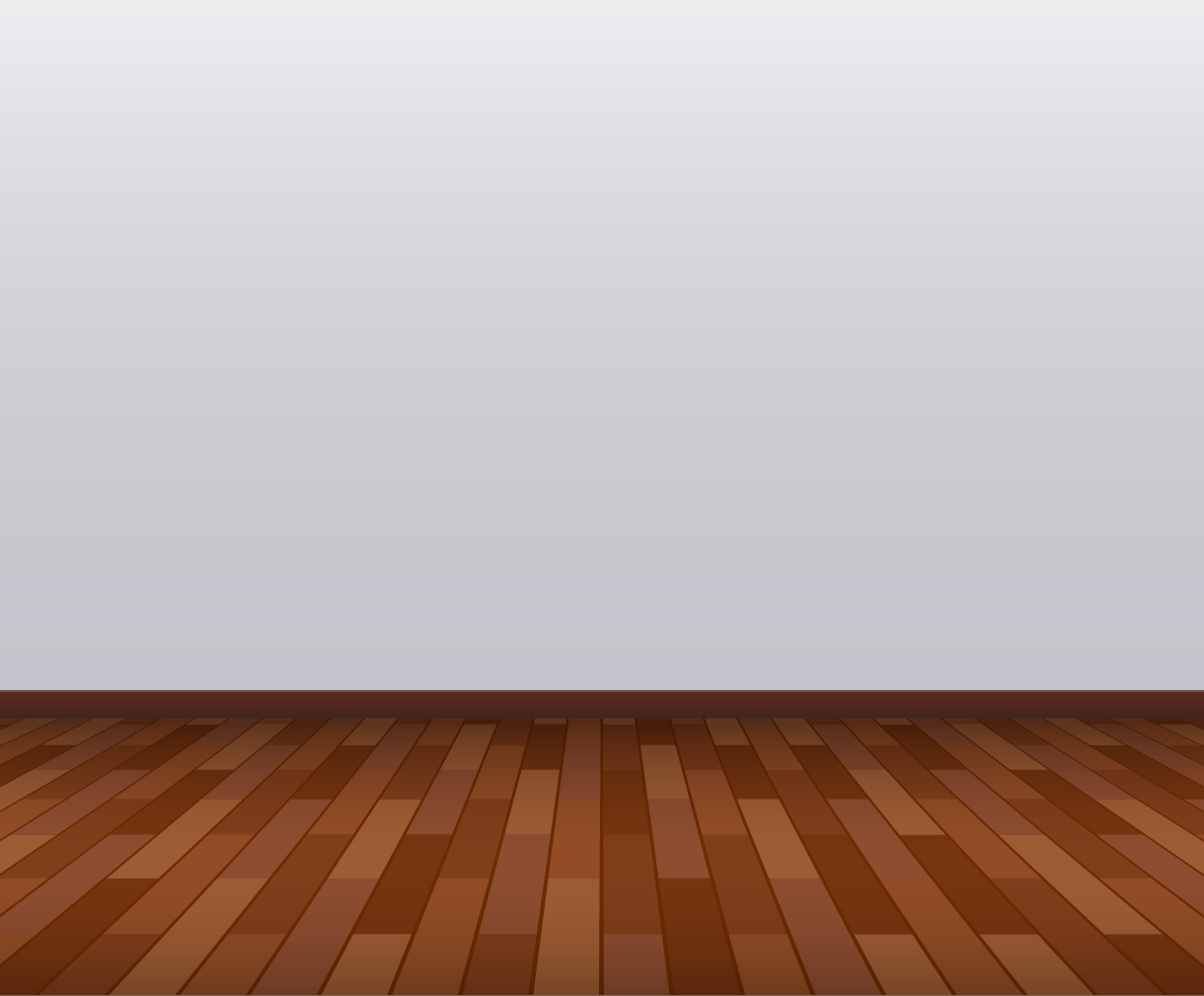 الفعل الماضي
يدل على حدث وقع في الزمن الماضي (وقع وانتهى ).
مهارة التوضيح
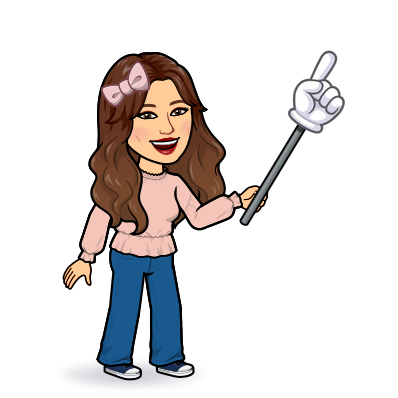 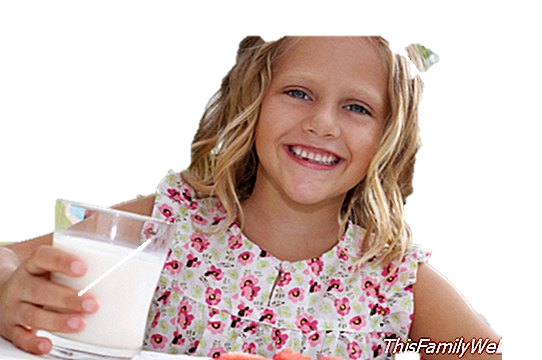 شربت فاطمة الحليب

شرب خالد الحليب
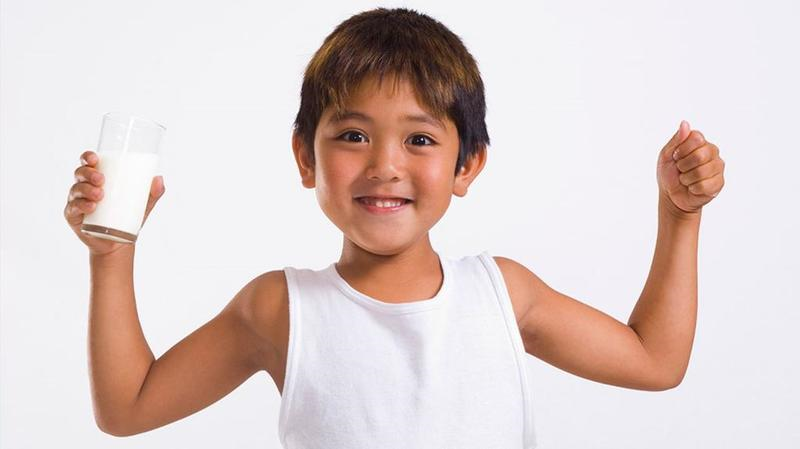 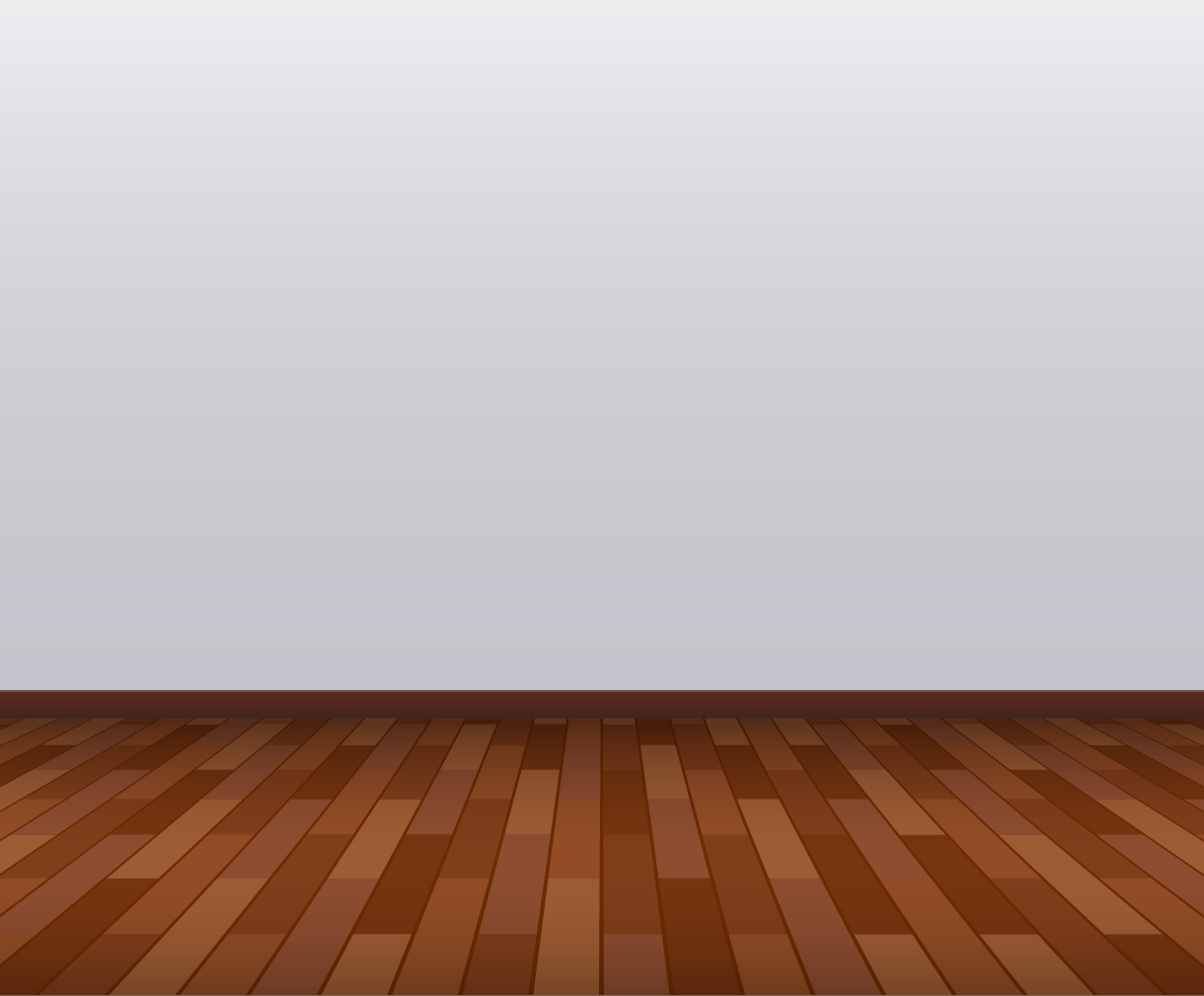 الفعل المضارع
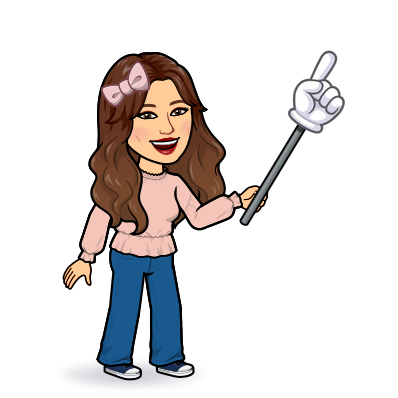 مهارة التوضيح
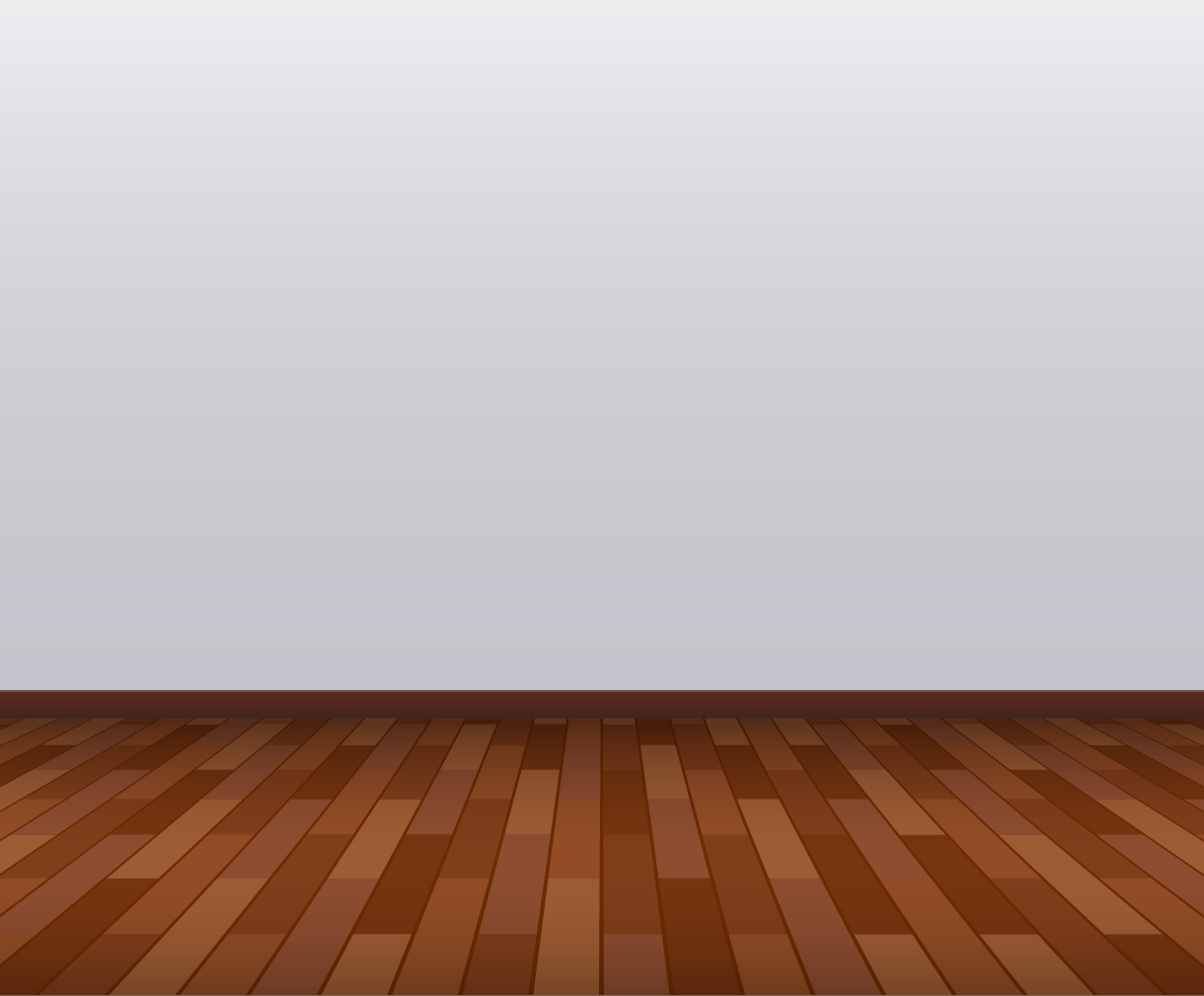 الفعل المضارع
يدل على حدث وقع في الزمن الحالي أو في المستقبل  (وقع ولم ينتهي ).
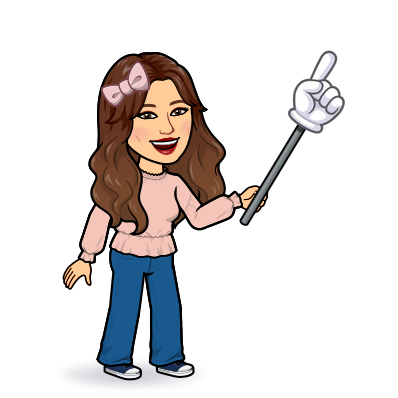 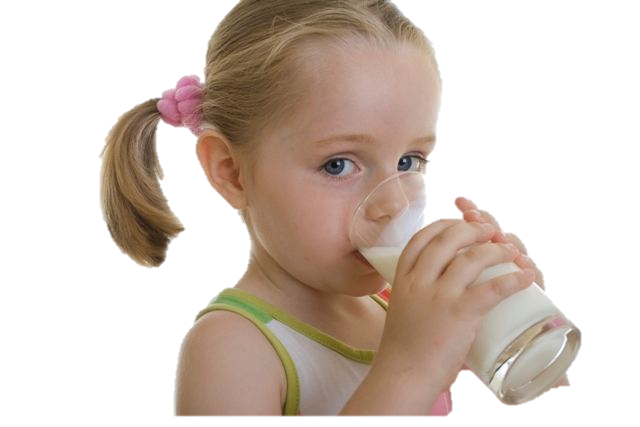 تَــشْـرَبُ سِهَام الْحَـلِـيب.

يَــشْـرَبُ خَالِـد الْحلِـيـب.
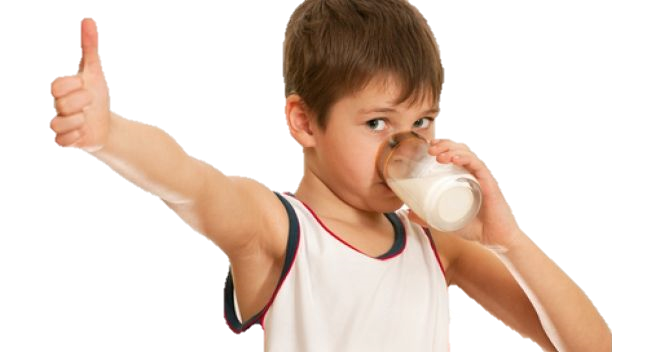 الدرس : مدينة الرياض  والملك الشجاع                                                                                            الإستراتيجية : أعط واحدة وخذ واحدة. 

الهدف : تحويل الفعل من المضارع للماضي 
الزمن :  دقيقة .                                                                                                                                       آلية التنفيذ : تعاوني ( فردي - ثنائي)
تلميذتي المفكرة تعاوني مع  صديقتك  واذكر الفعل المناسب ثم سجليه في الدردشة:
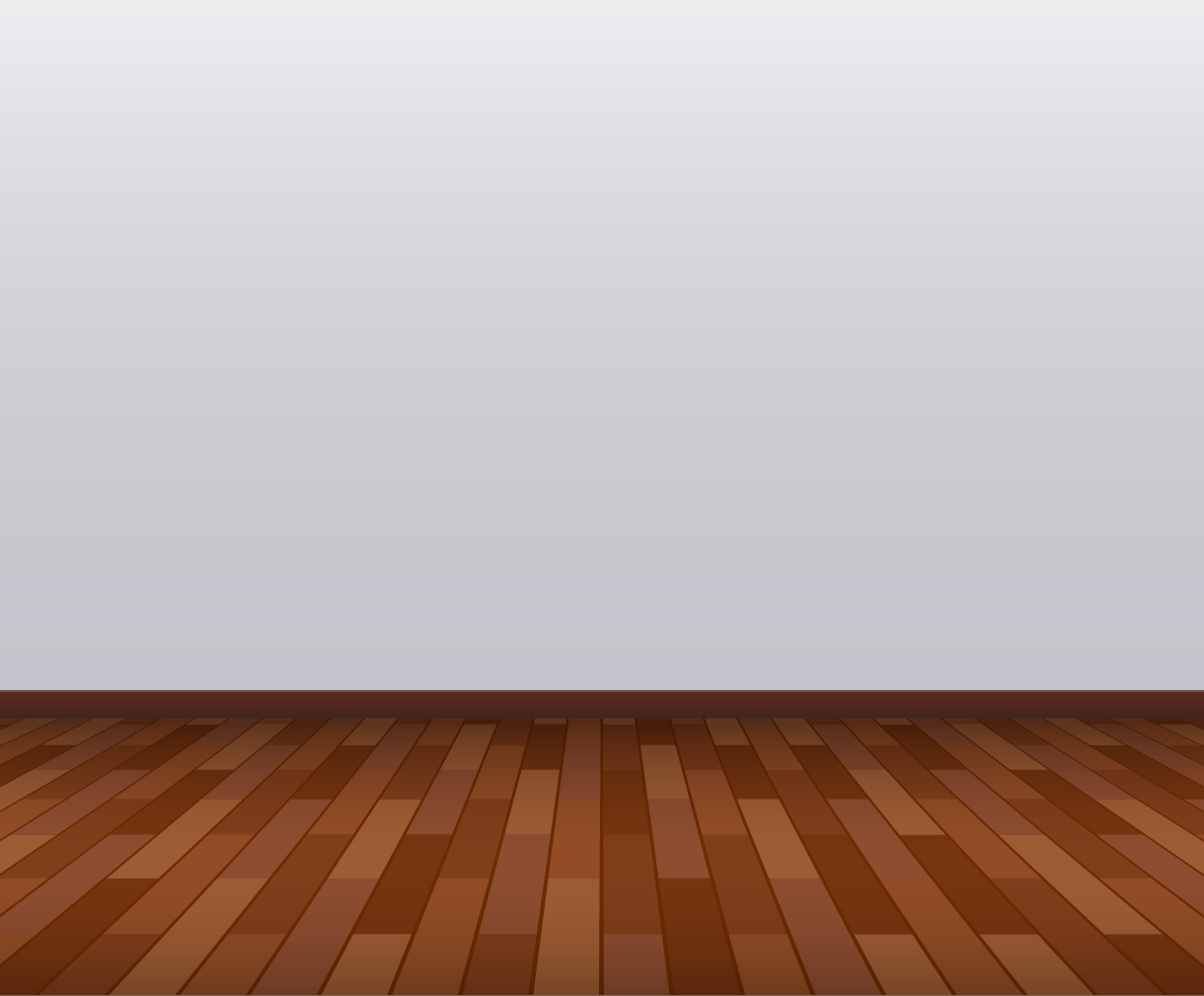 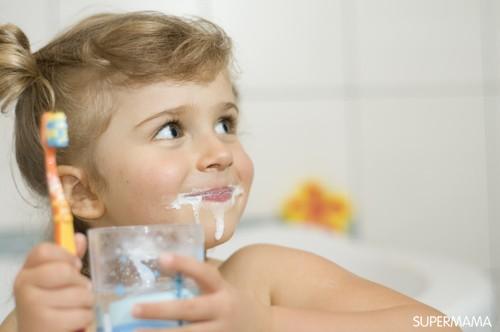 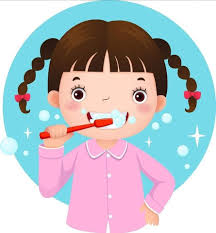 الدرس : مدينة الرياض  والملك الشجاع                                                                                            الإستراتيجية : أعط واحدة وخذ واحدة. 

الهدف : تحويل الفعل من المضارع للماضي 
الزمن :  دقيقة .                                                                                                                                       آلية التنفيذ : تعاوني ( فردي - ثنائي)
تلميذتي المفكرة تعاوني مع  صديقتك  واذكر الفعل المناسب ثم سجليه في الدردشة:
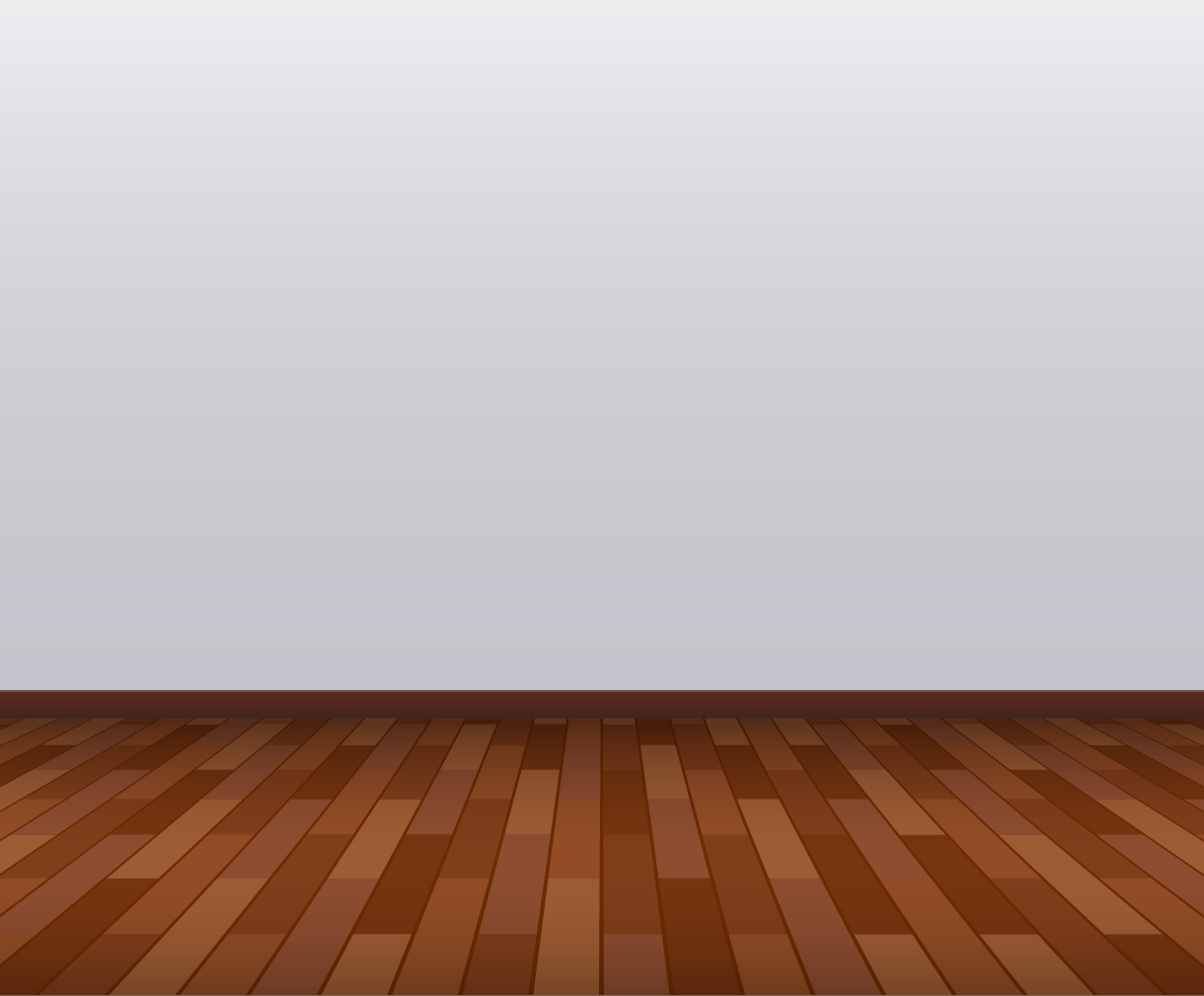 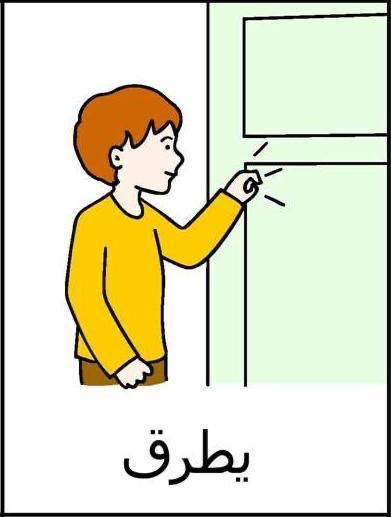 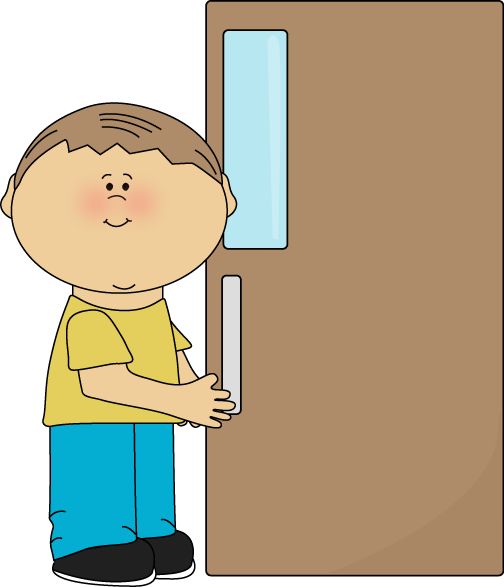 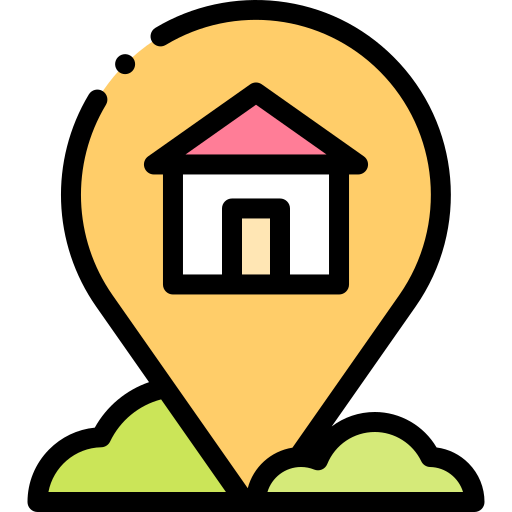 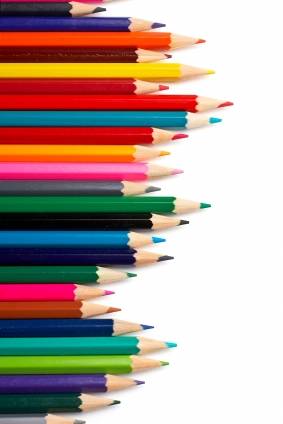 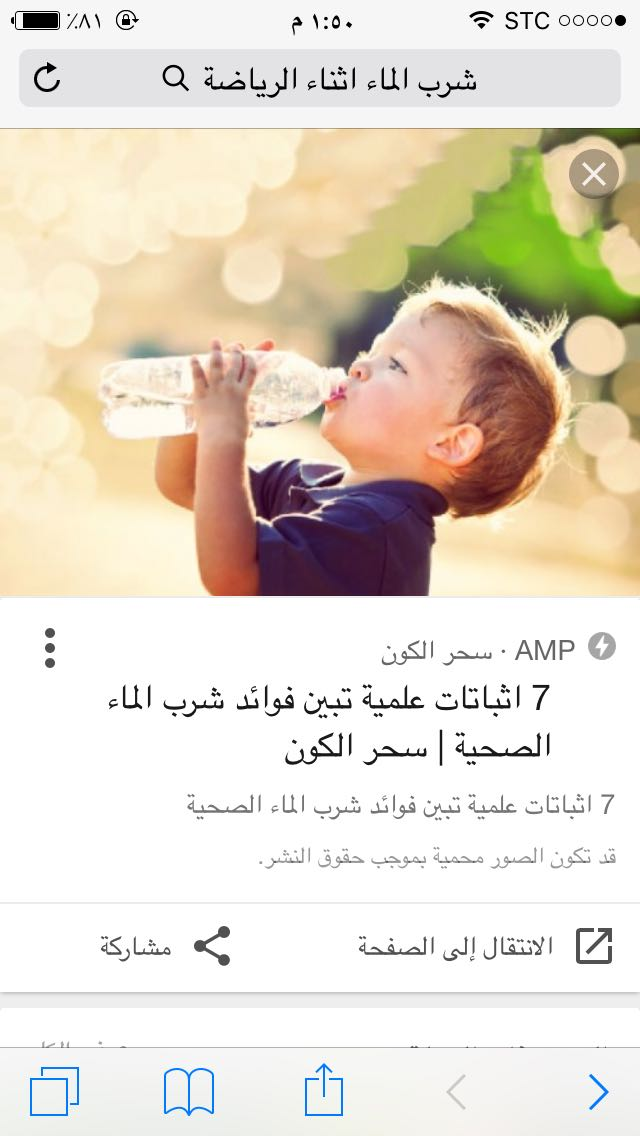 الكتاب المدرسي
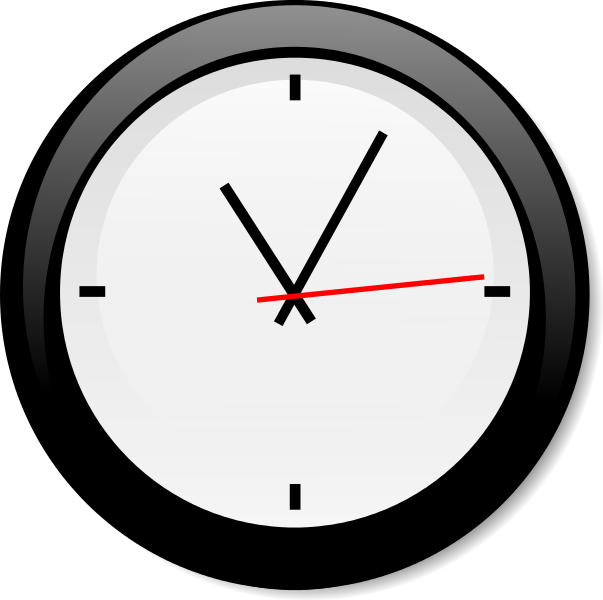 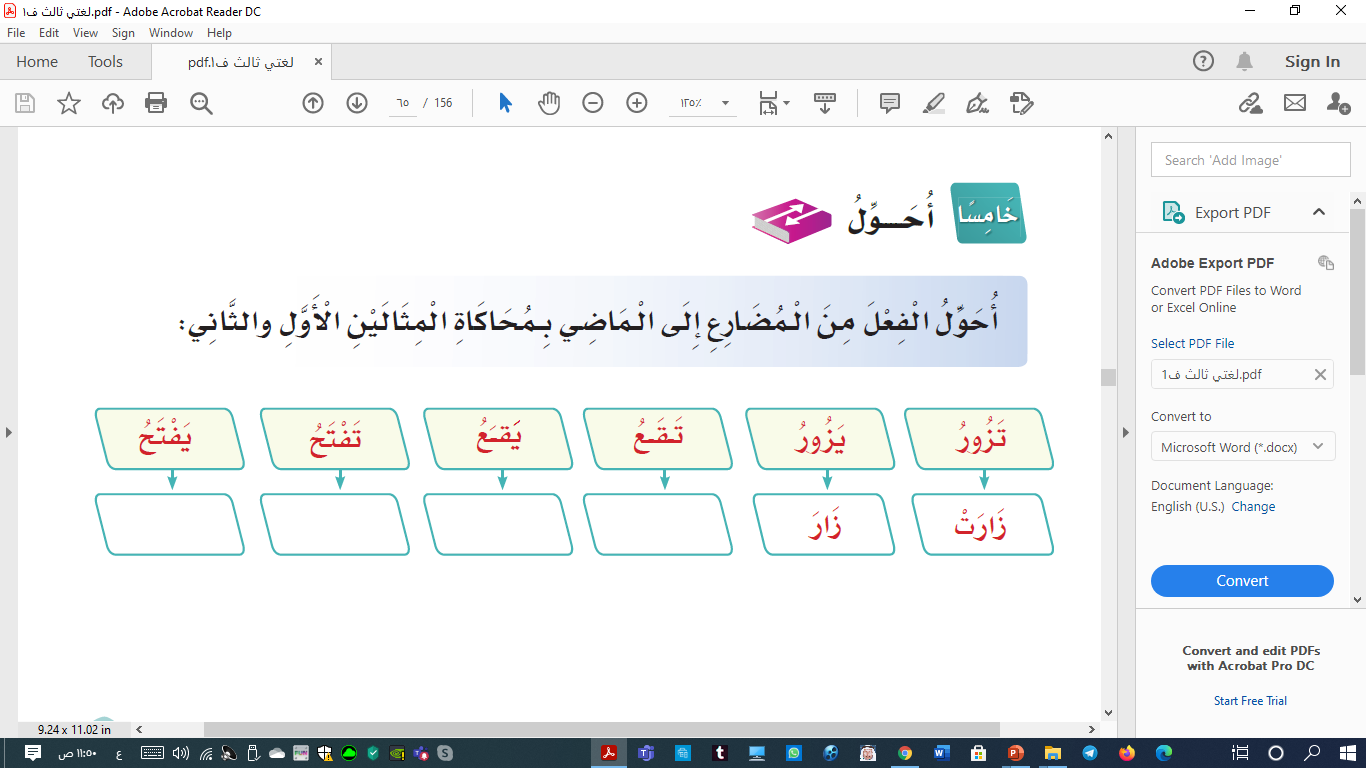 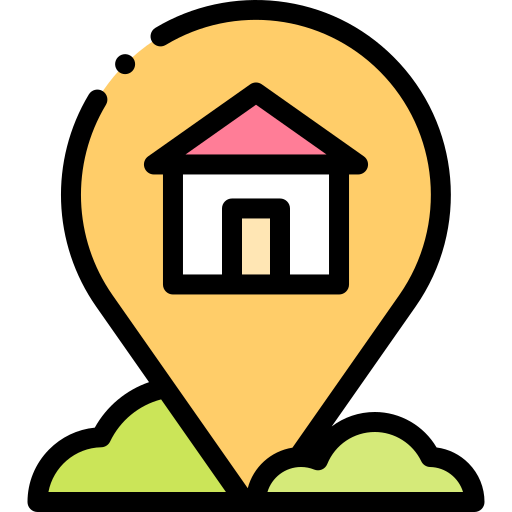 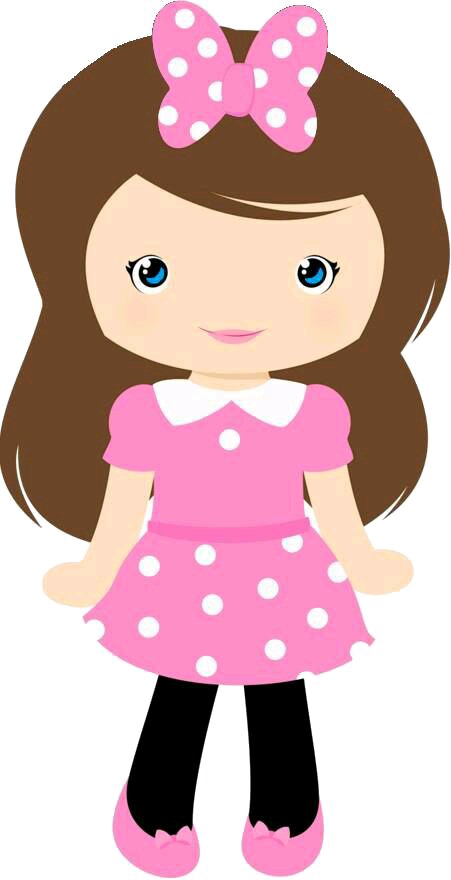 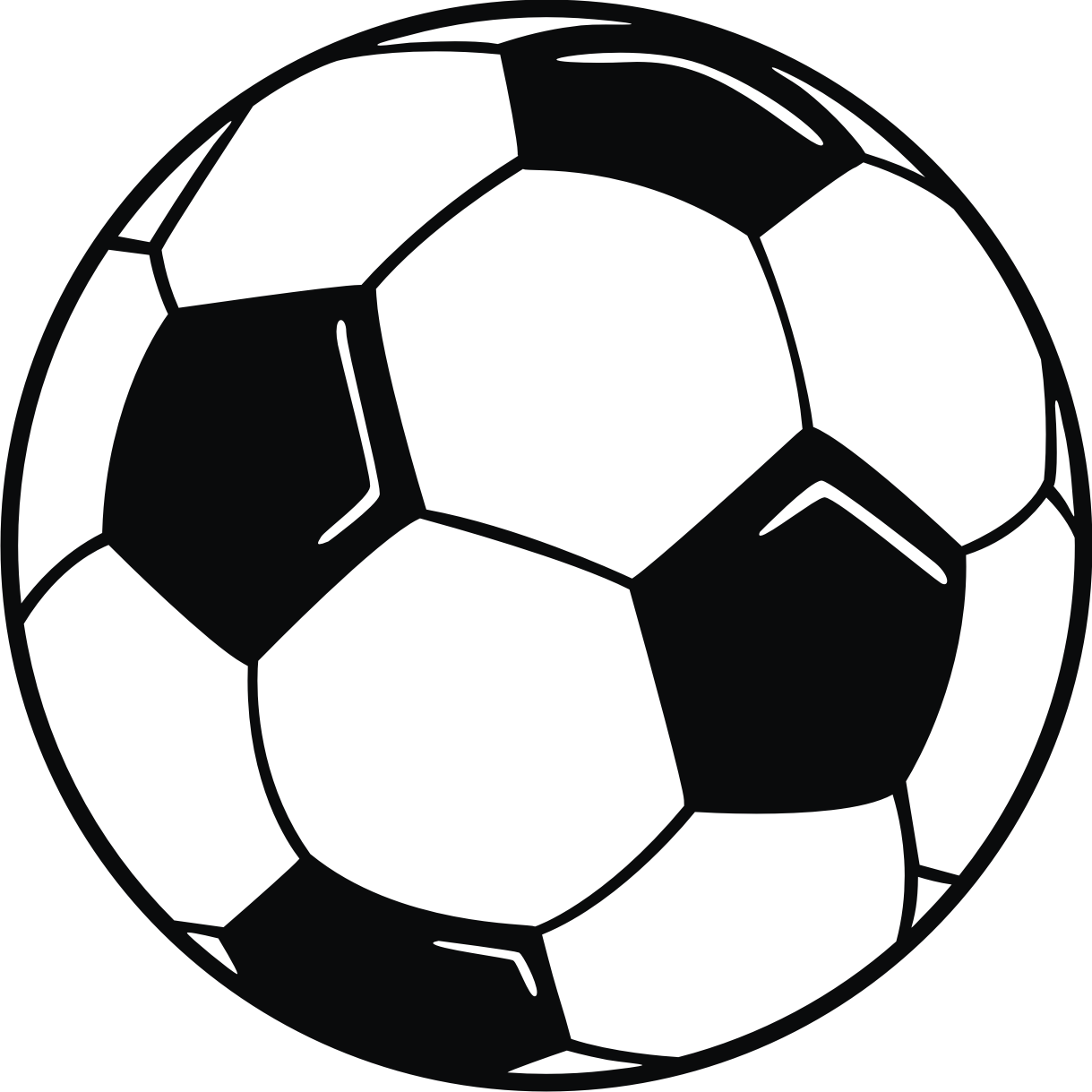 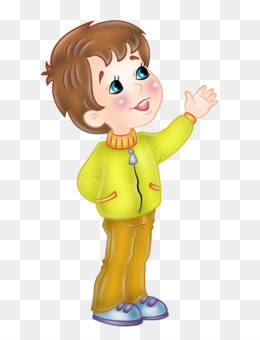 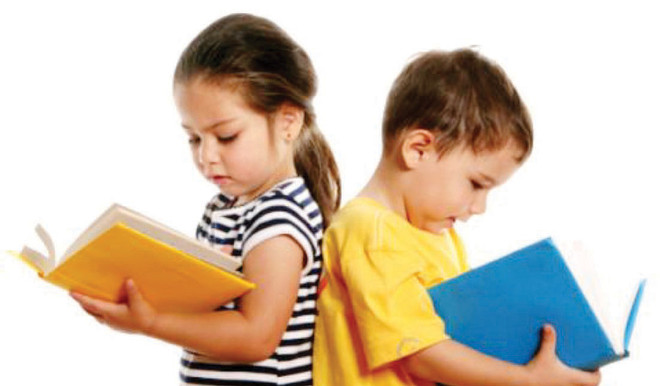 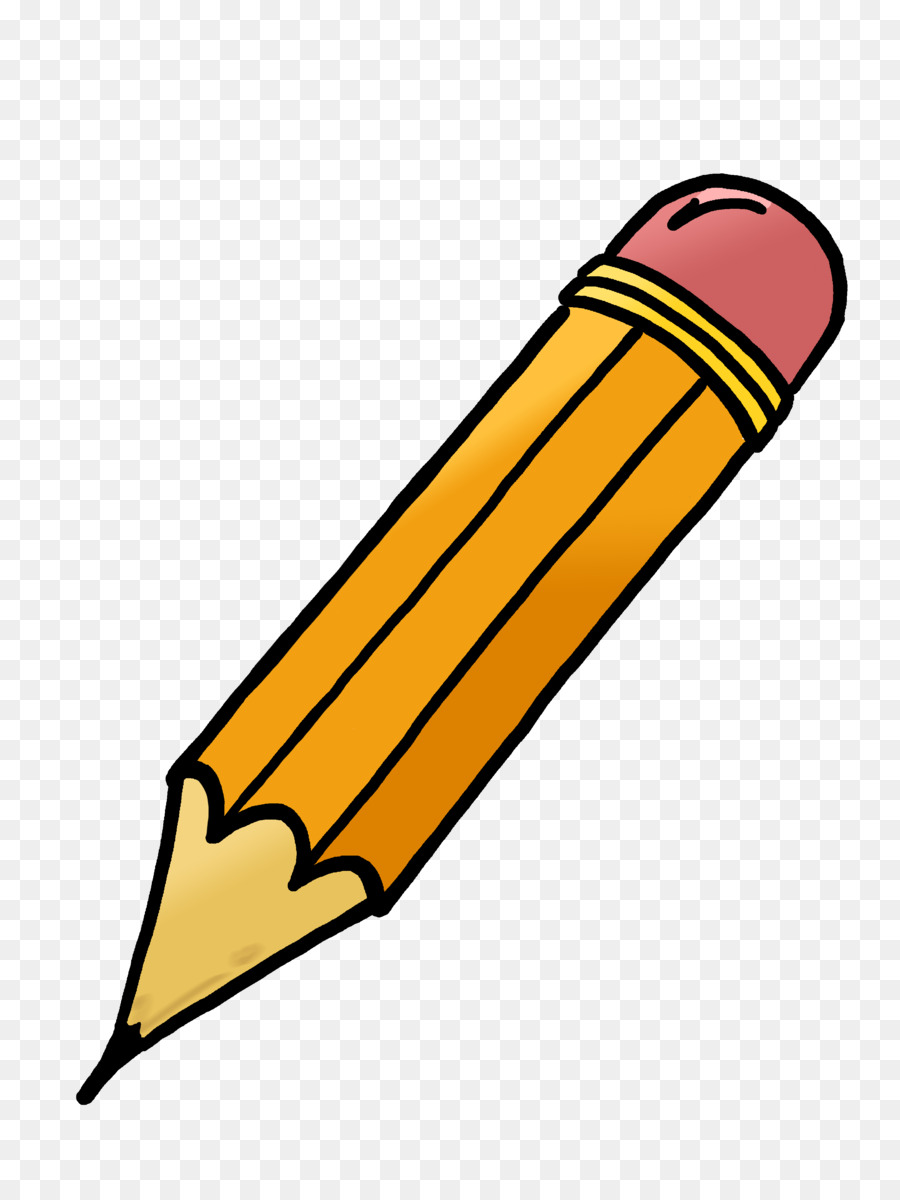 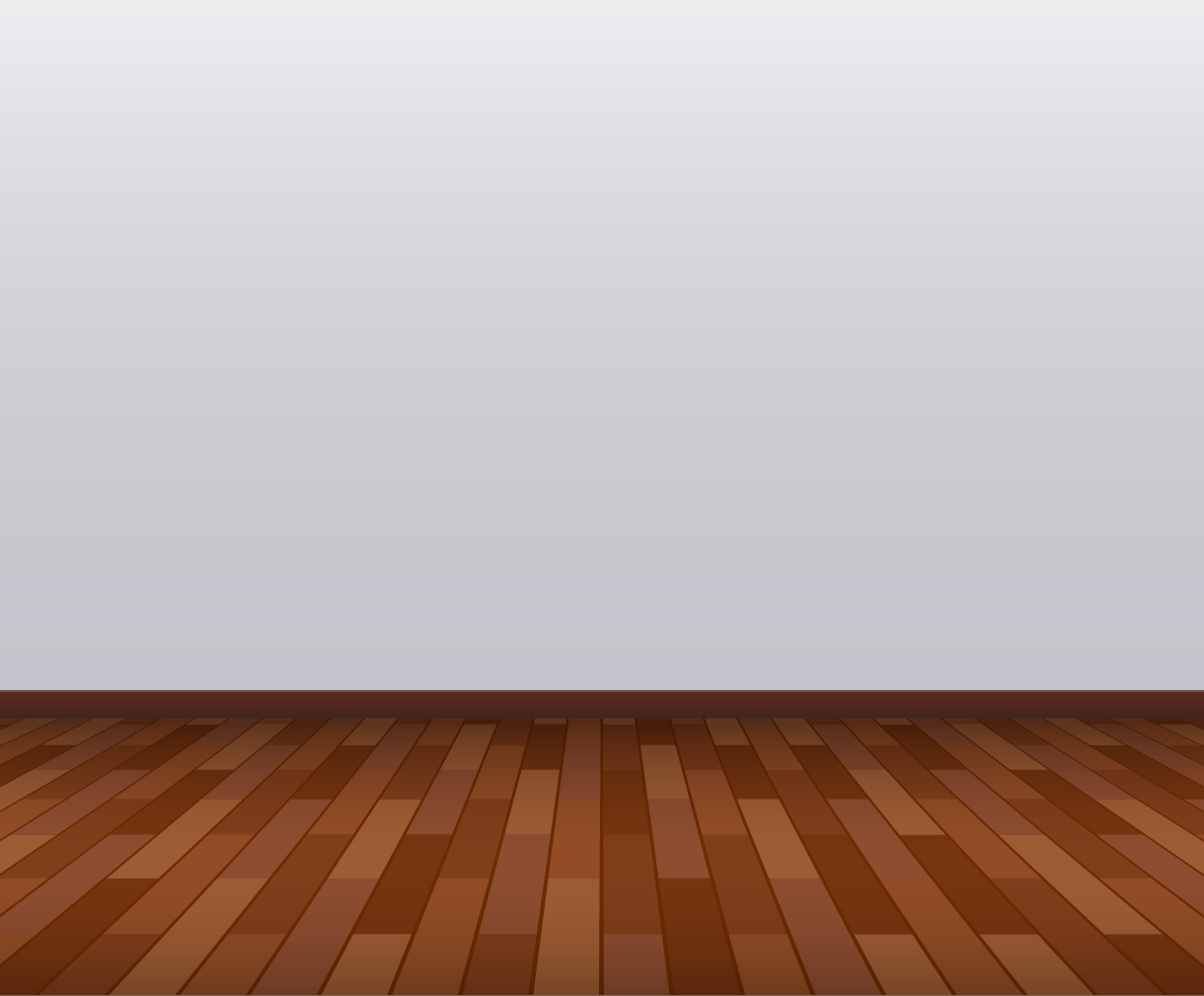 الأنشطة والواجبات
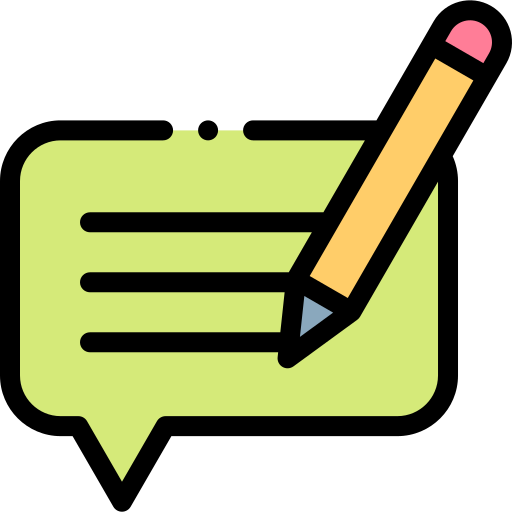 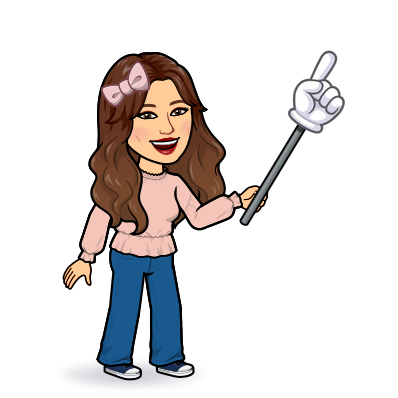 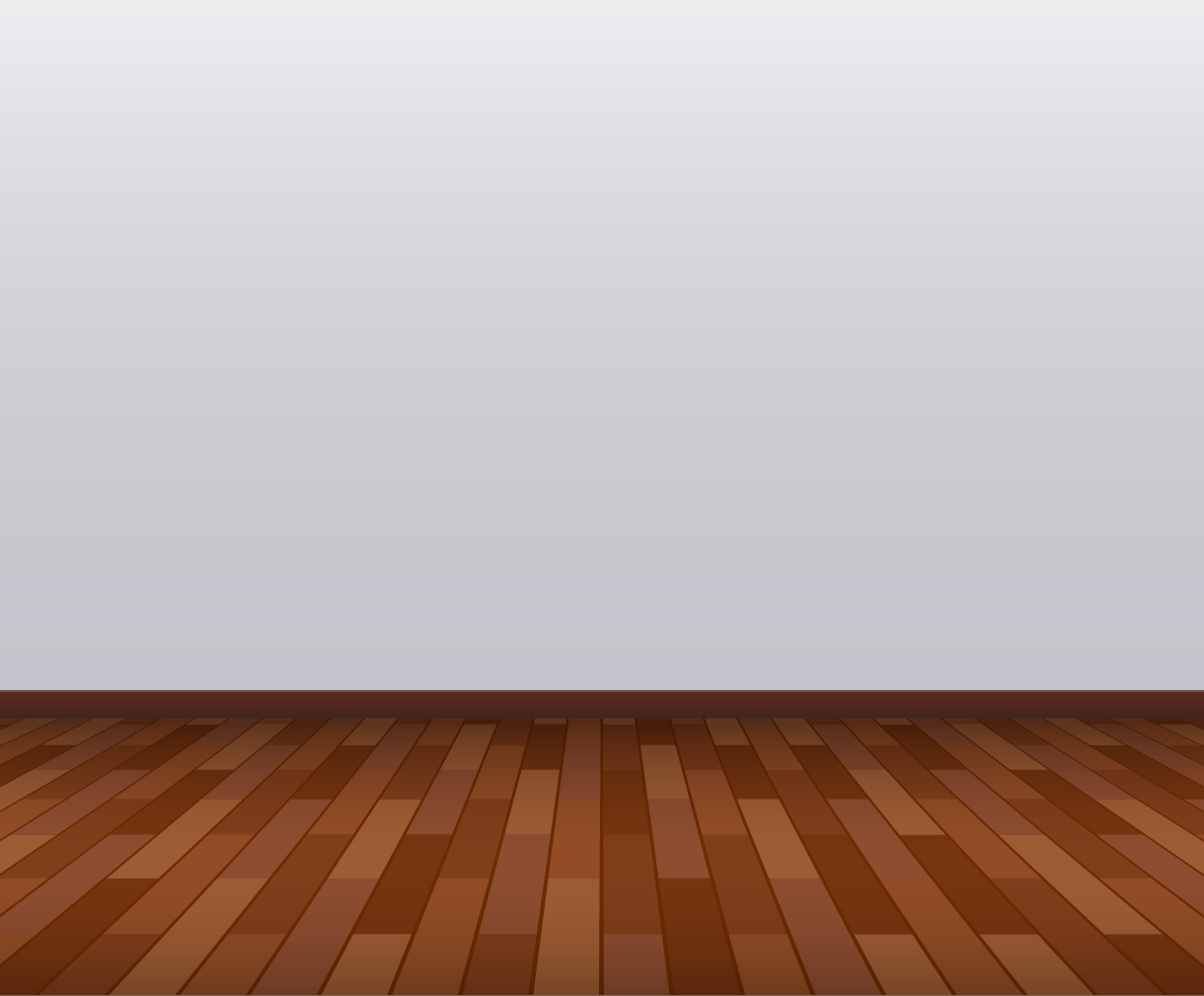 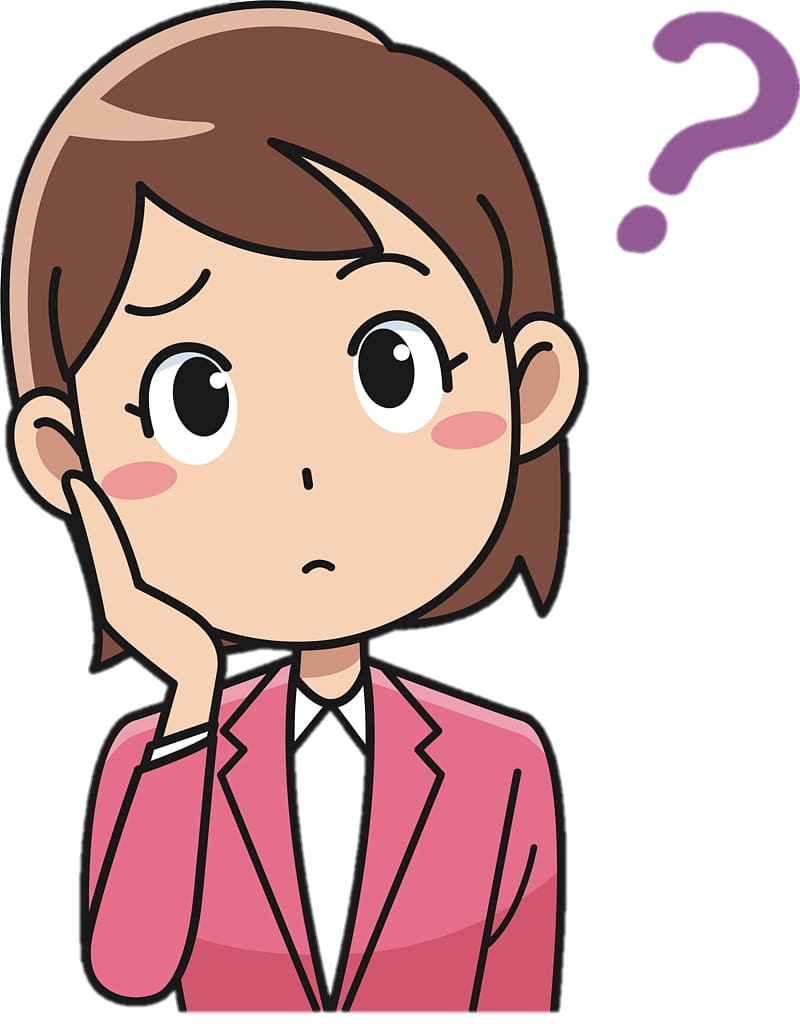 نشاط تفاعلي
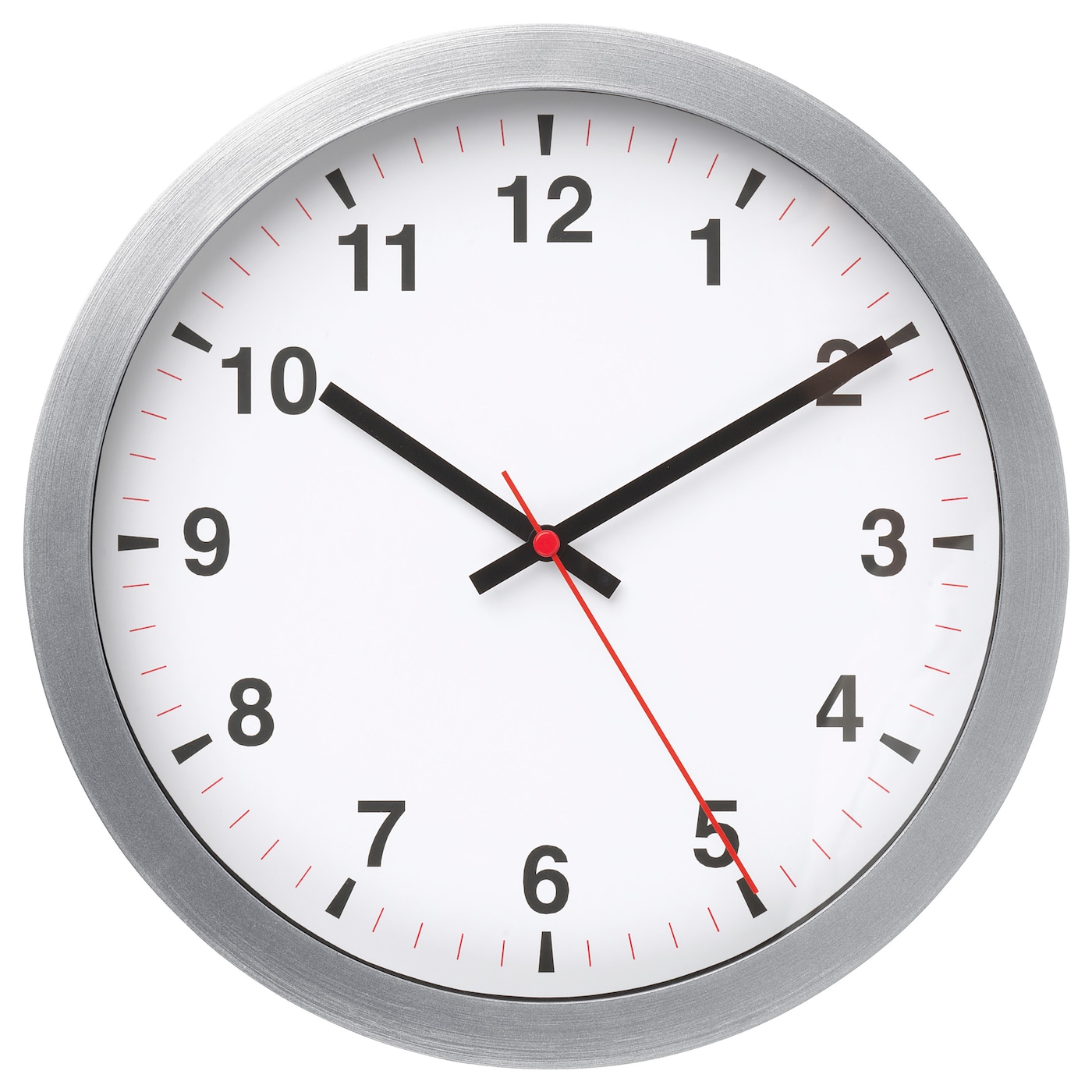 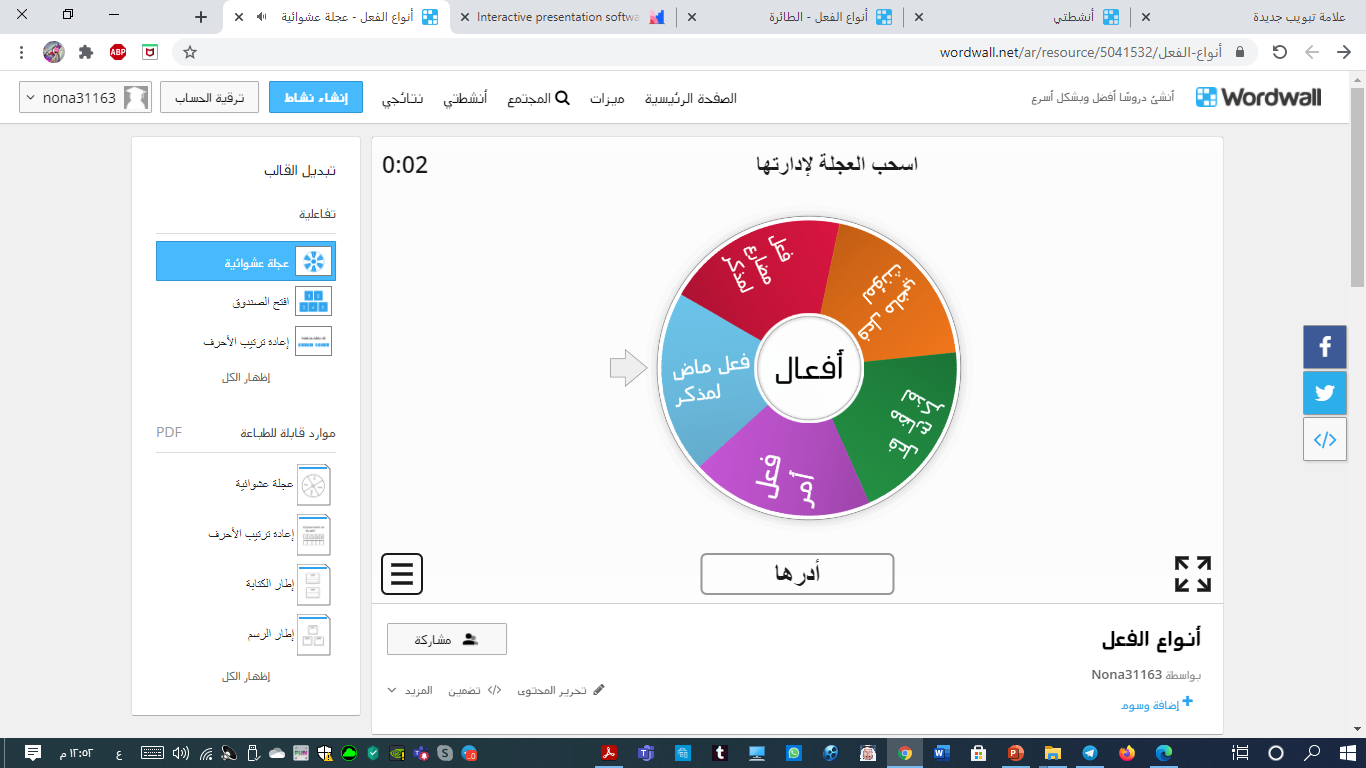 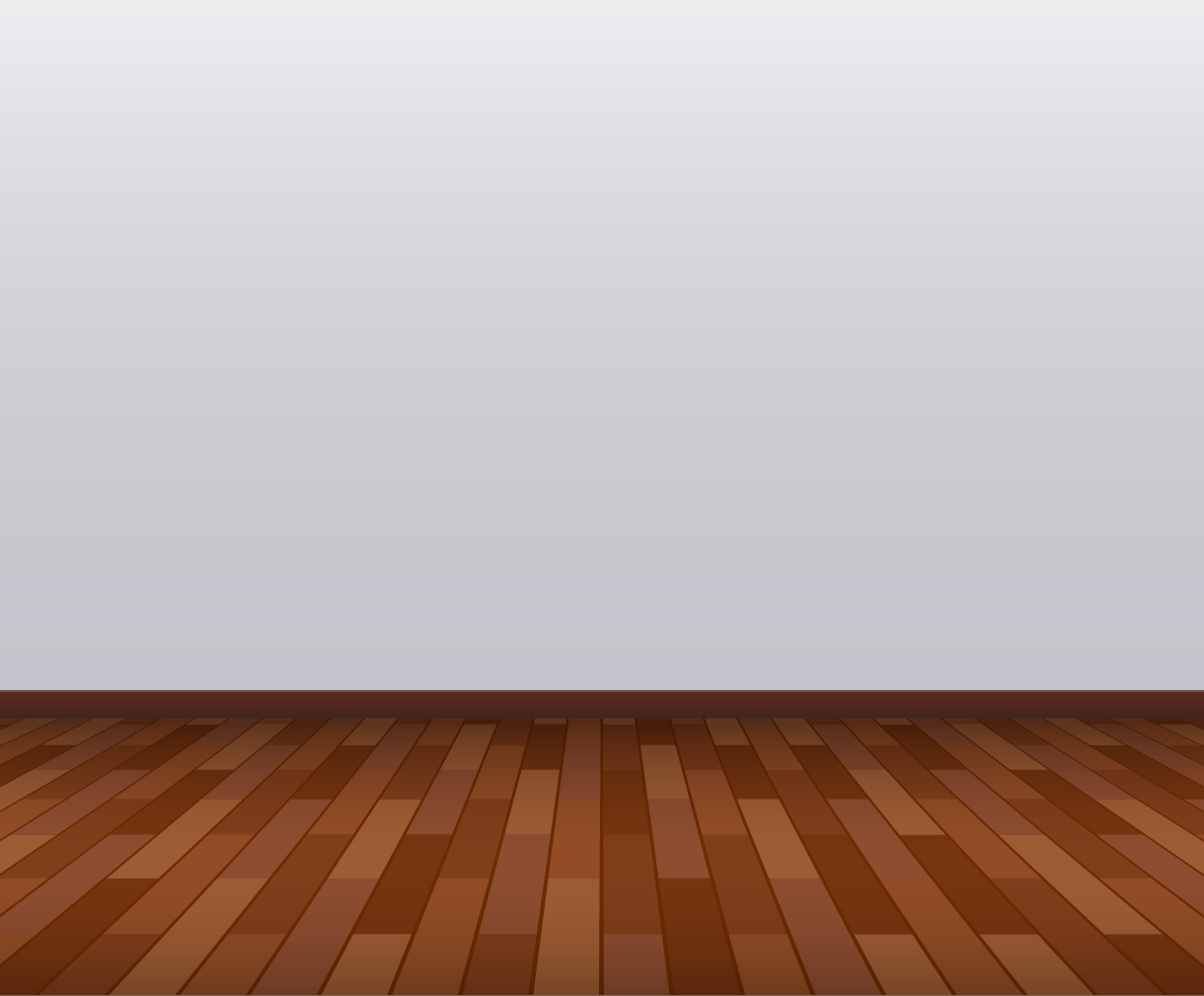 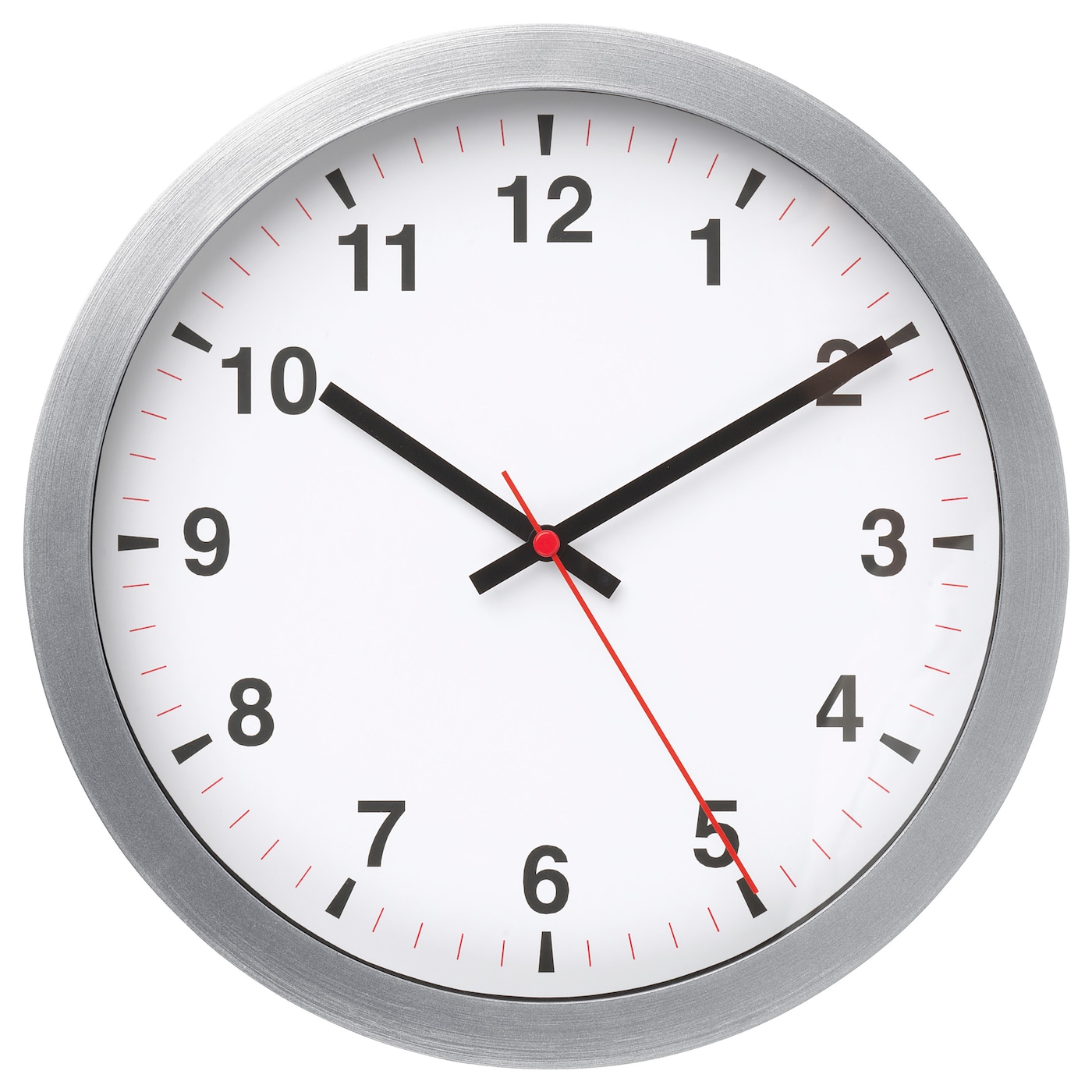 مبدعتي أعلم أنك معلمة رائعة اطرحي سؤال موجه لمعلمتك الآن
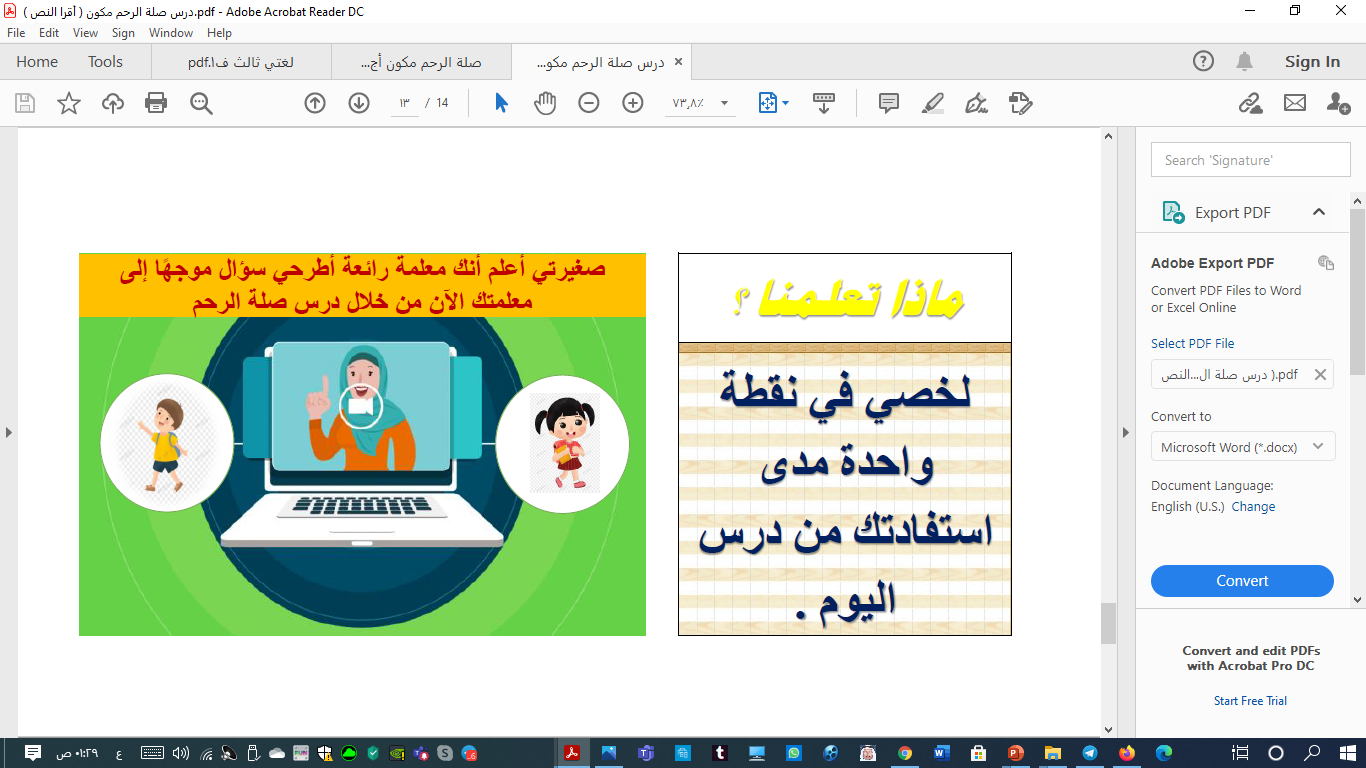 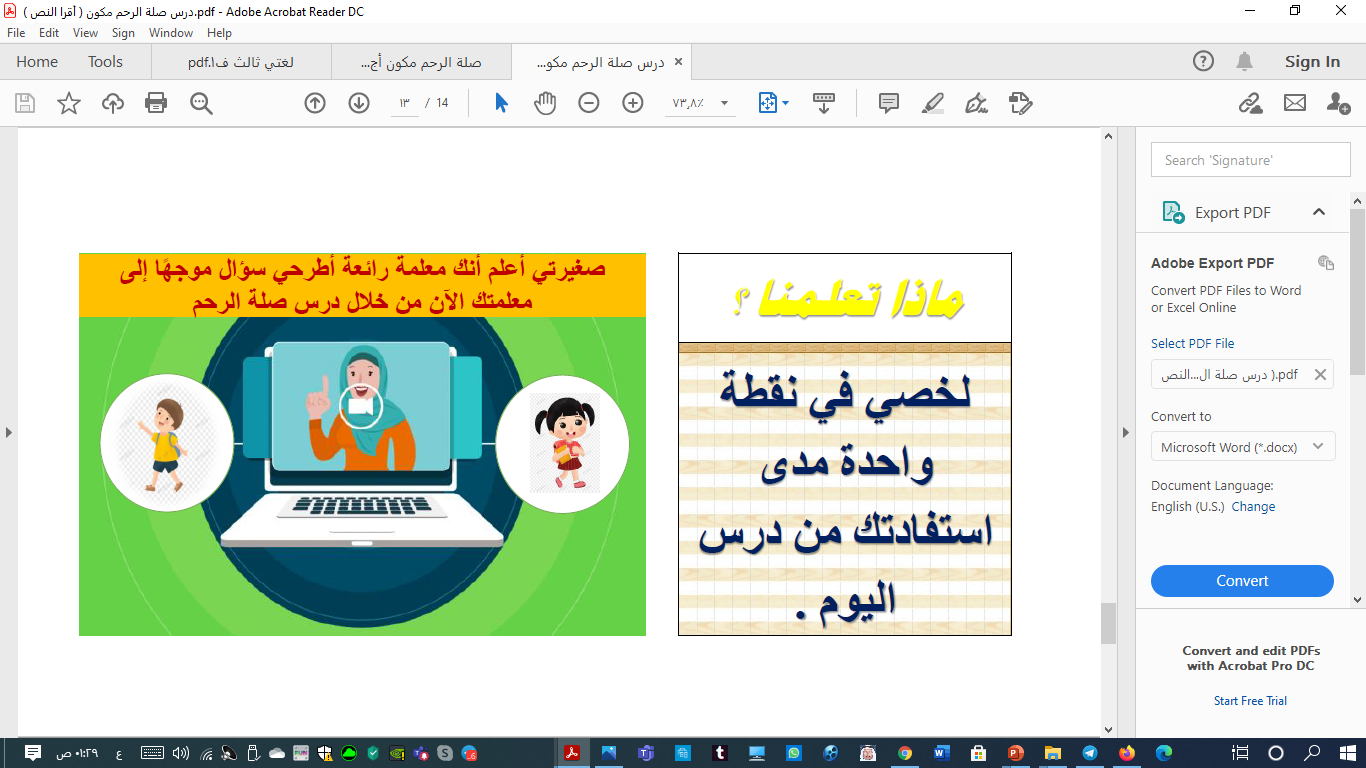 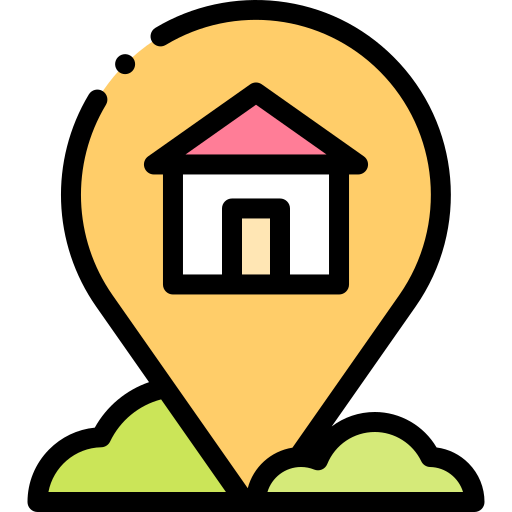 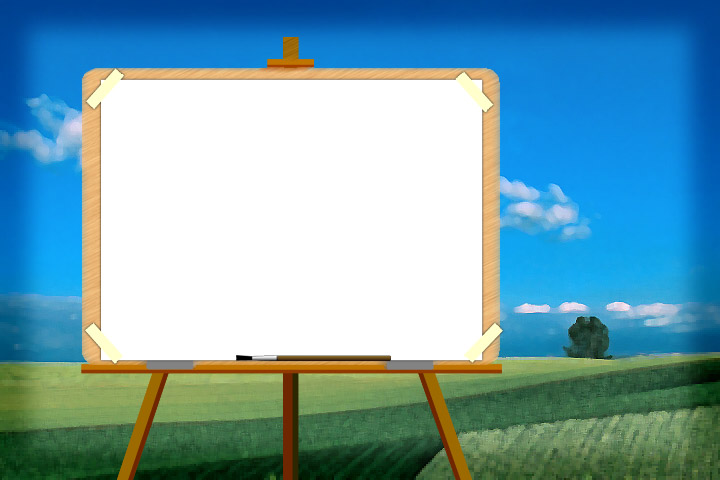 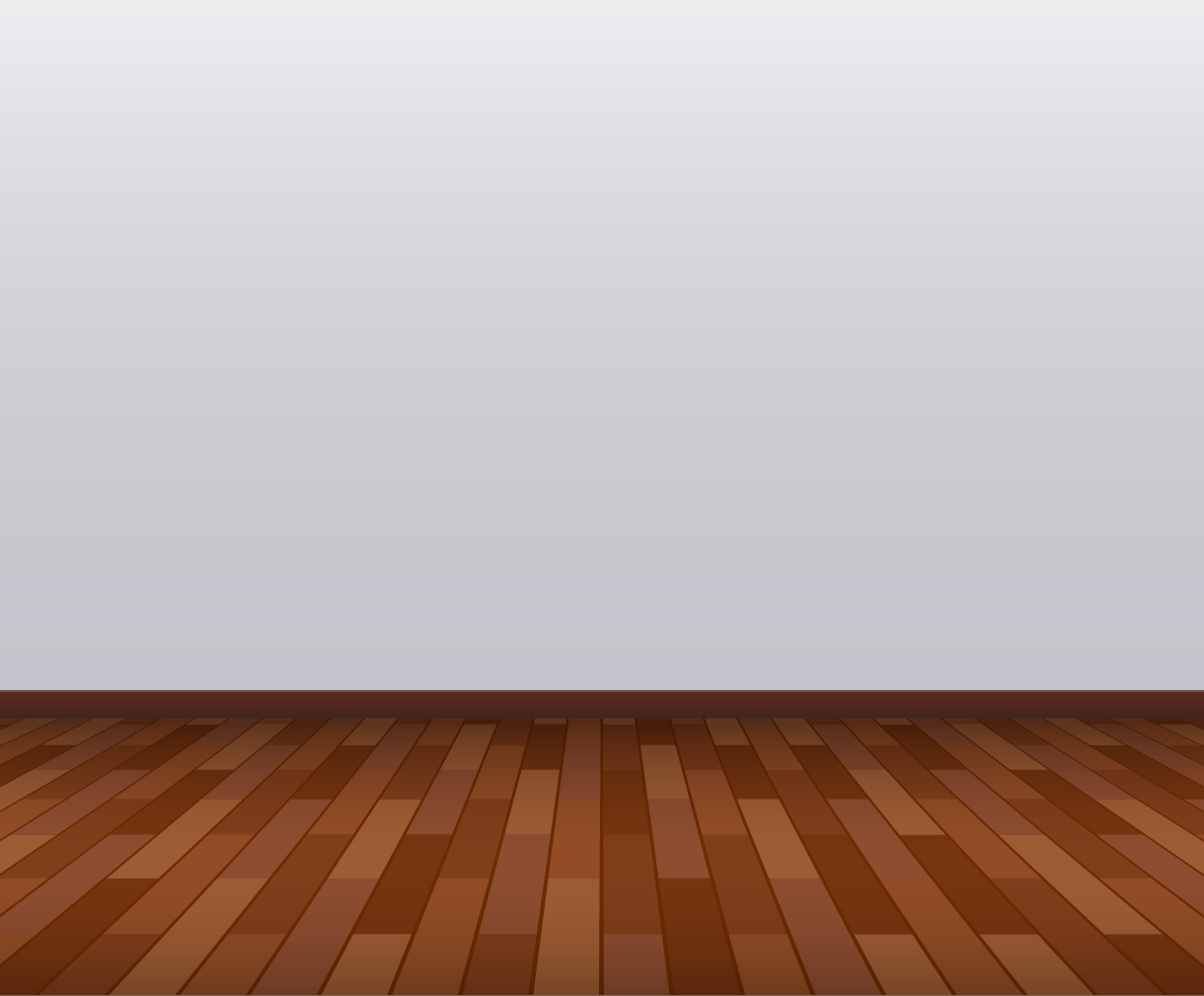 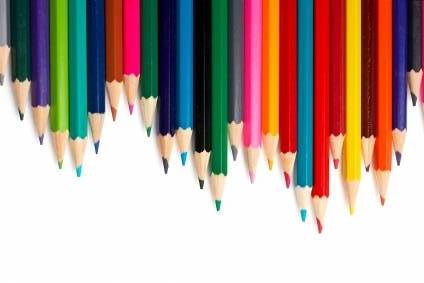 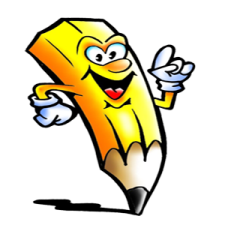 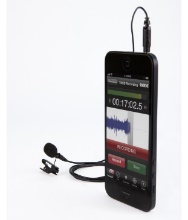 الواجب
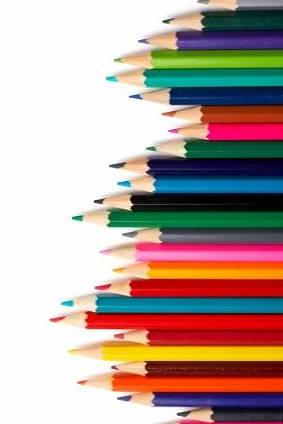 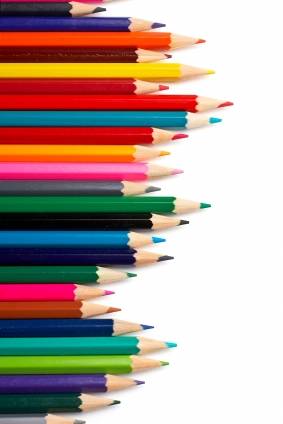 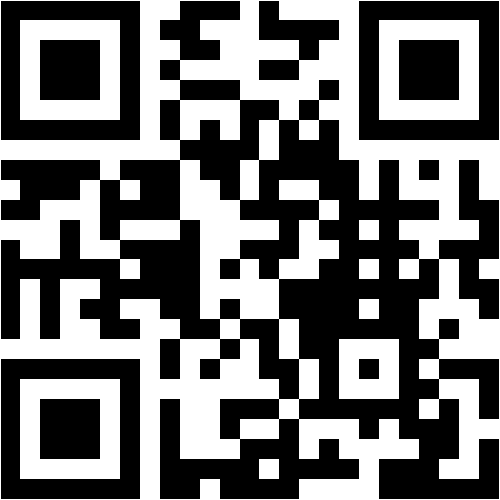 1)قراءة النص جيدًا 
2) الاطلاع على الرابط  المرسل في الدردشة وحله.
3)عمل خريطة ذهنية للدرس 

حل الواجب في المنصة
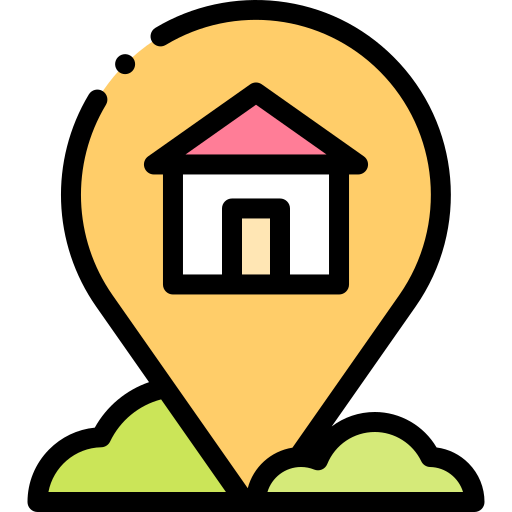